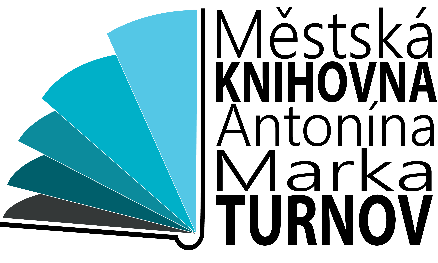 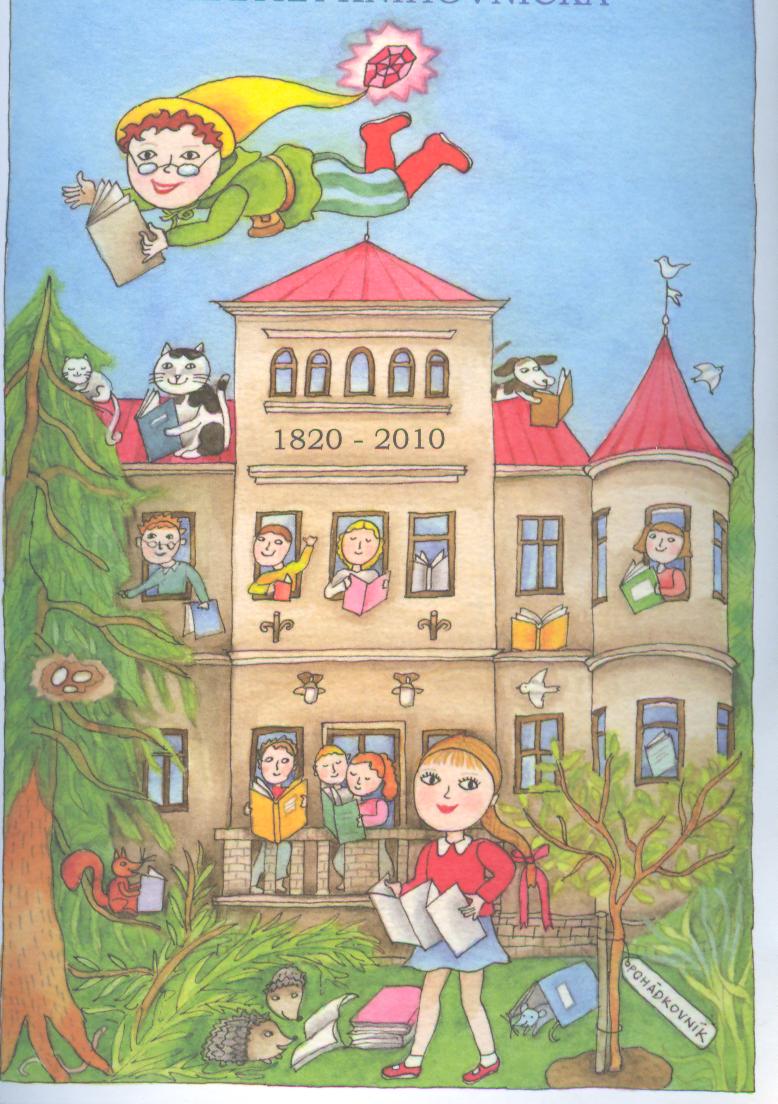 Knihovna pro všechnyknihovna otevřená rodině
projekt v letech 1997 - 2017
Základní popis projektu:
Městská knihovna Antonína v Turnově vstupuje do 20 ročníku aktivit pořádaných knihovnou především pro rodiny s dětmi, mateřské, základní školy a ostatní veřejnost. Propojili jsme akce léty prověřené s novějšími nápady a vznikl projekt, který v sobě zahrnuje všechny rodinné aktivity, výchovu ke čtenářství a vzdělávání v rámci různých významných výročí roku.  Celý projekt probíhá celoročně.
Cíl projektu:
Cílem projektu je výchova ke čtenářství s aktivním zapojením rodiny, škol a dalších cílových skupin. Vzdělávání a volno časové aktivity navazují na další aspekty jako tvořivost, zlepšení komunikace, výtvarné dovednosti, sociální a komunikativní rovina, Propojení generací a vzájemná aktivizace.  
Cílová skupina:
rodiny s dětmi 
mateřské školy
základní školy 
ostatní veřejnost
VÍTÁNÍ DO ŽIVOTA S KNÍŽKOU
Od roku 2002 vítáme pravidelně jednou za tři měsíce malé občánky města Turnova. Při slavnostním obřadu je vedle dárků od města a Centra pro rodinu Náruč, věnována první knížka leporelo pro děti, propagační skládačka Skřítka Knihovníčka s nabídkou všech aktivit pro rodiny s dětmi a dárkový poukaz na bezplatnou registraci za čtenáře tzv. rodinná průkazka.   
SKIP ČR se rozhodl připojit k mezinárodnímu projektu Bookstart, který úspěšně už řadu let probíhá v cca 20 zemích a 30 jazykových teritoriích světa, a vyhlašuje pilotní ročník projektu na podporu čtenářské gramotnosti S knížkou do života (Bookstart).
Co je Bookstart: jedná se o mezinárodní projekt na podporu čtenářství realizovaný po dobu 25 let již ve 20 zemích napříč kontinenty.
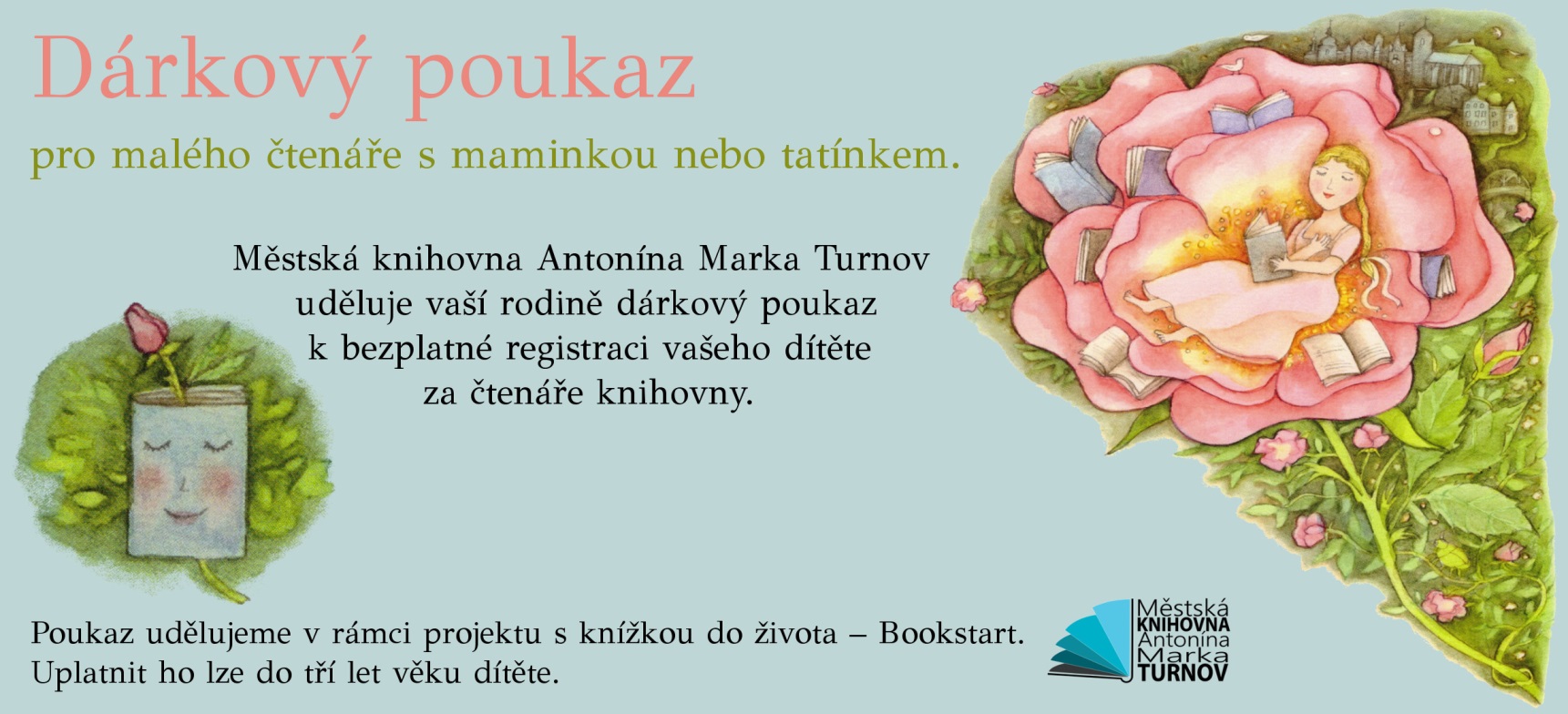 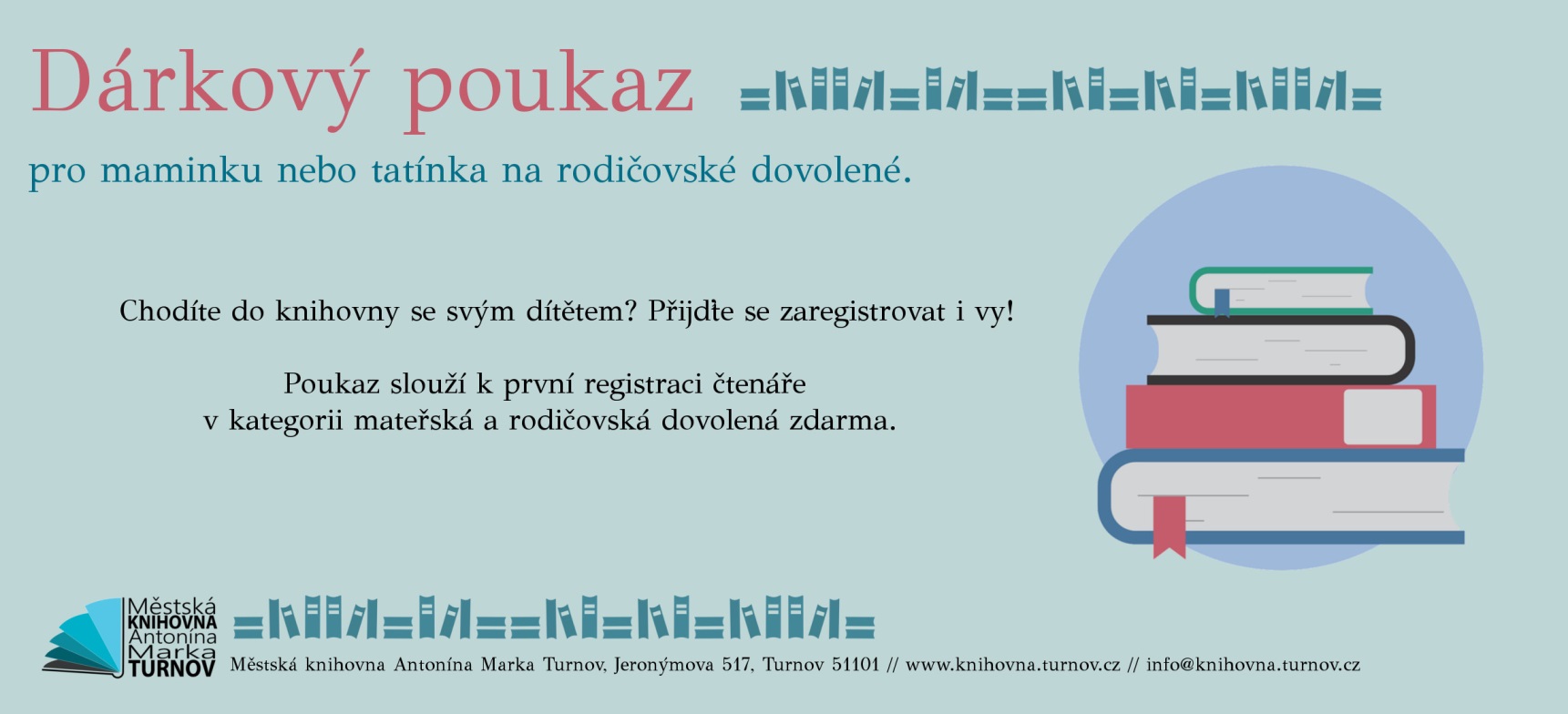 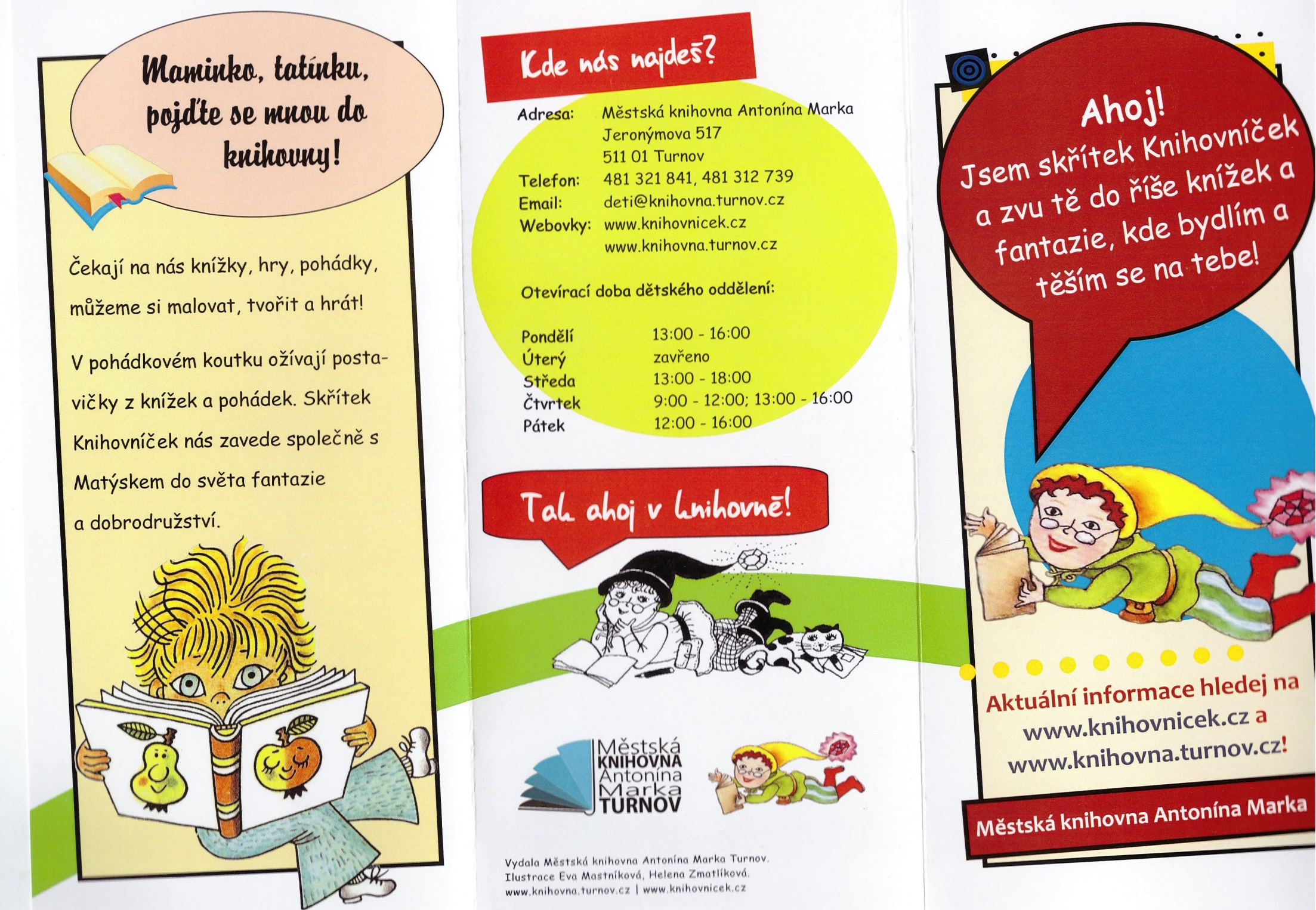 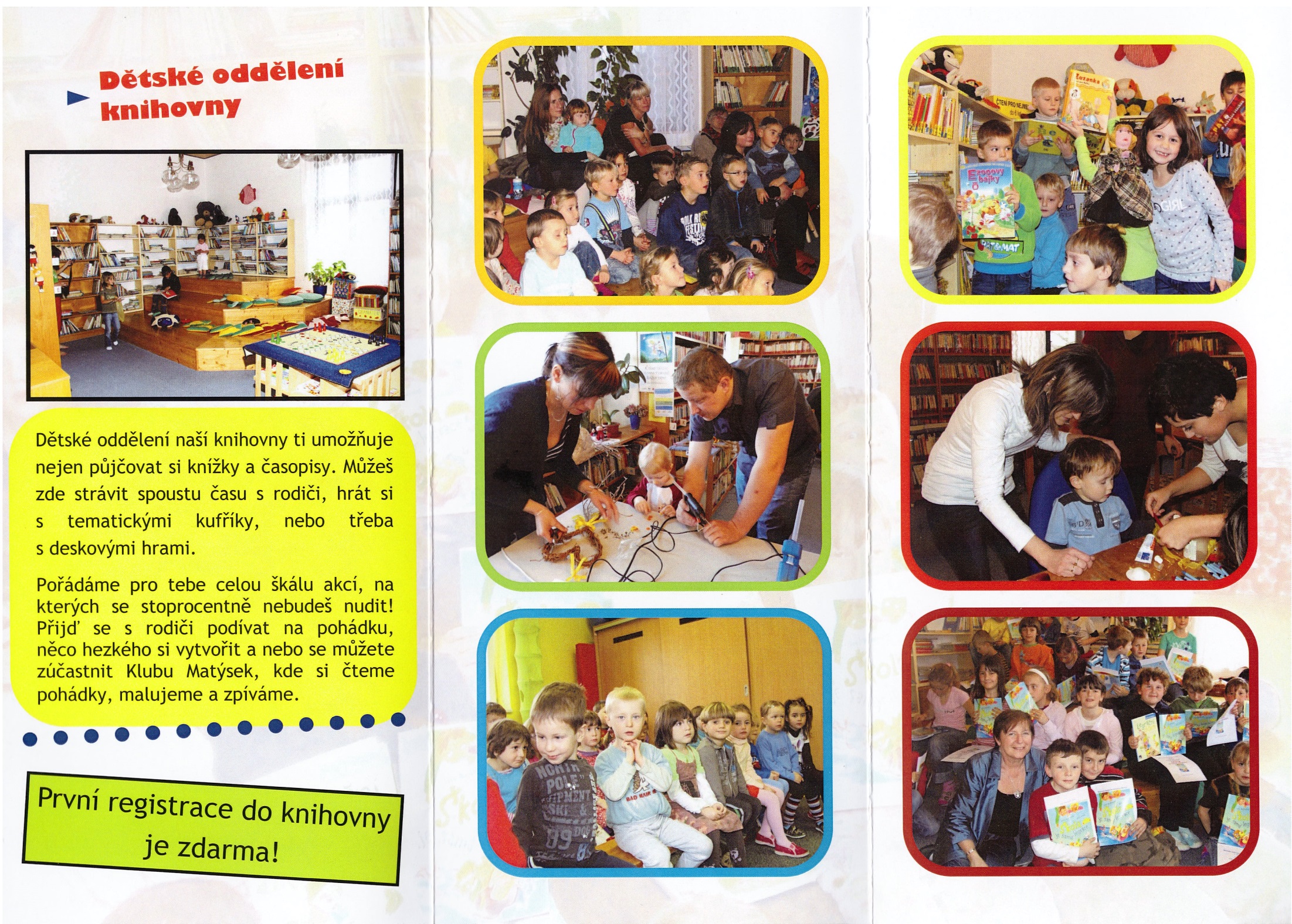 POHÁDKOVÉ PODVEČERY
Tematicky laděná setkávání rodin s nejmladšími dětmi na společné dramatizací textů pohádek, doplněno písničkami, soutěžemi či loutkovým ztvárněním pohádkového příběhu. Koná se pravidelně jednou měsíčně (úterý odpoledne od 16 hodin v tzv. „pohádkovém koutku“ knihovny). Každý ročník je zaměřen tematicky nejen na významná výročí spisovatelů jako např. Rok Václava Čtvrtka, Rok moderní pohádky – Zdeněk Svěrák a Miloš Macourek, Rok Františka Hrubína atd., ale také aktivně zapojuje samotné rodiny např. „Pohádky naší rodiny, Pohádky do postýlky, Tátovy pohádky, Pohádky naší maminky, Pohádkový dědeček a Pohádková babička.
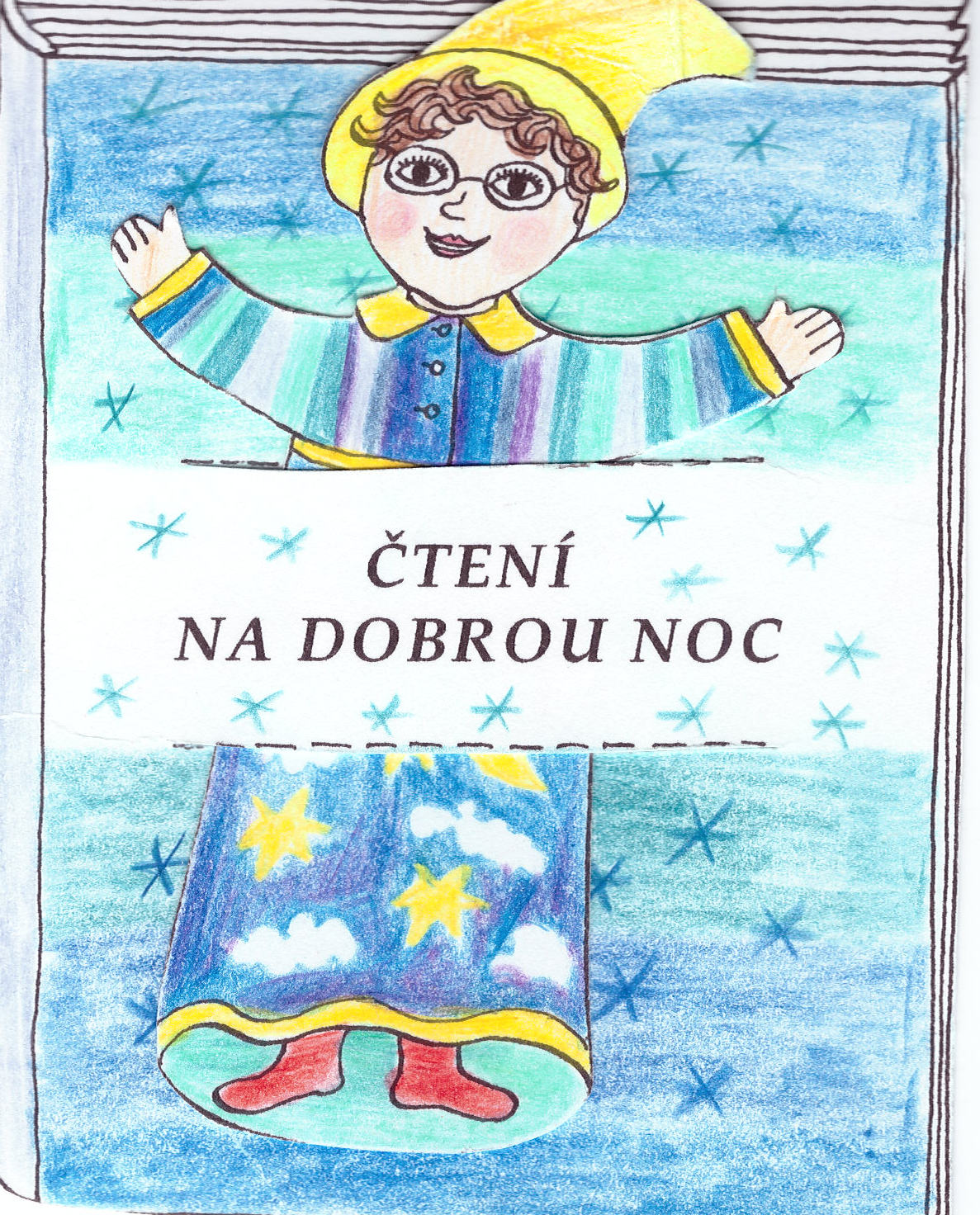 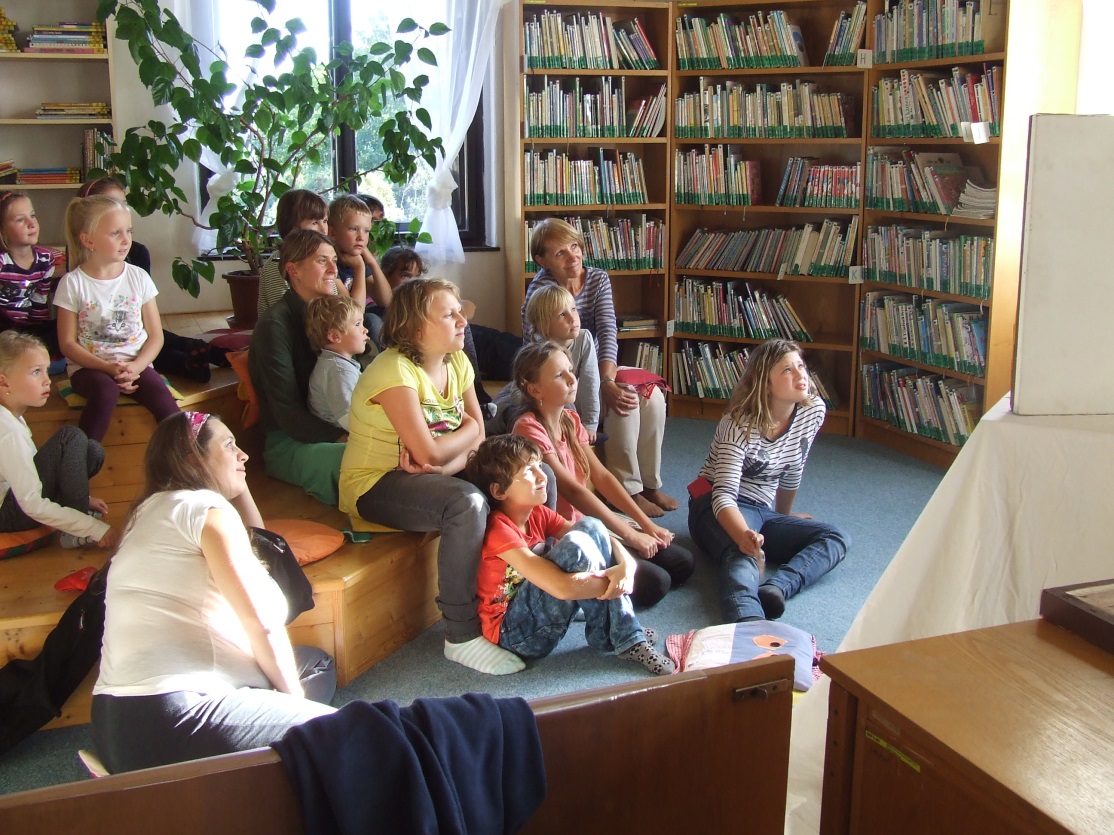 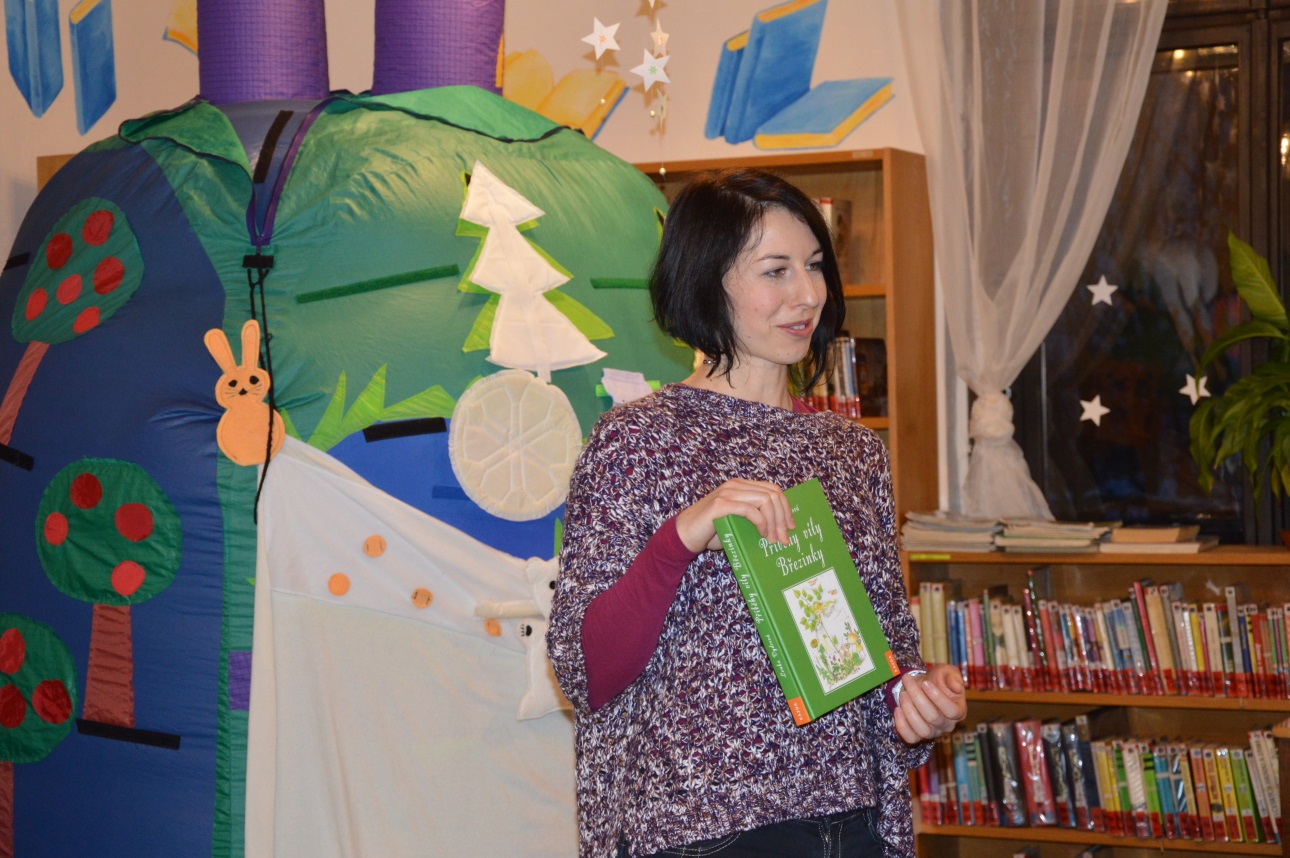 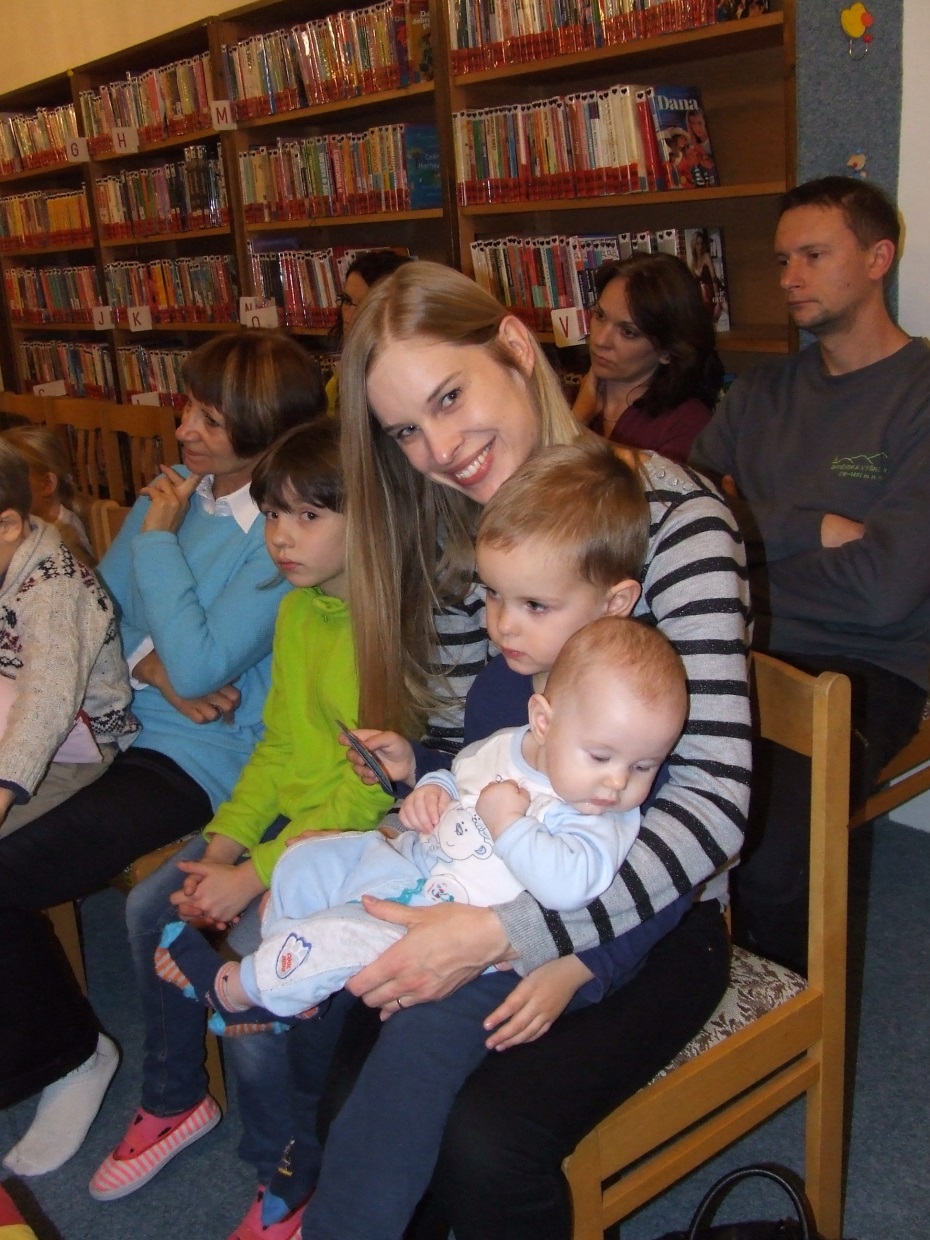 POHÁDKOVÁ NEDĚLE NA HRADĚ VALDŠTEJNĚ
Putování rodin s dětmi na hrad Valdštejn, setkání s pohádkovými postavami na trase, program na hradě….
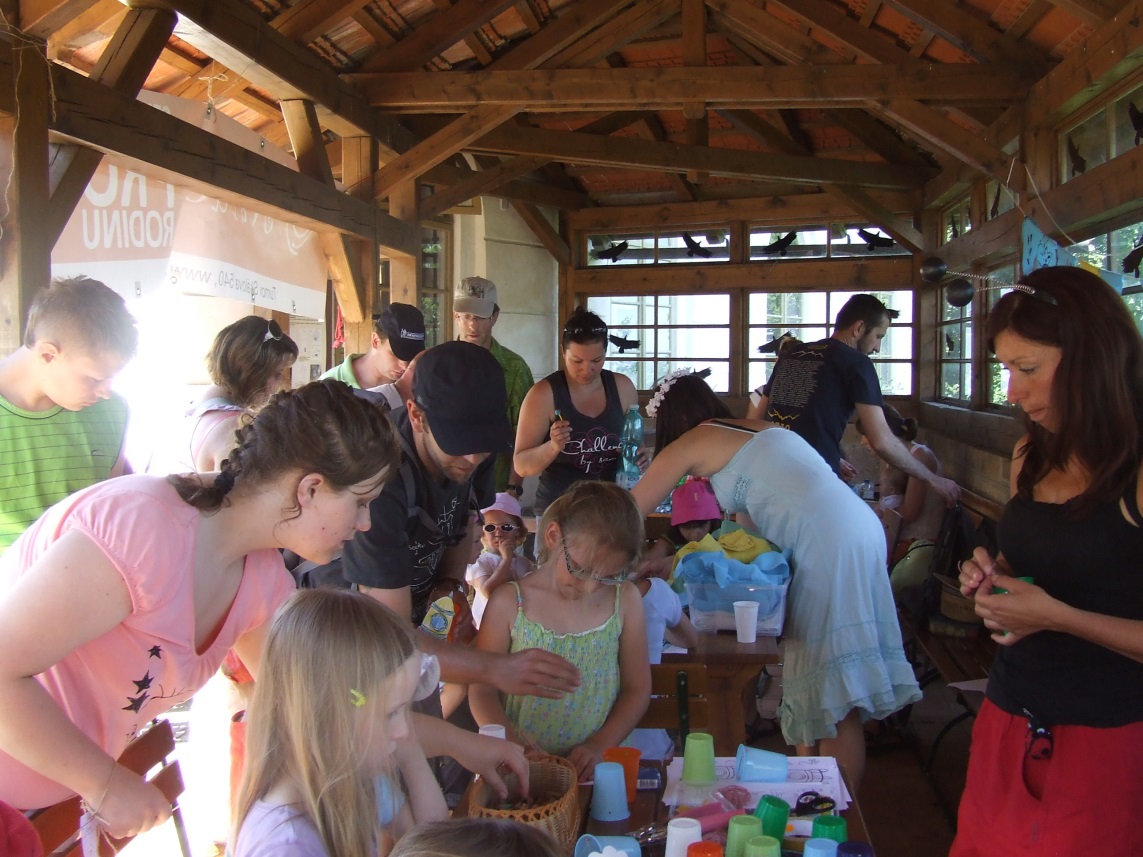 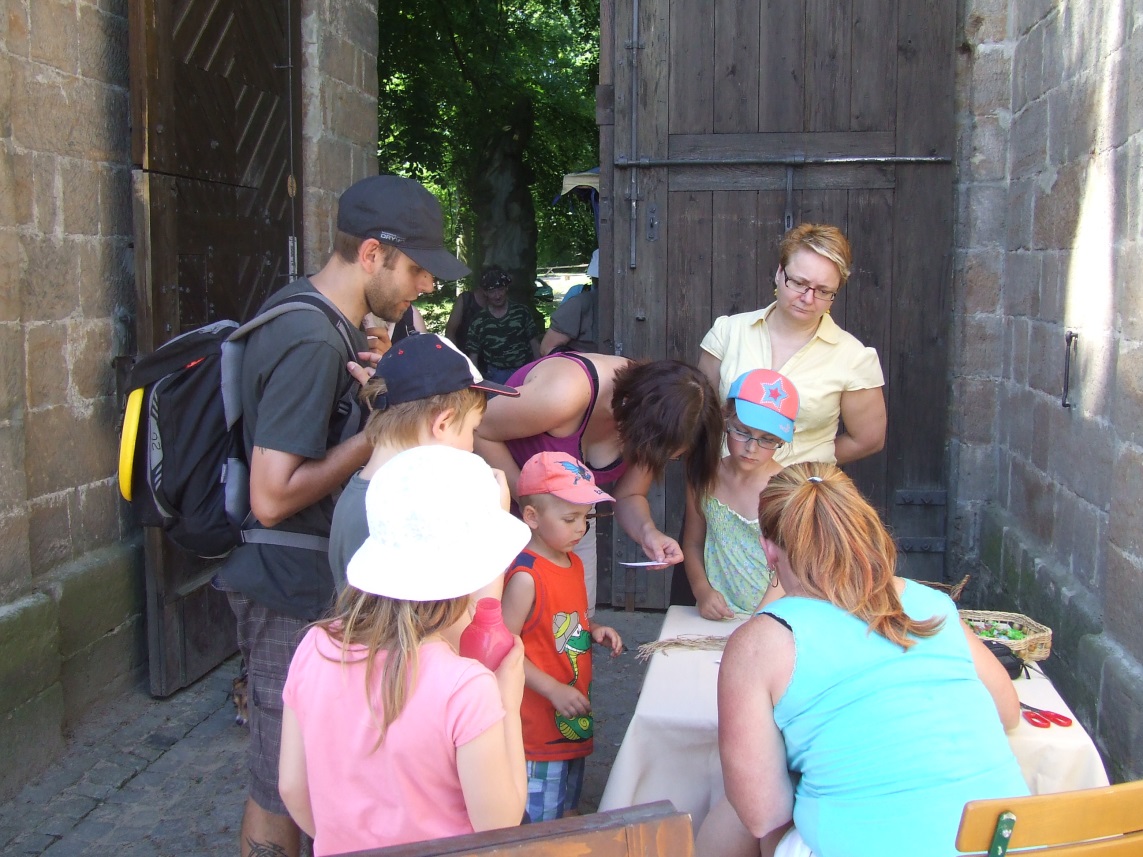 DEN ČTENÁŘŮ NA HRADĚ
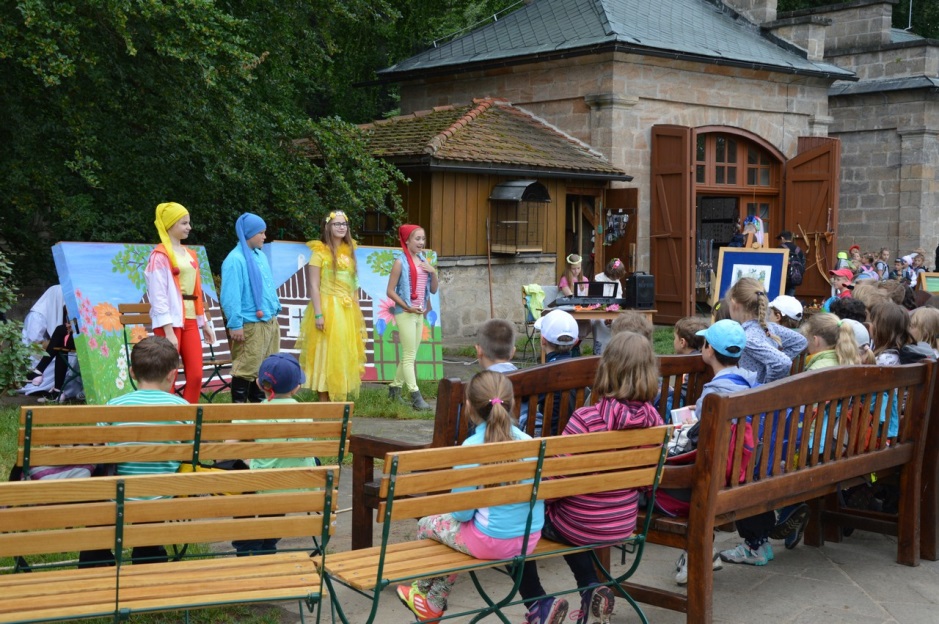 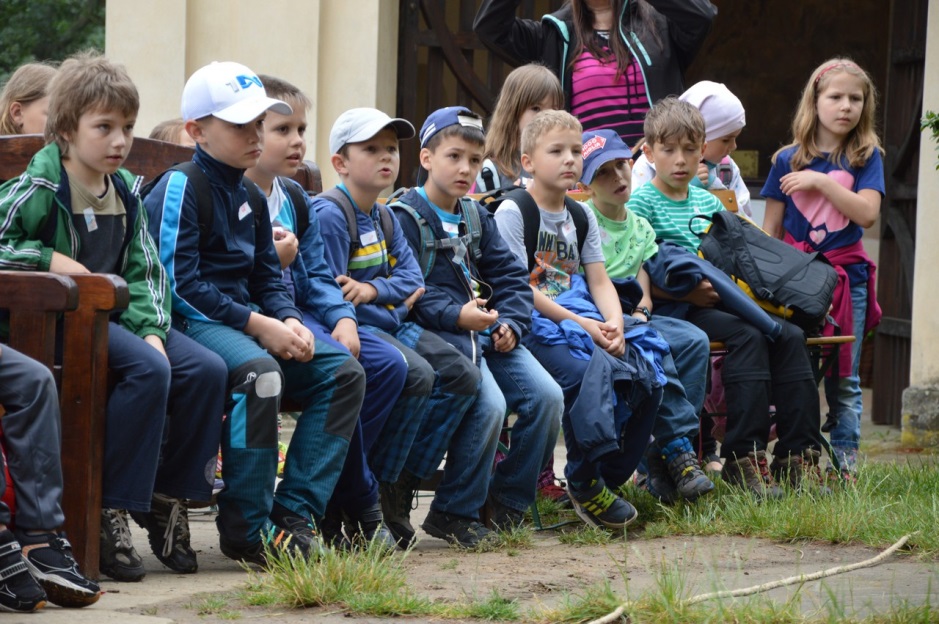 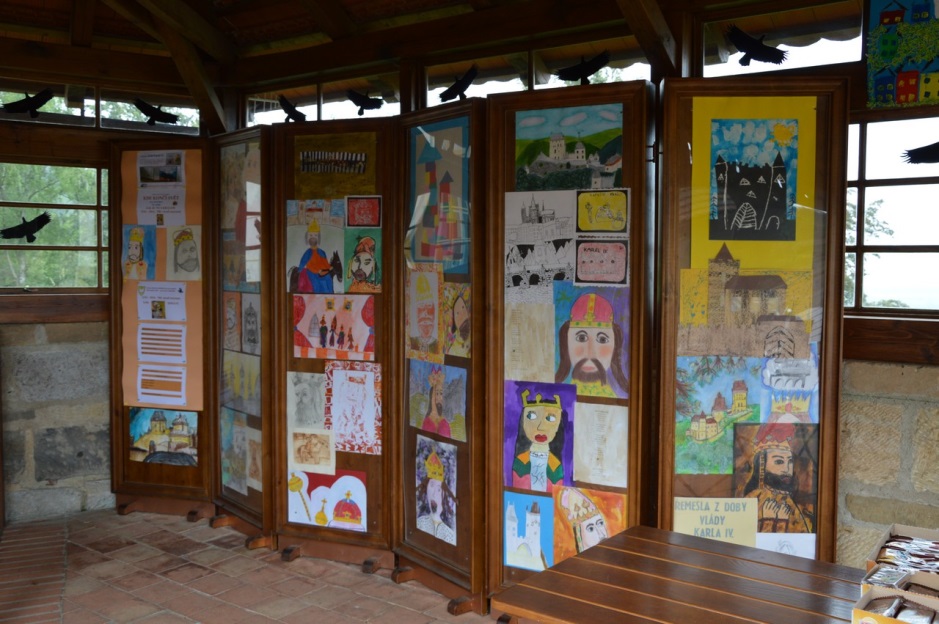 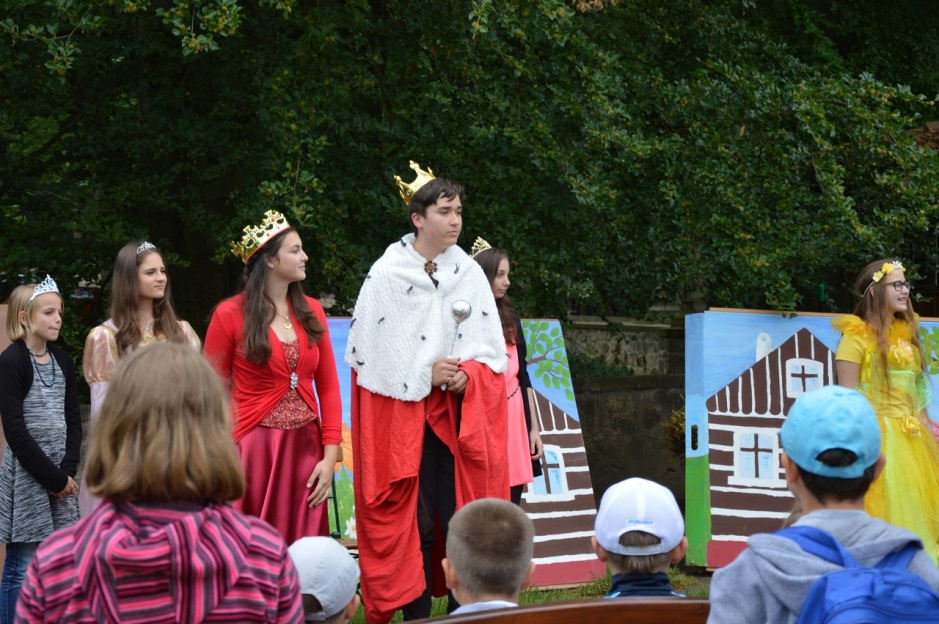 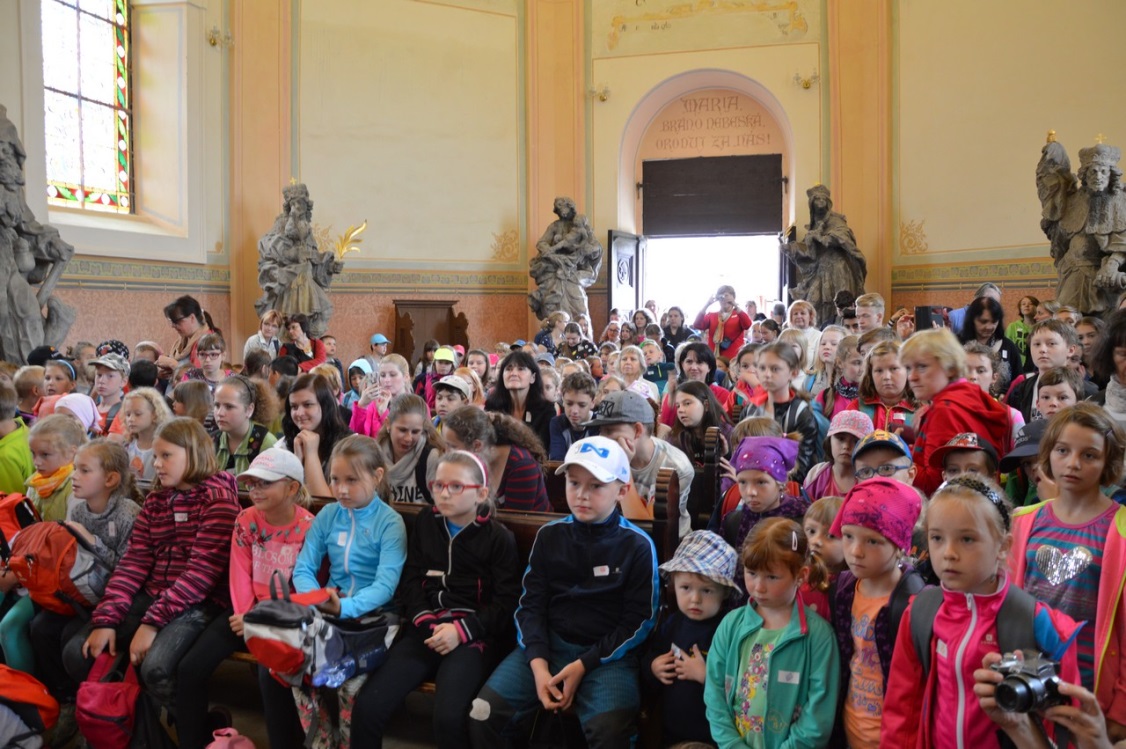 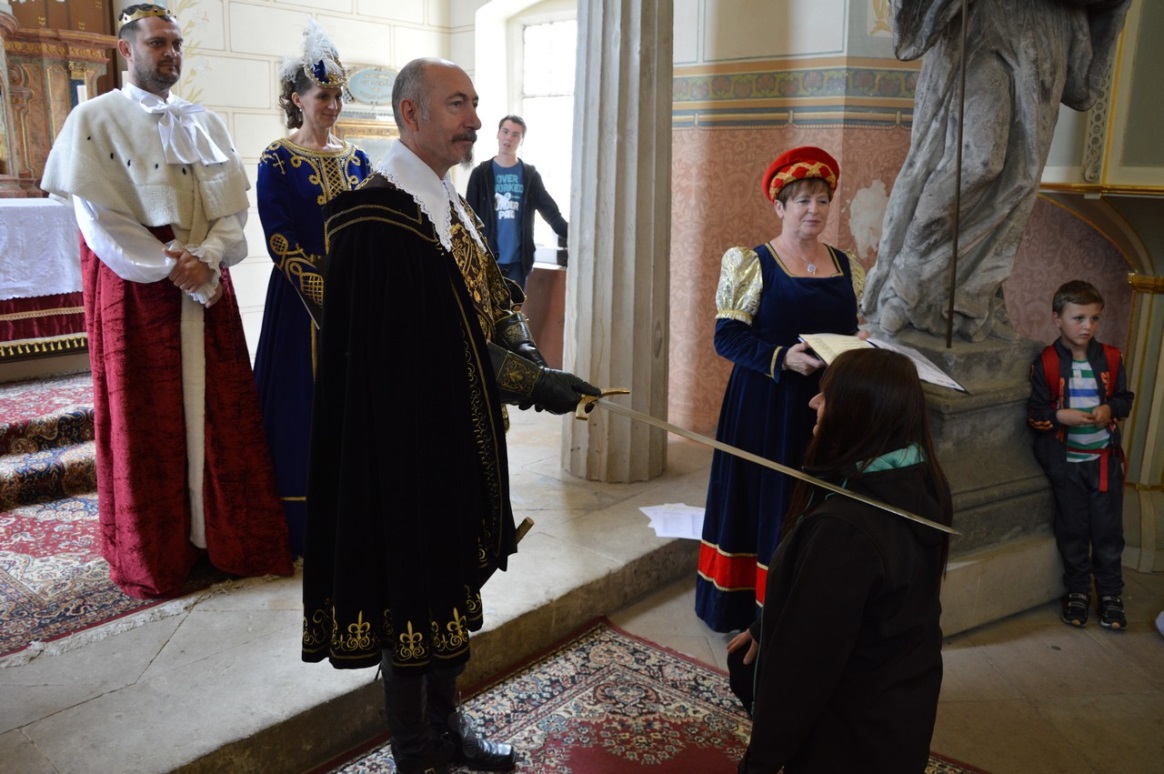 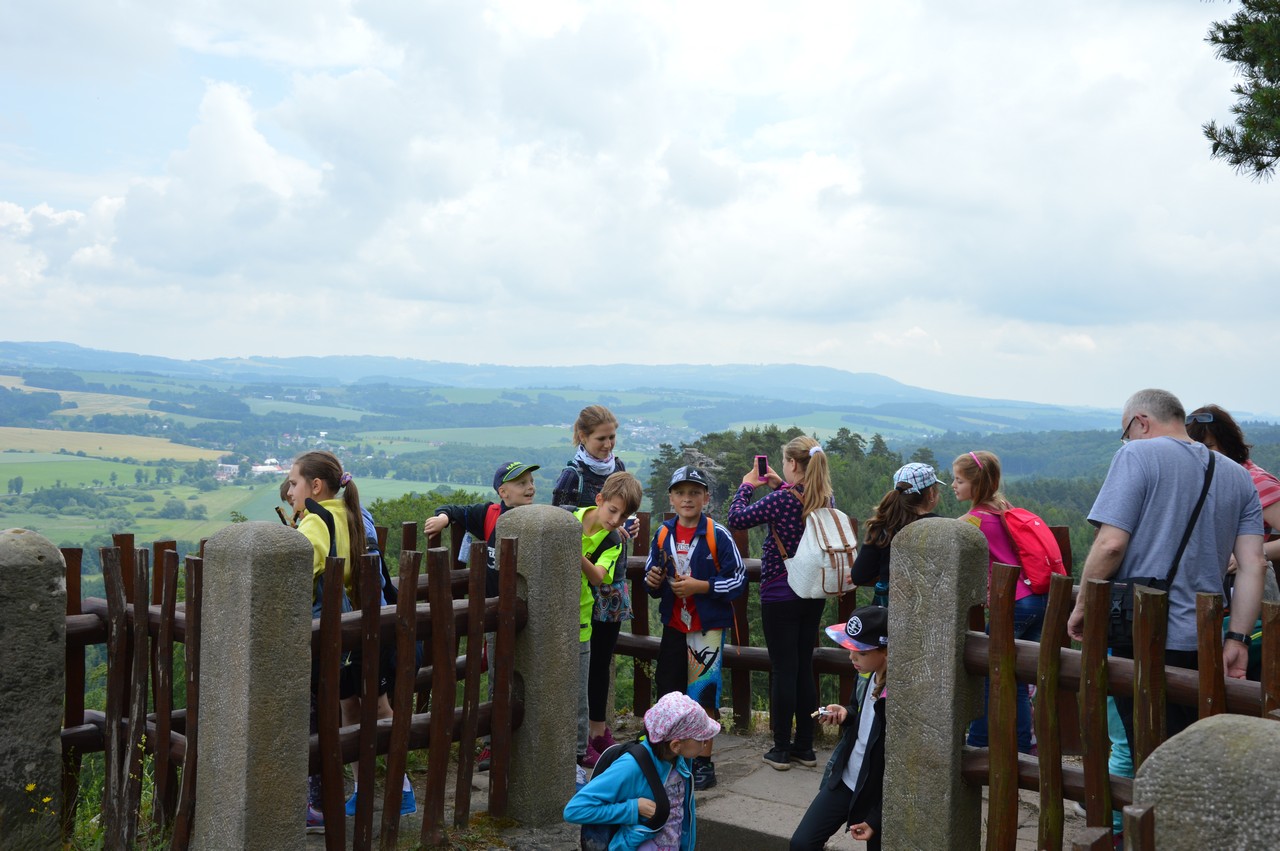 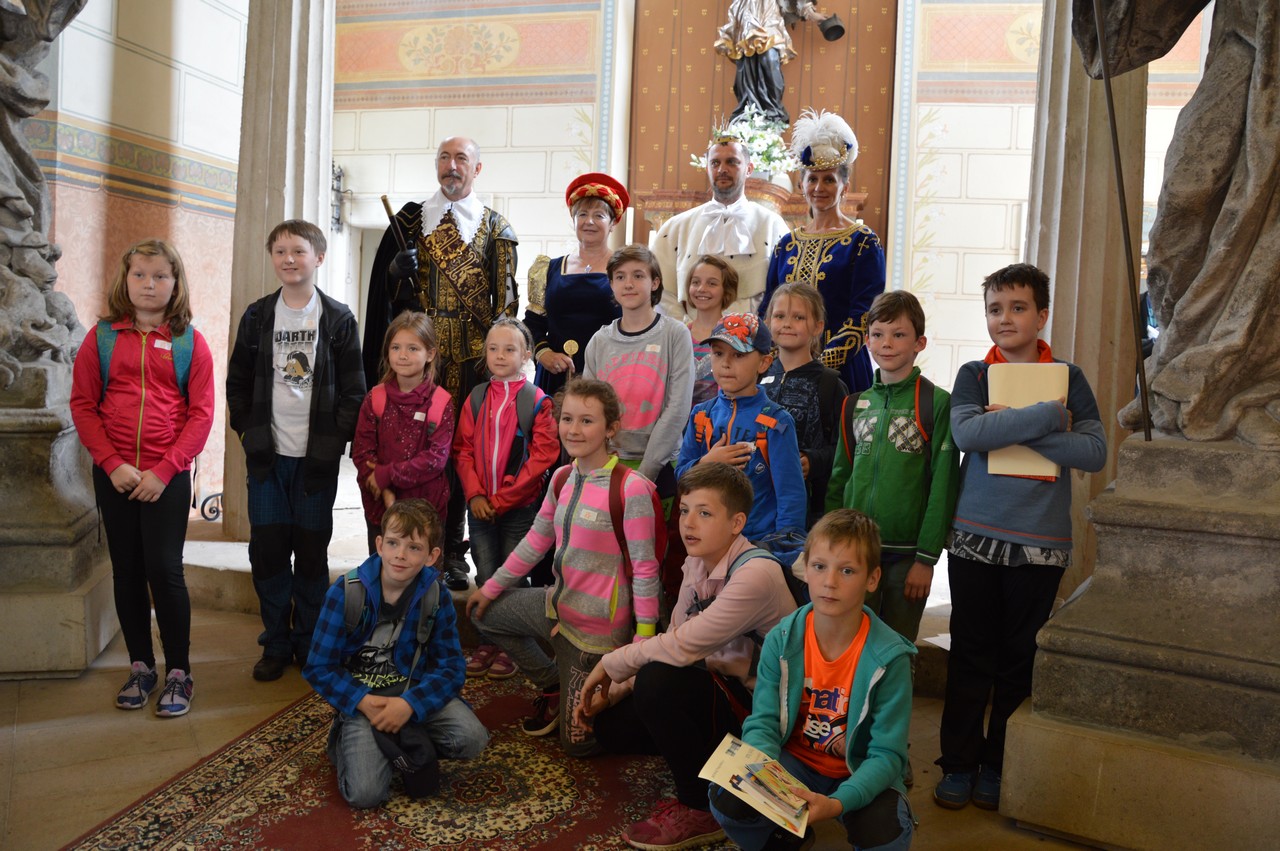 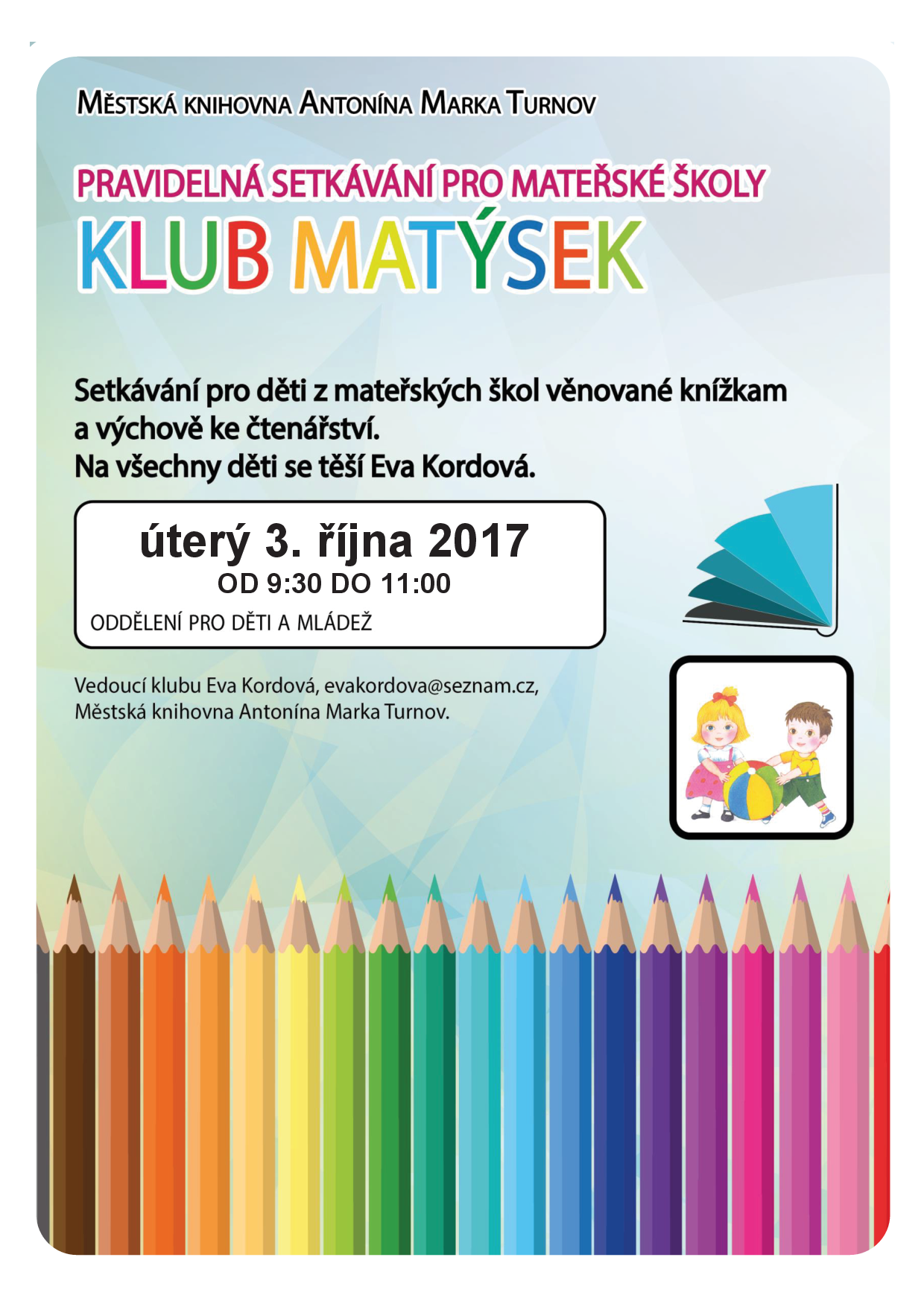 KLUB MATÝSEK
Tvořivá setkání pro maminky na mateřských dovolených, Centrum pro rodinu Náruč a mateřské školy. Tvořivá setkání a pořady výchovy ke čtenářství. Koná se většinou jednou měsíčně, nebo podle zájmu i několikrát měsíčně dle zájmu. Doplněno výtvarnou aktivitou na dané téma, dramatizací pohádek a další aktivity. Součástí projektu S knížkou do života.
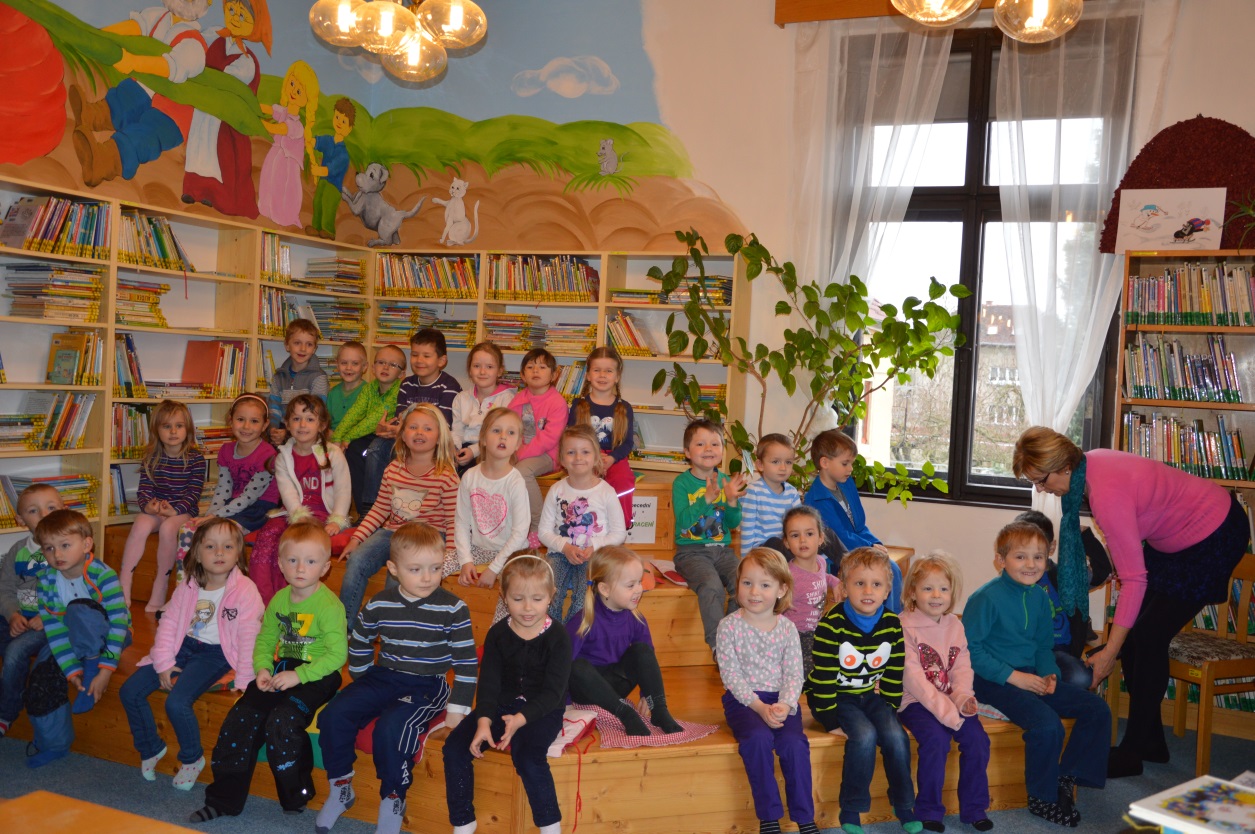 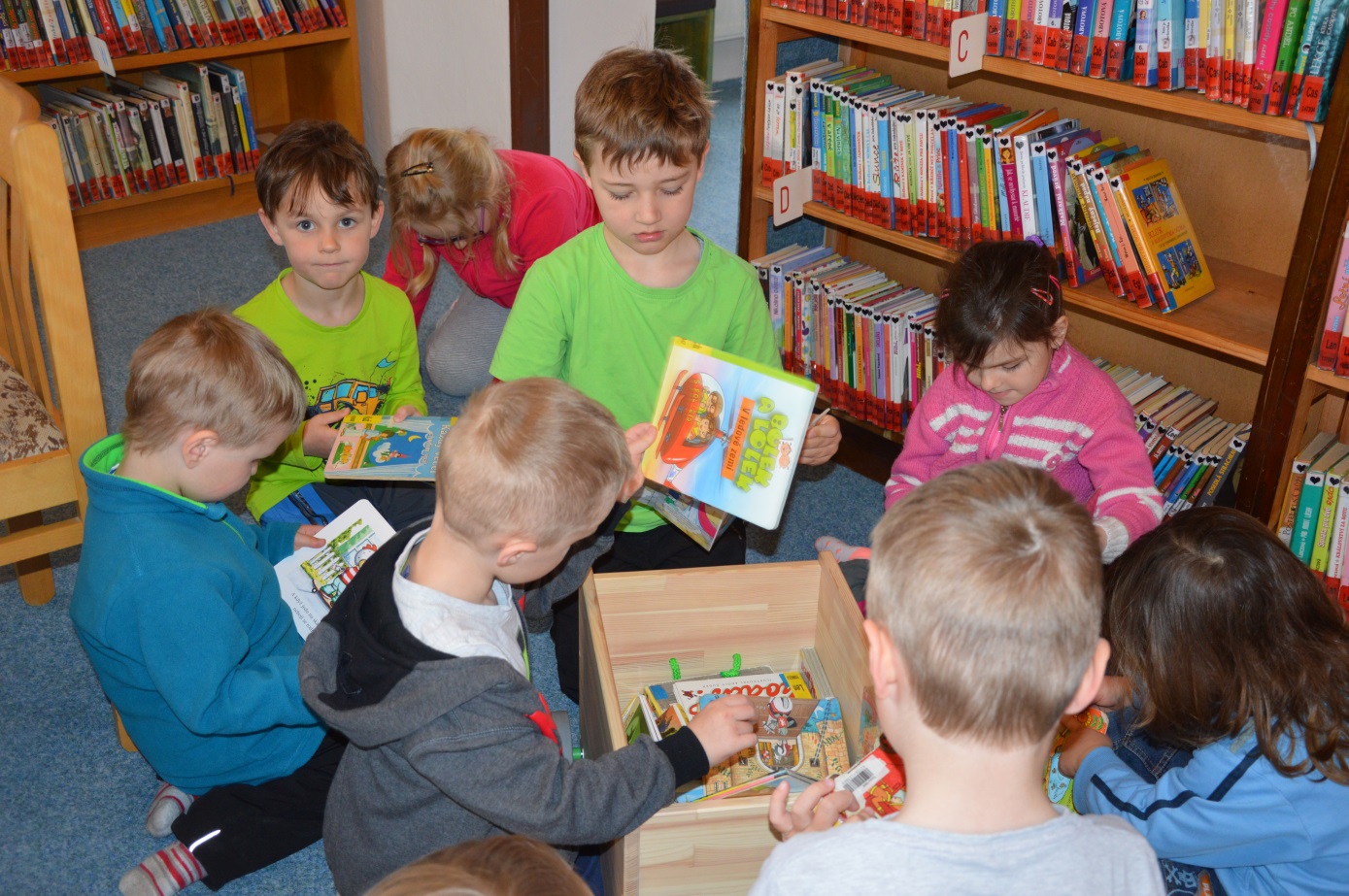 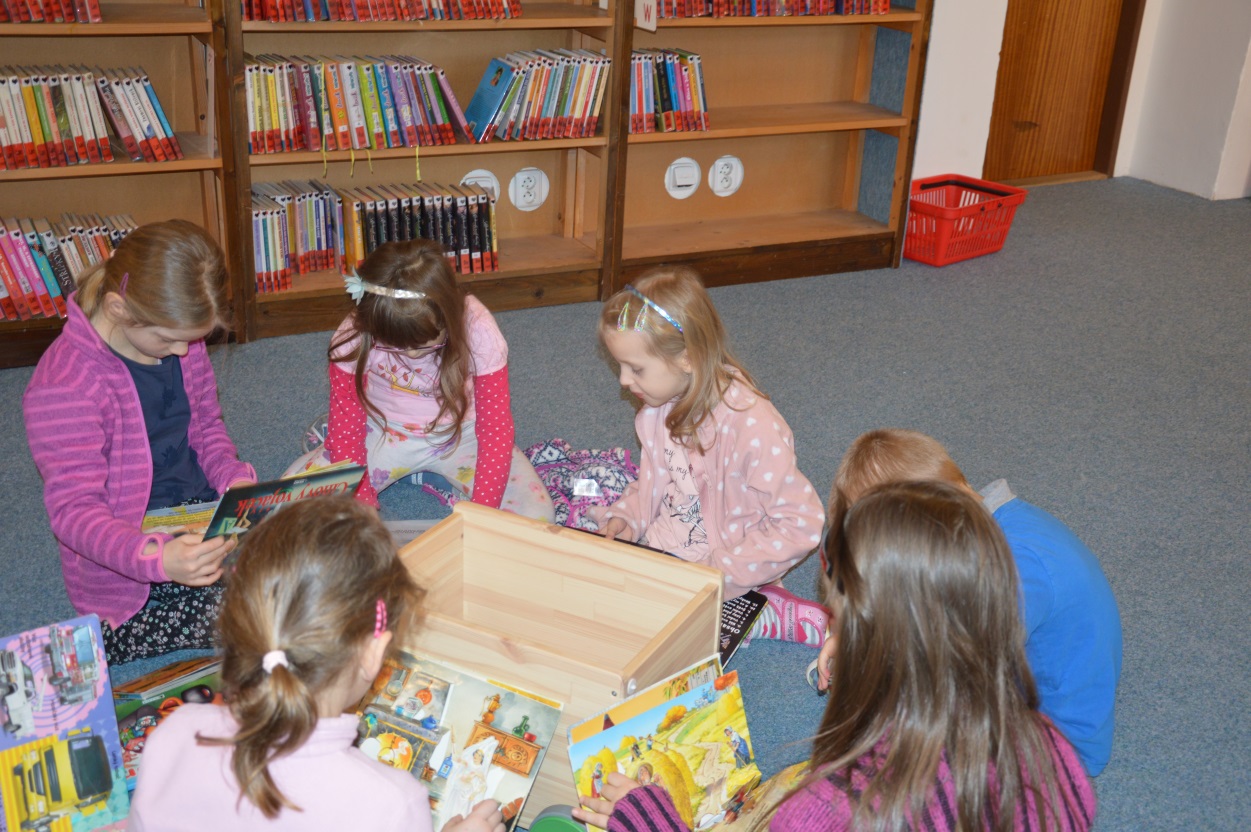 BABIČKA A DĚDEČEK DO ŠKOLKY
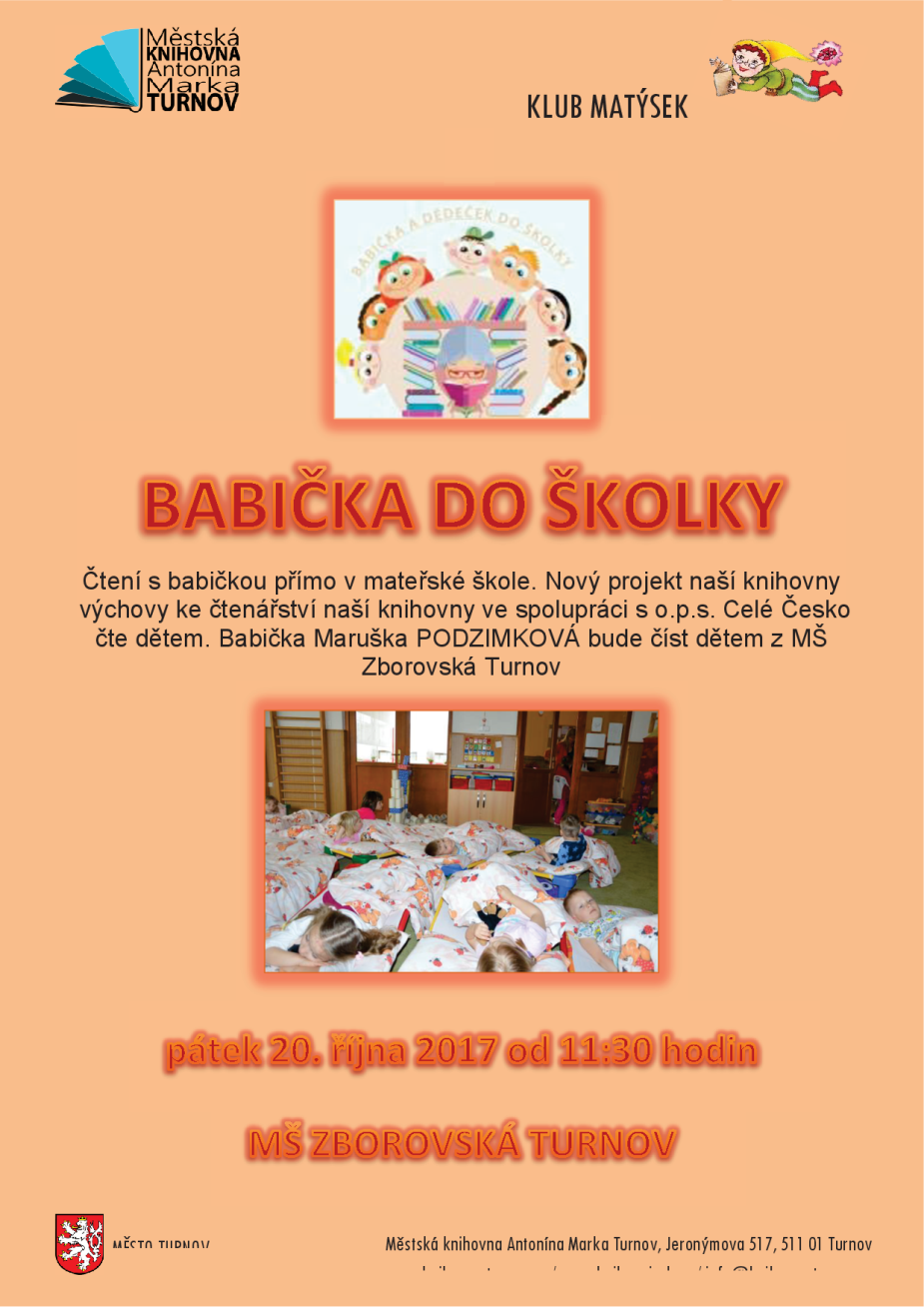 Nová aktivita  od roku 2016 kdy využíváme dobrovolnictví ze strany seniorů. Do některých školek dochází „pohádková babička“ pravidelně jednou týdně například před spaním. Společné čtení pohádek, následně děti samy malují na motivy přečtených pohádek, čtení doma s rodiči. Další školky mají čtení s babičkou nebo dědečkem v dopoledních aktivitách a to 2x měsíčně.  Pro velký zájem budeme od září v dalším školním roce tuto aktivitu ještě rozšiřovat. Propojeno s aktivitami Klubu aktivní senior. /generační propojení/
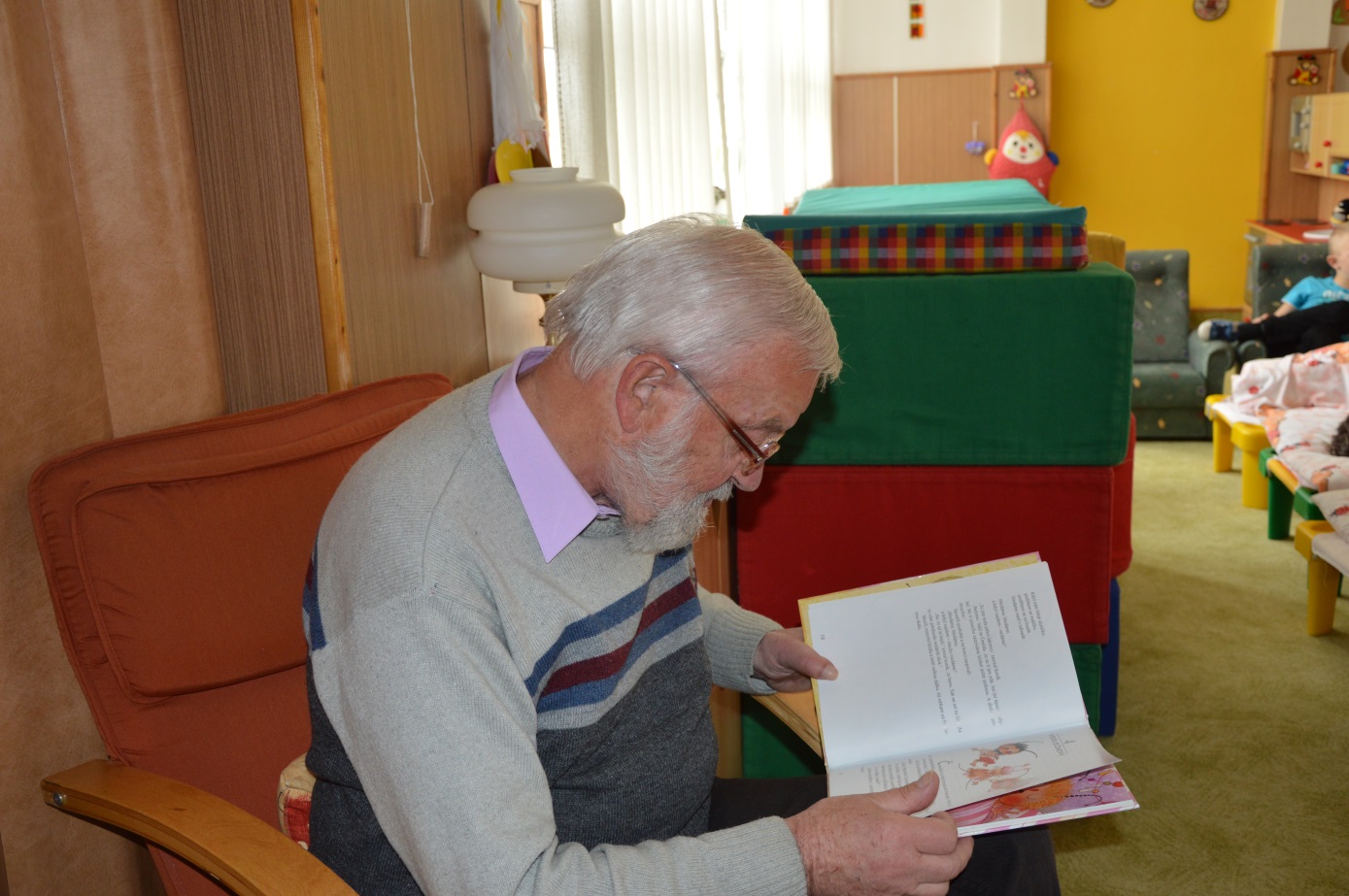 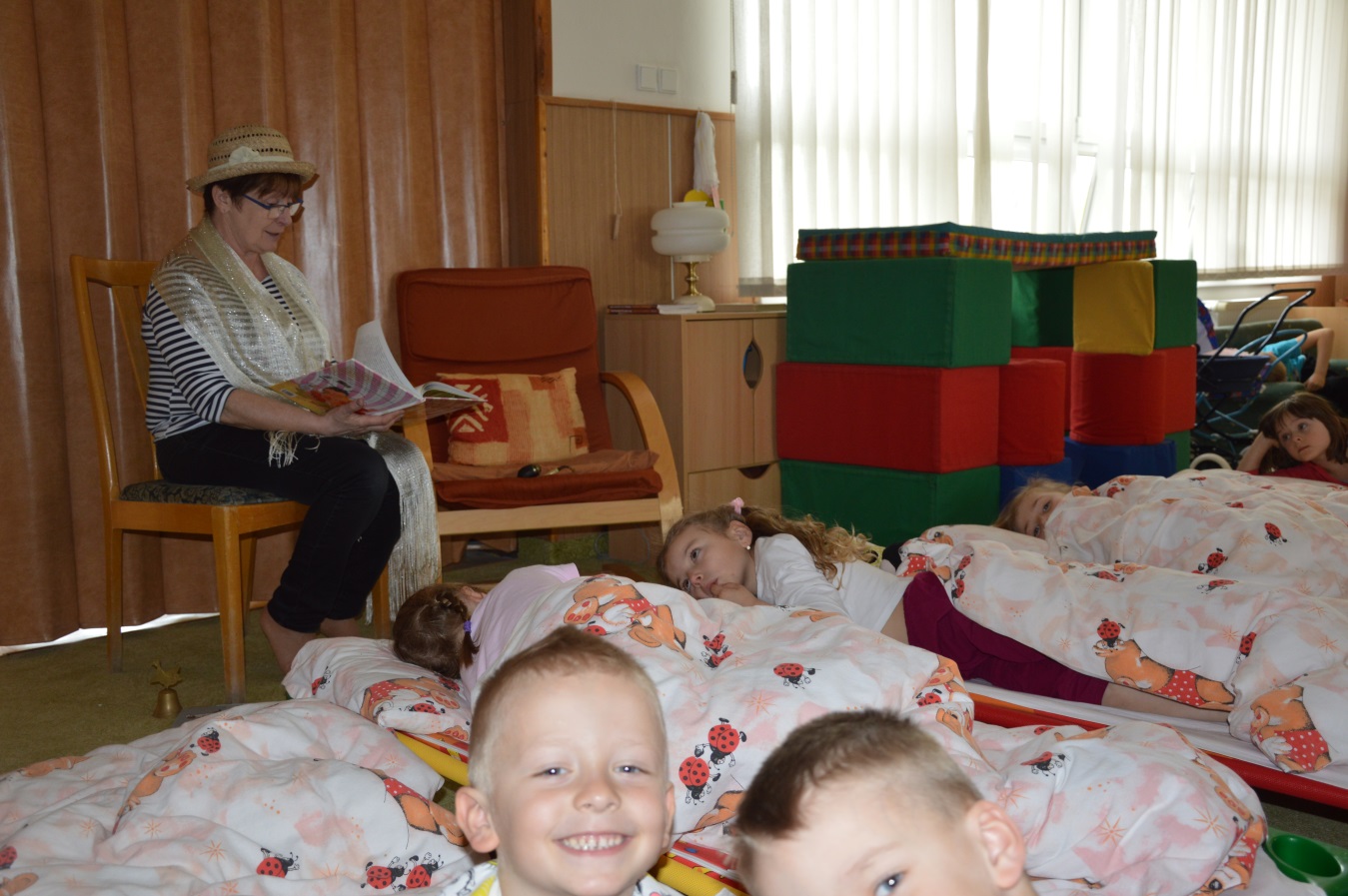 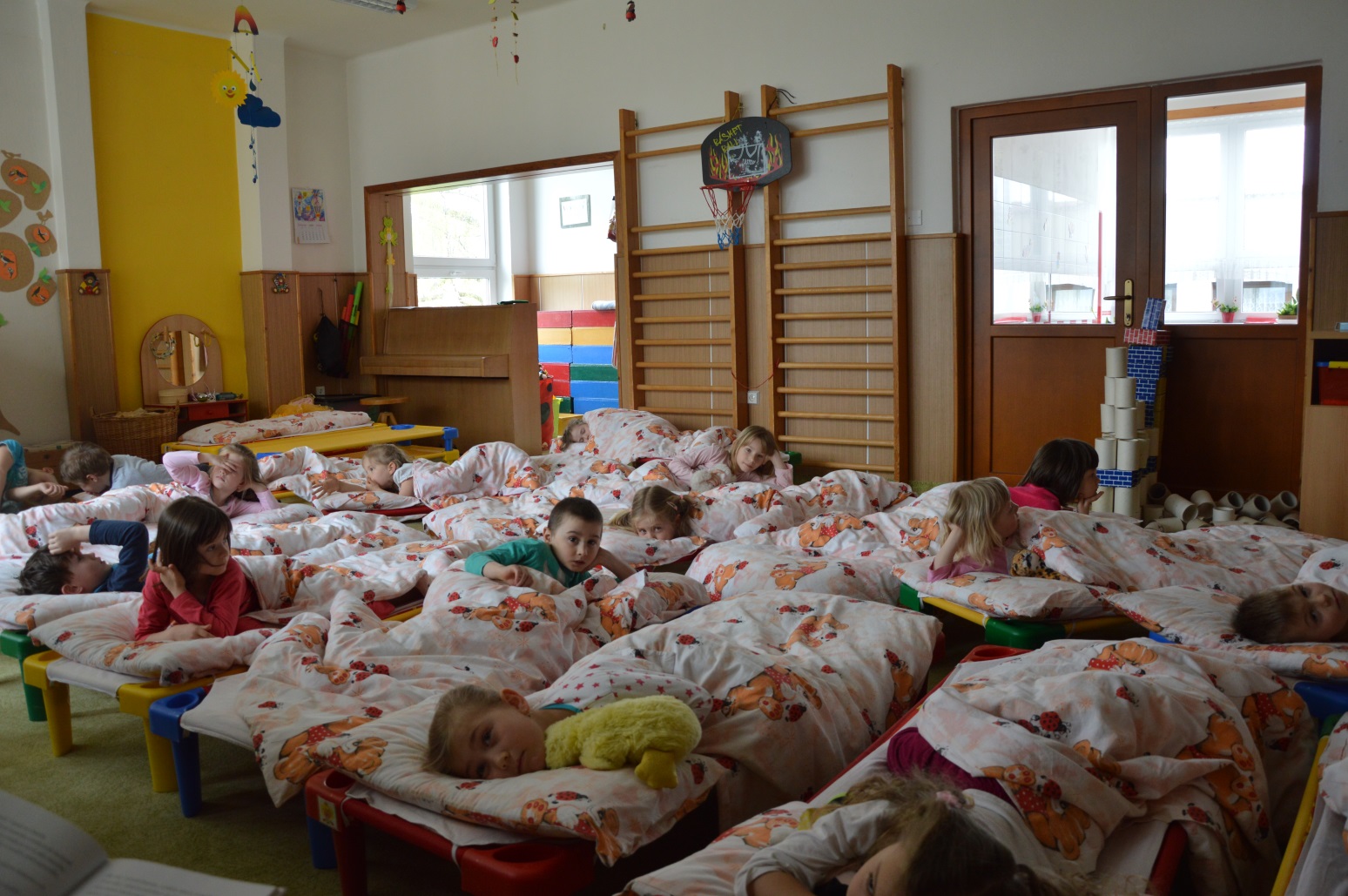 LOUČENÍ S PŘEDŠKOLÁKY
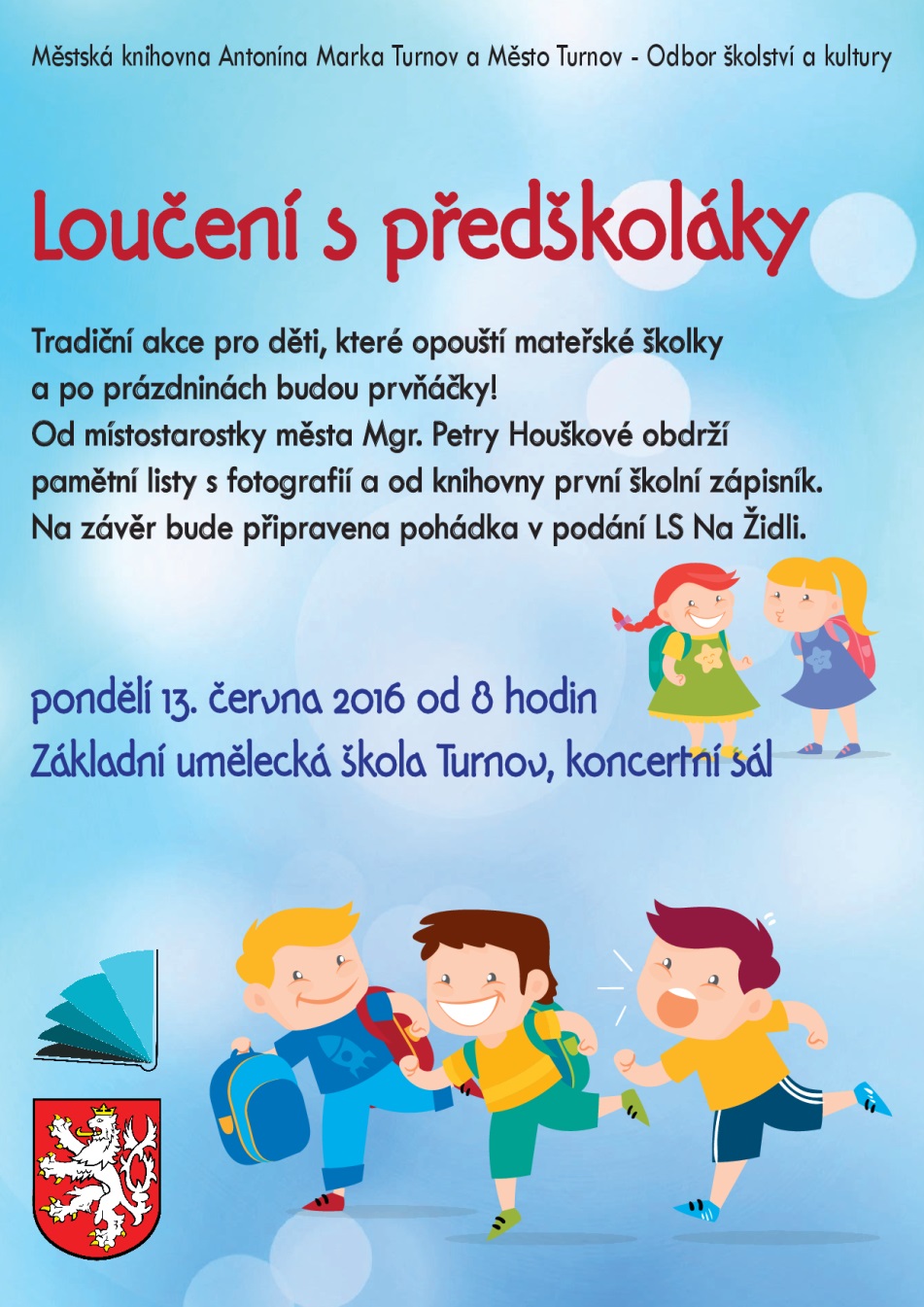 Slavnostní rozloučení předškoláků s mateřskou školou a uzavření všech aktivit Klubu Matýsek pro předškoláky. Děti dostávají pamětní listy Klubu Matýsek, malé dárky do školy, fotografii. Ukončeno dramatizací pohádek, loutkovým představením atd…
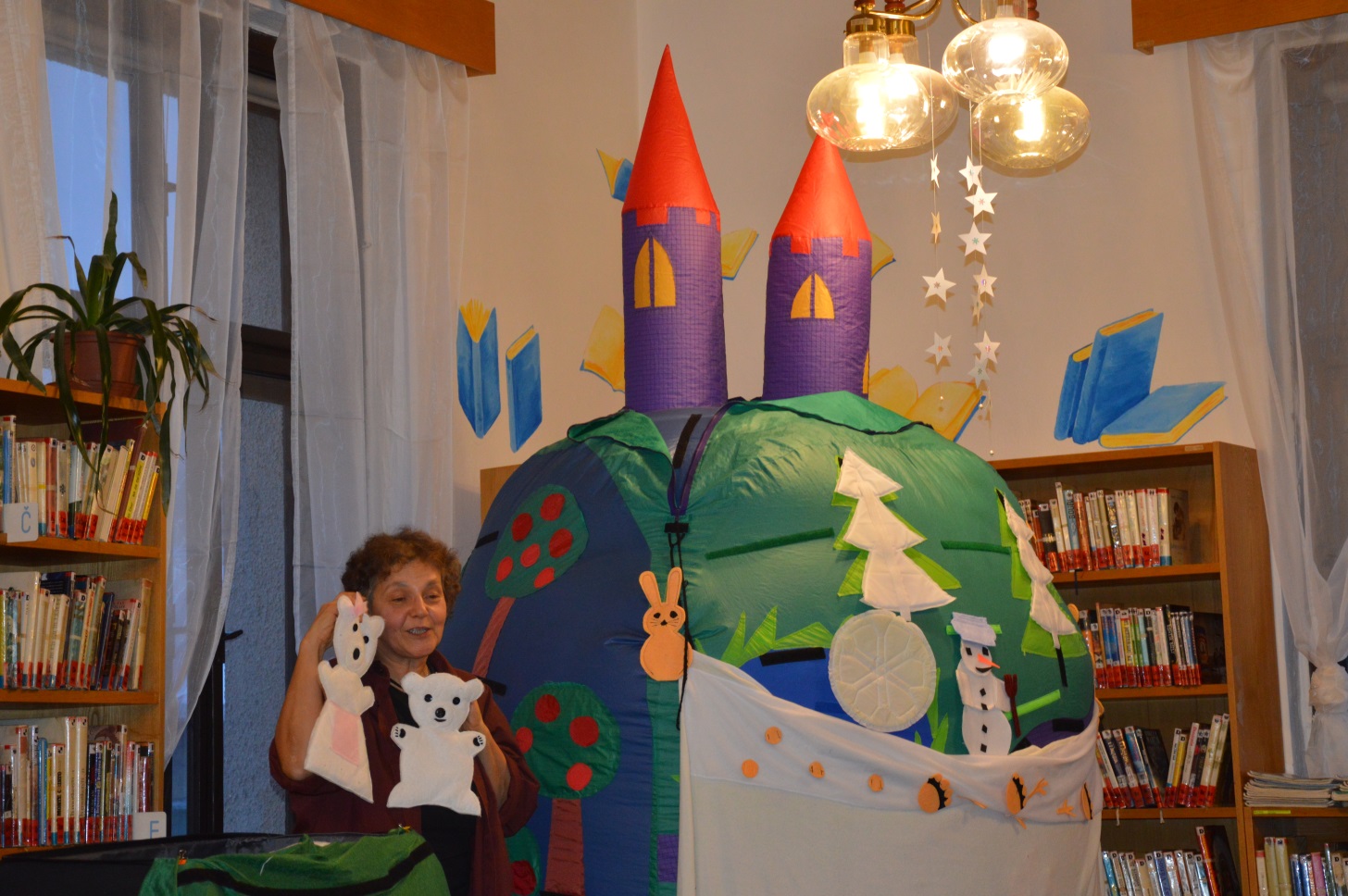 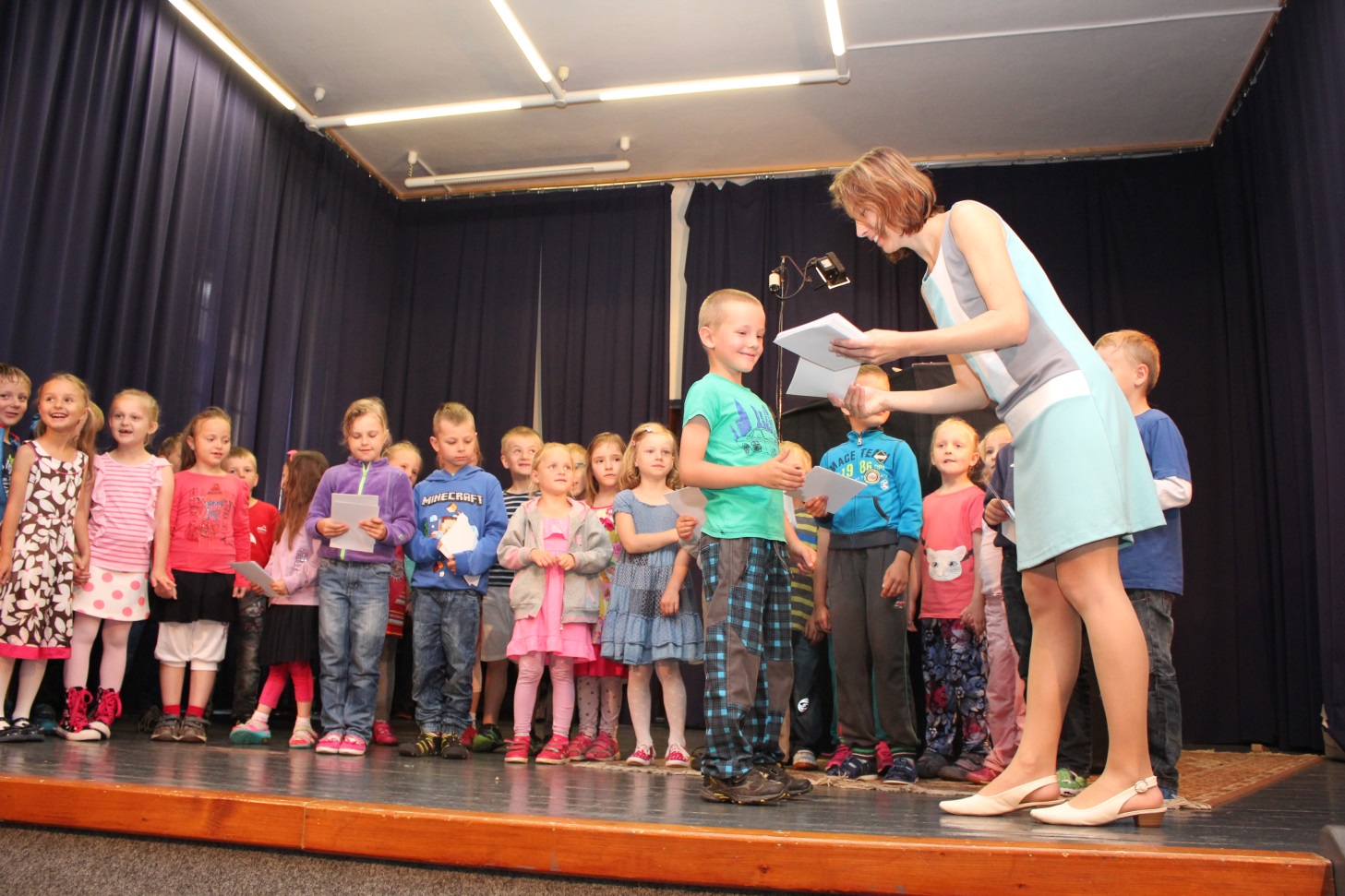 VÝTVARNÉ TVOŘIVÉ DÍLNY
Výtvarné dílny jsou zaměřeny na rozvíjení výtvarných dovedností s návazností na estetickou výchovu a doplněno hranou pohádkou tematicky laděnou k výtvarné aktivitě. Koná se pravidelně jednou měsíčně.
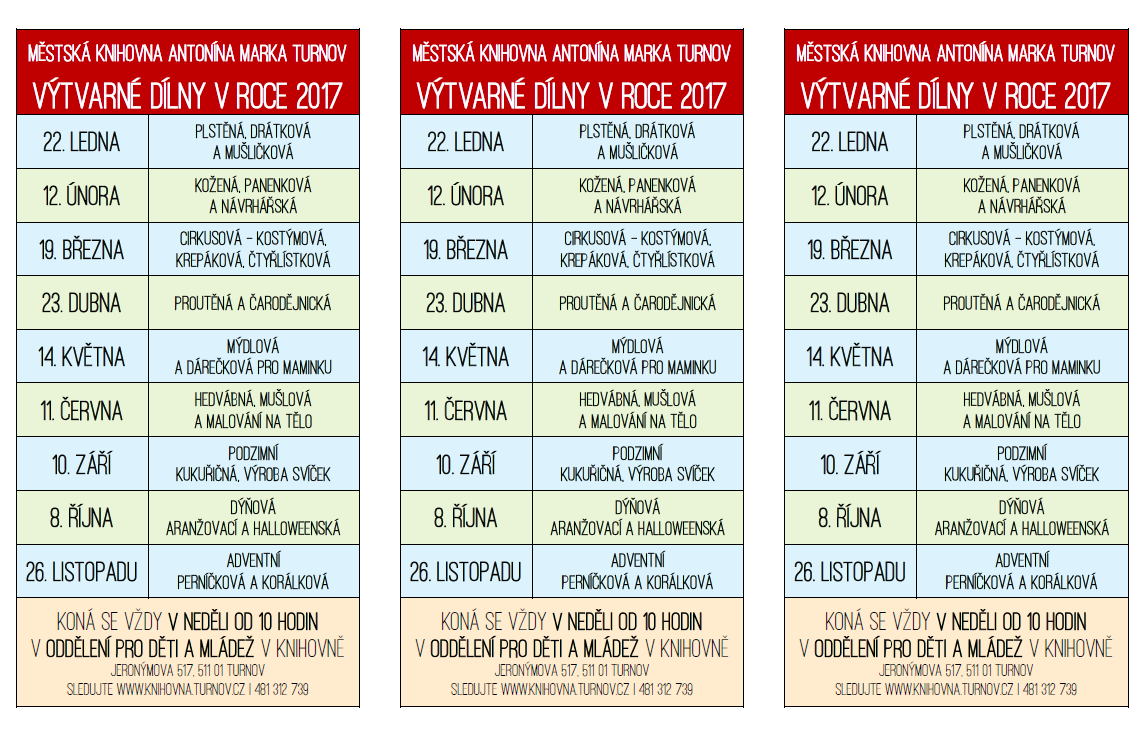 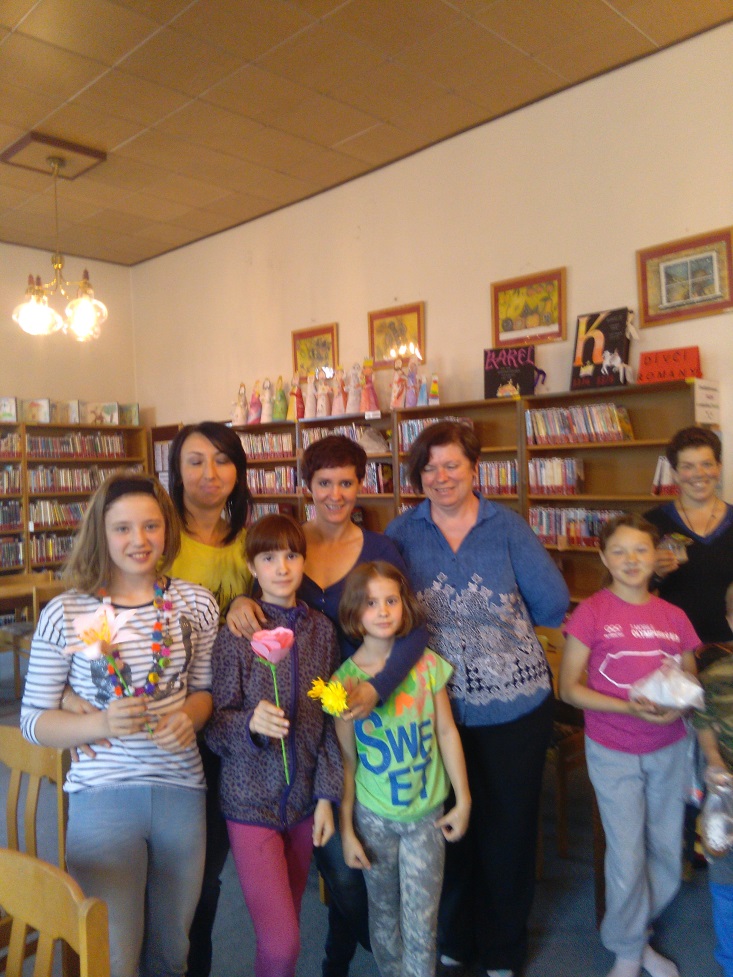 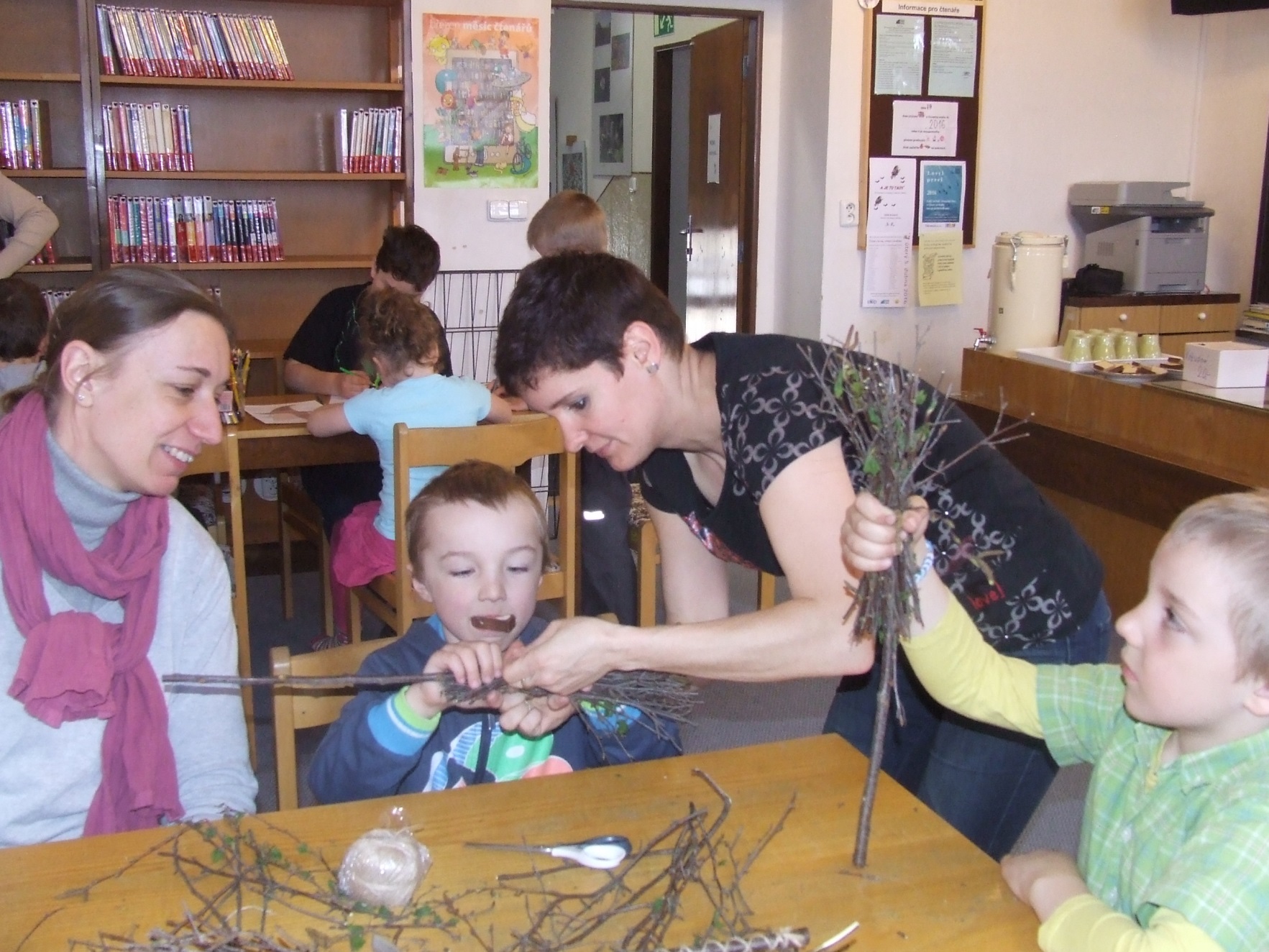 KNÍŽKA MALOVANÁ ANEB ILUSTRACE NENÍ LEGRACE
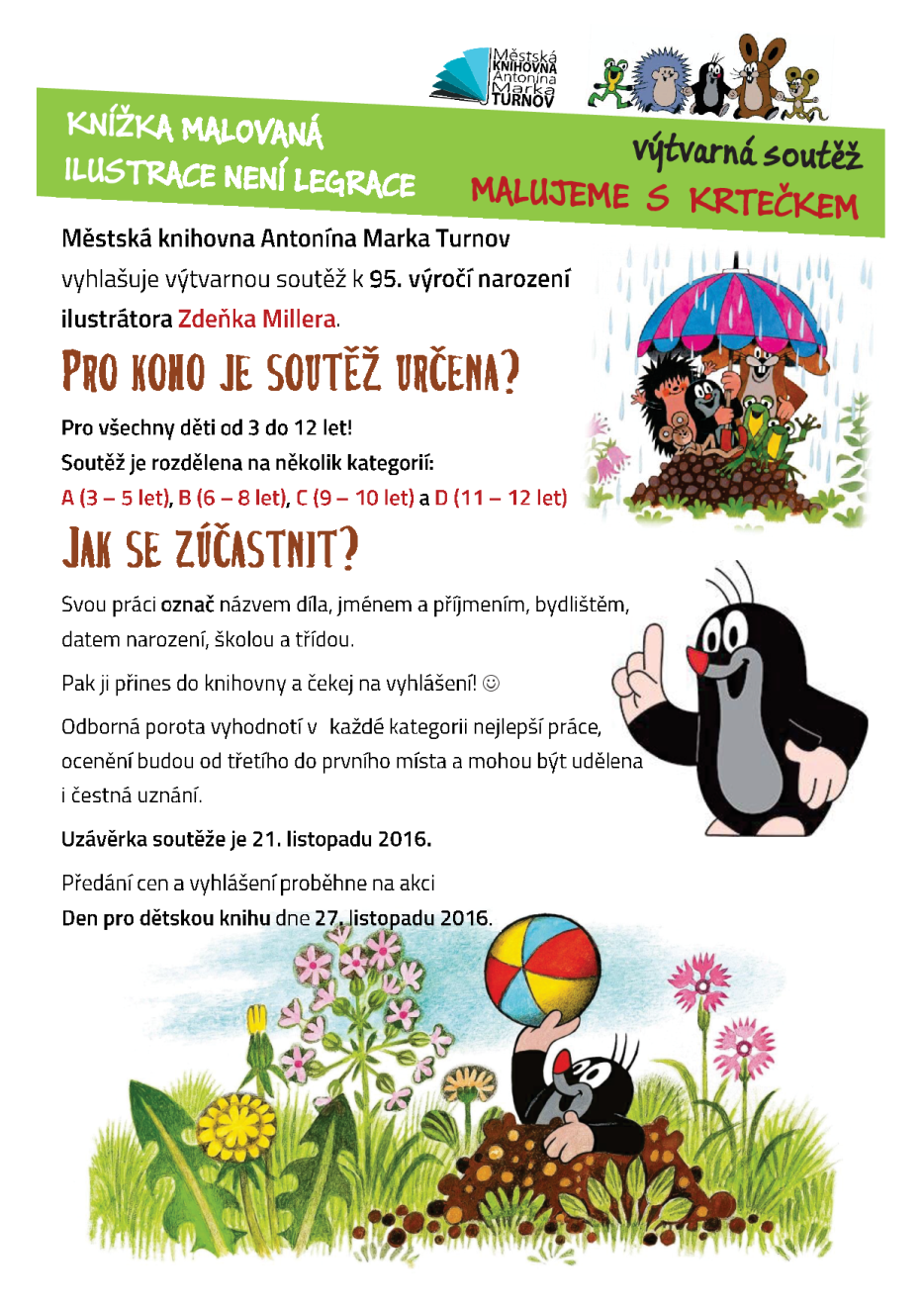 Projekt zaměřený na poznání našich ilustrátorů- Hlavním cílem projektu není pouze seznámení dětí s knižní ilustrací, se jmény ilustrátorů a základními pojmy z této oblasti. Naším záměrem je především prostřednictvím aktivního vtažení dětí do světa knížek podporovat a rozvíjet dětské čtenářství a motivovat děti k četbě. Například Malujeme s Krtečkem /Zdeněk Miler/, Večerníček náš kamarád, Naše pohádkové leporelo a další
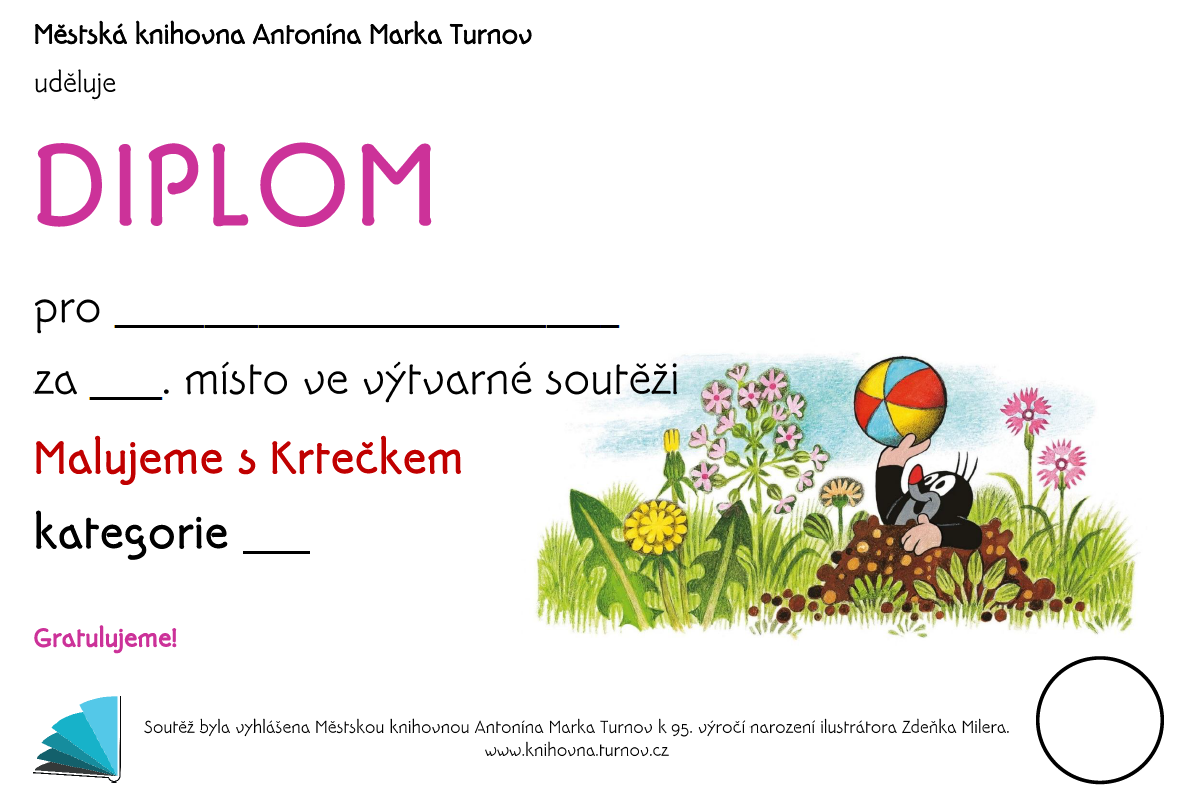 TVOŘENÍ S ILUSTRÁTORY
Eva Mastníková
Jiří Fixl
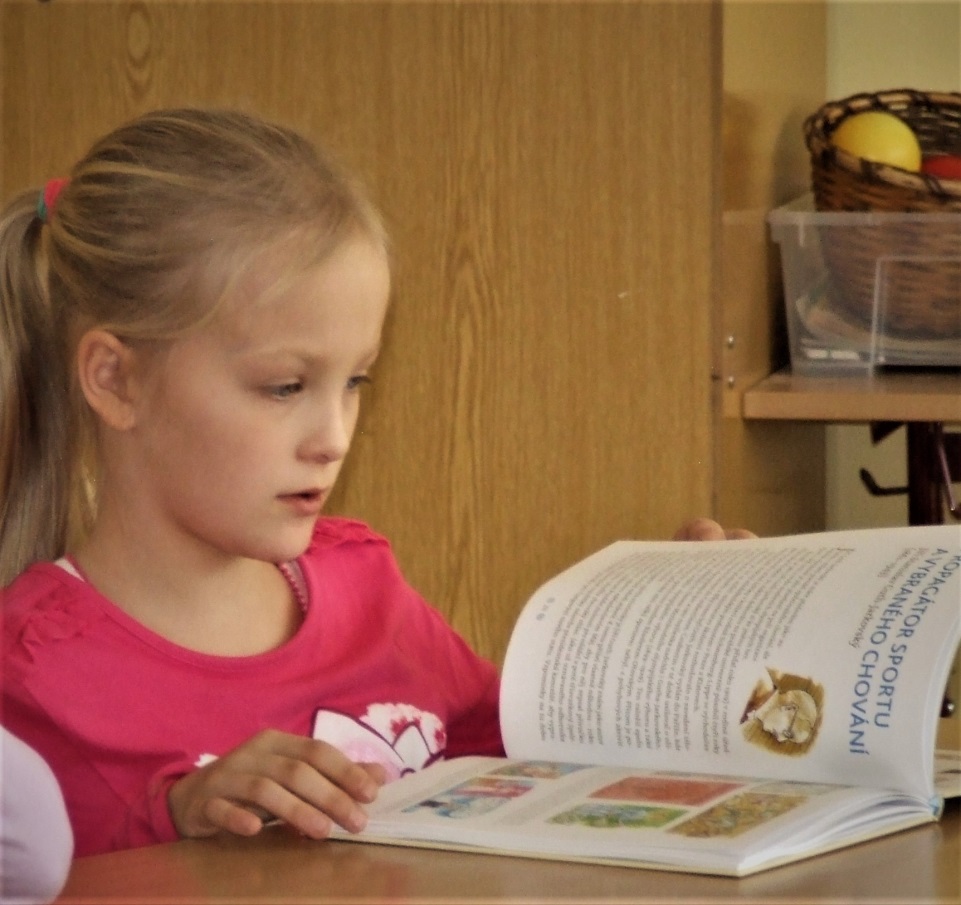 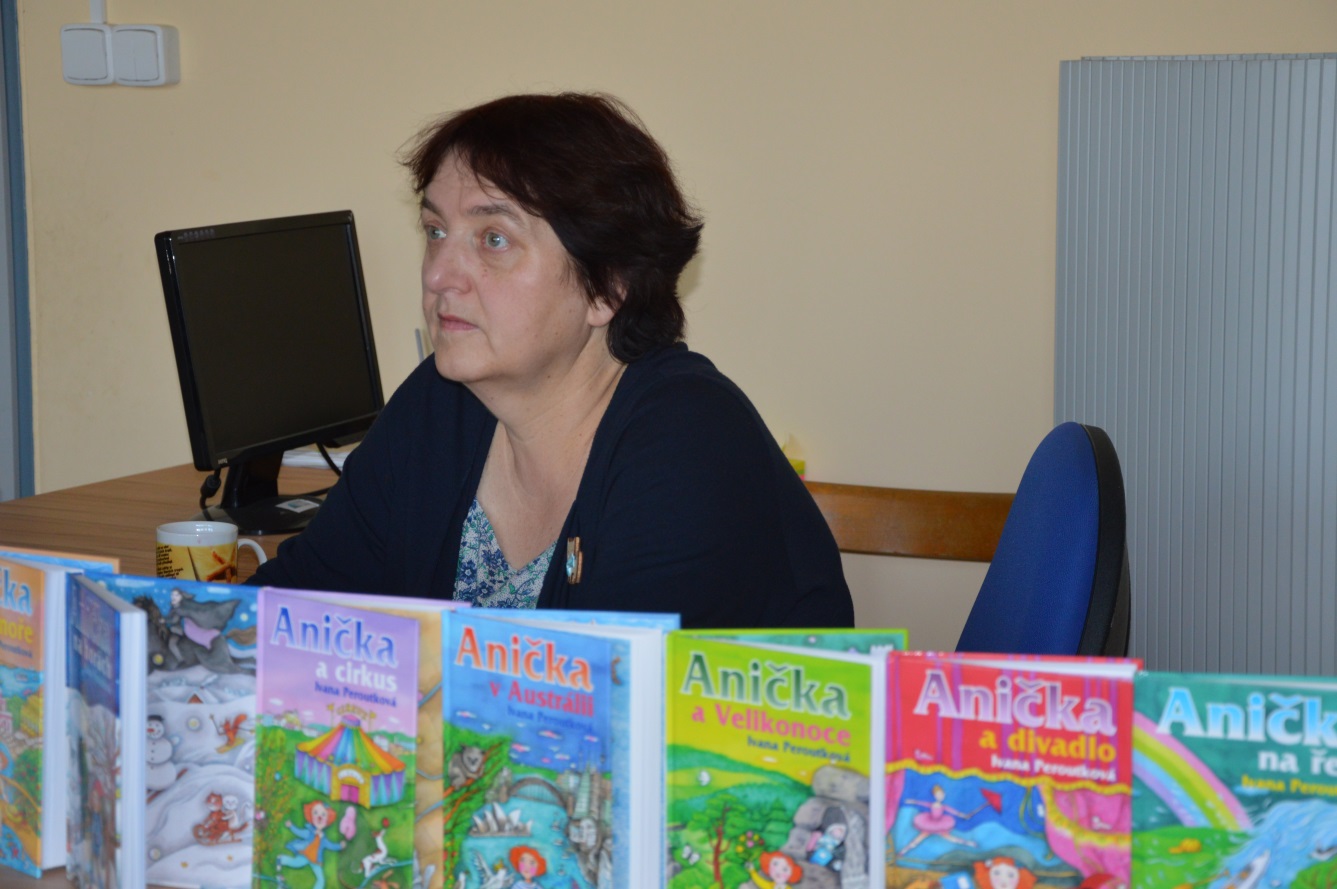 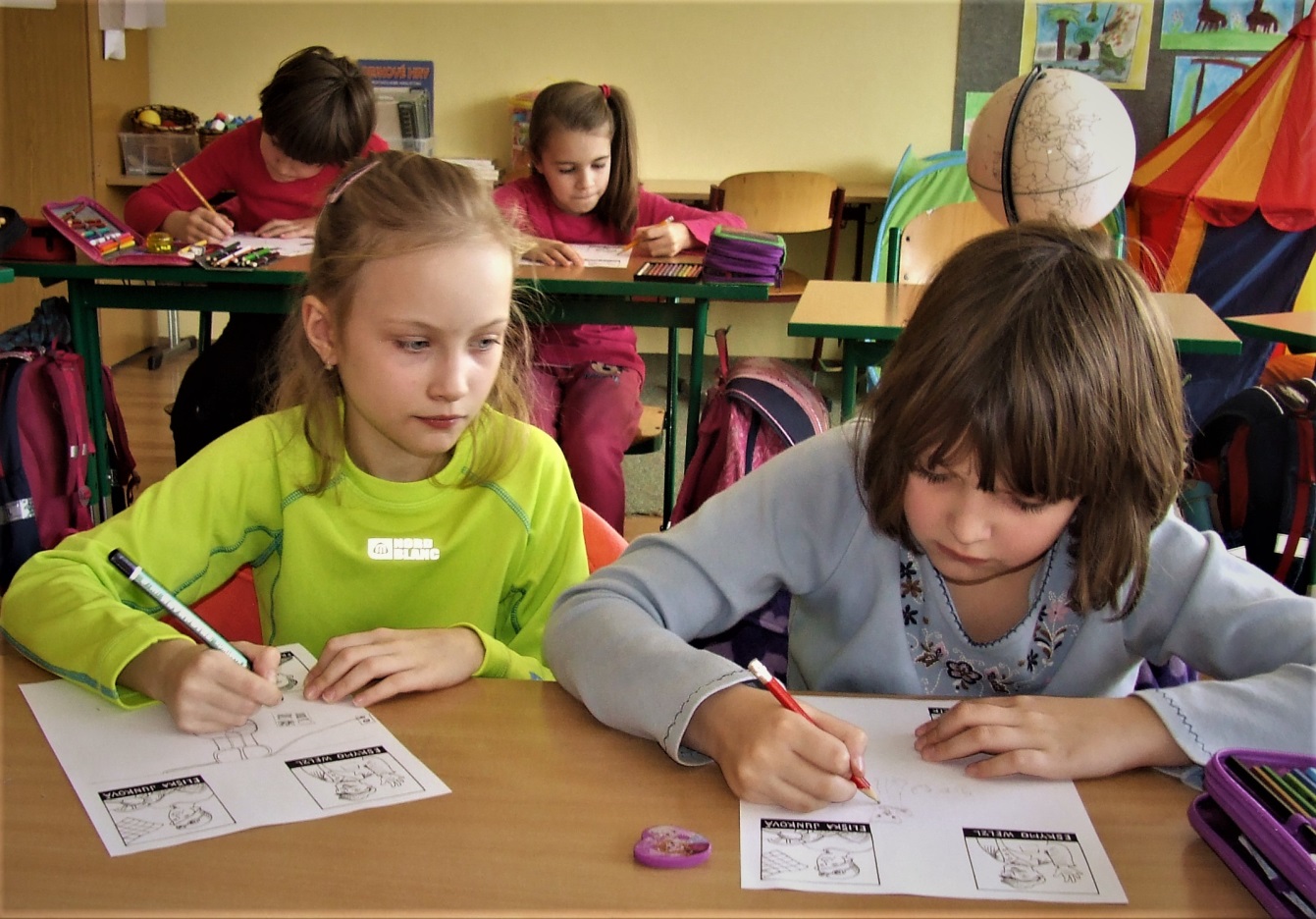 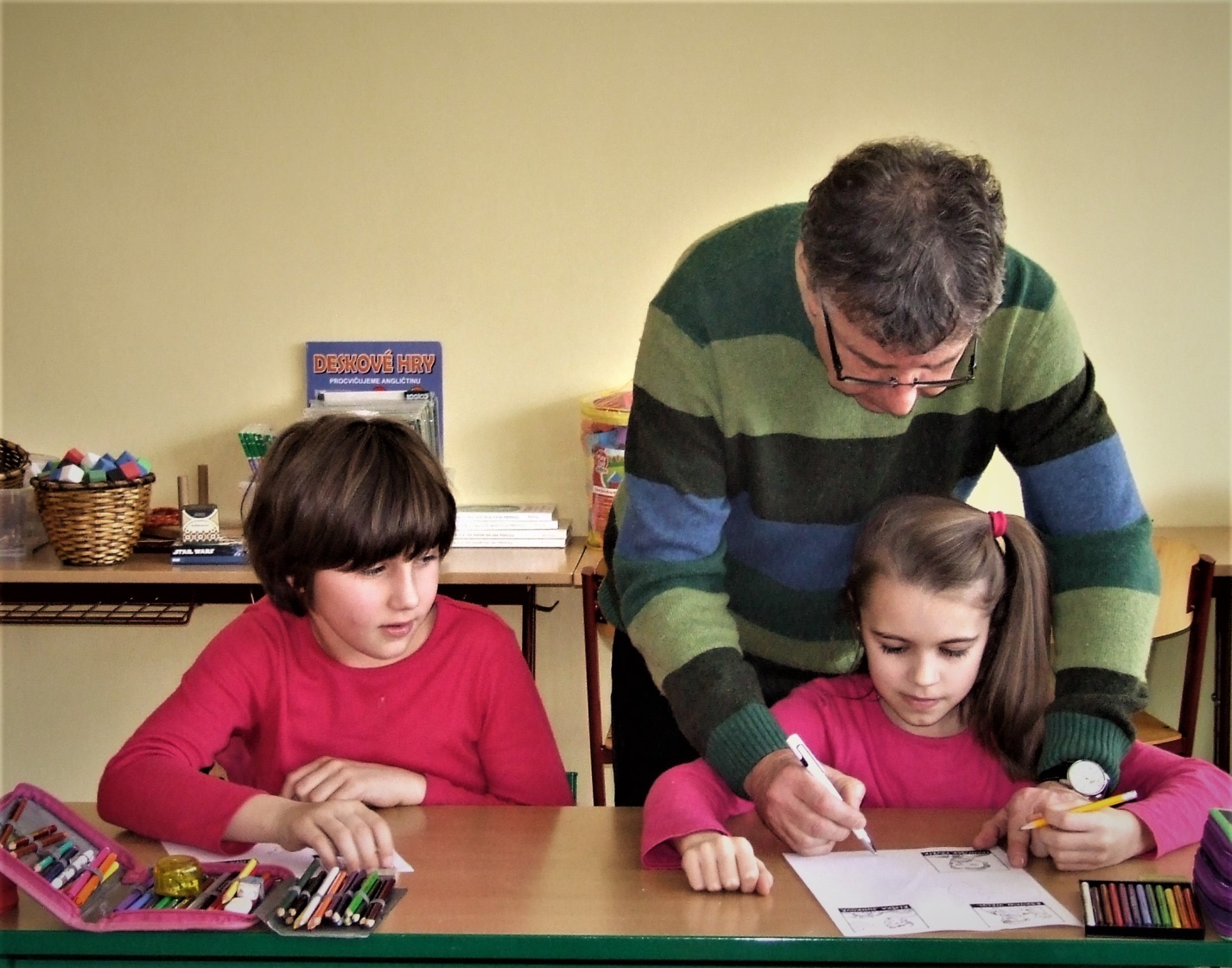 PRVNÍ ČTENÍ – UŽ JSEM ČTENÁŘ
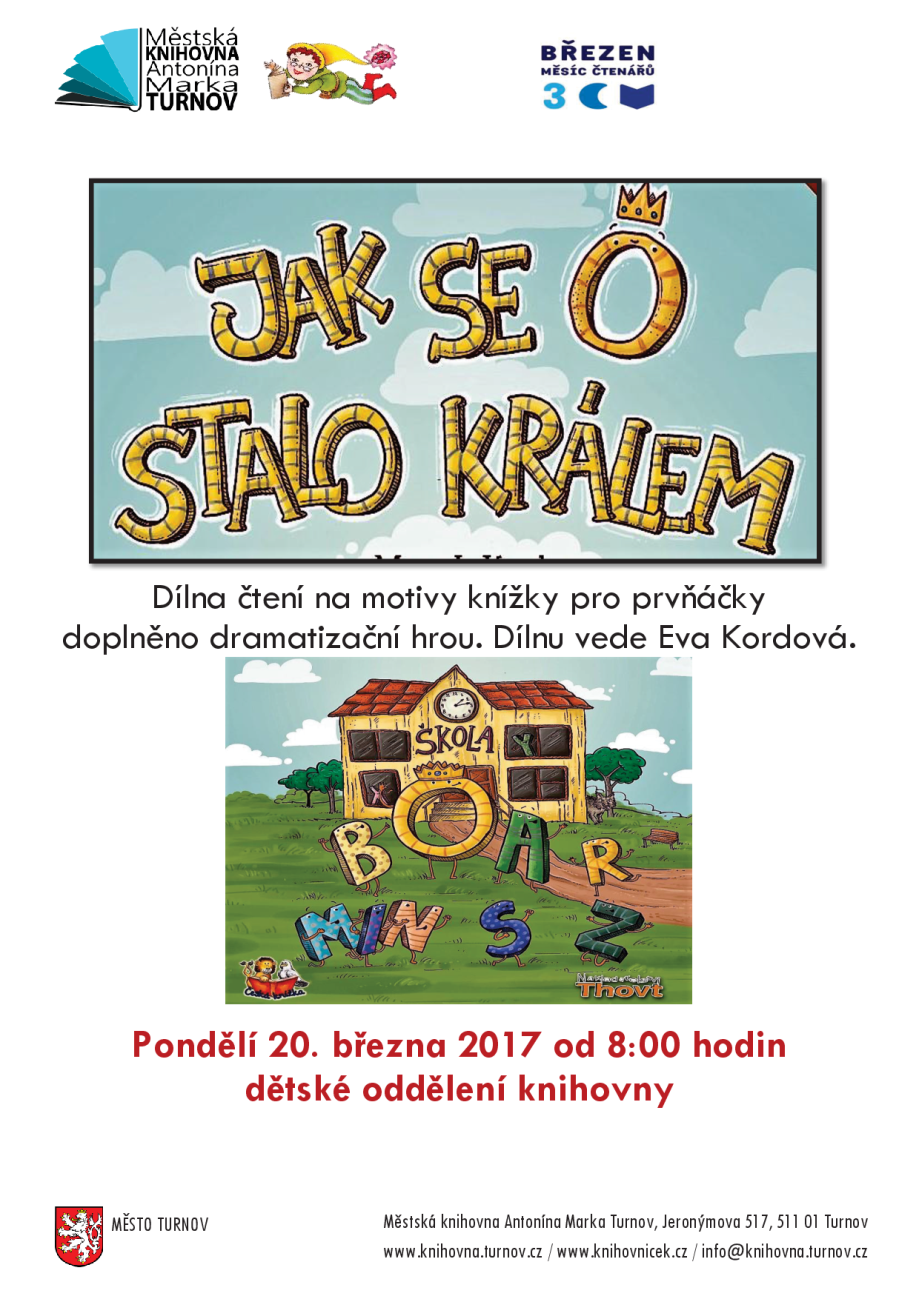 Jedná se o cyklus pořadů pro prvňáčky spojený s výchovou ke čtenářství se zapojením rodiny a školy. Koná se celoročně a navazuje na projekt Knížka pro prvňáčka. Například Zpíváme si s knížkou, Čteme spolu a další…
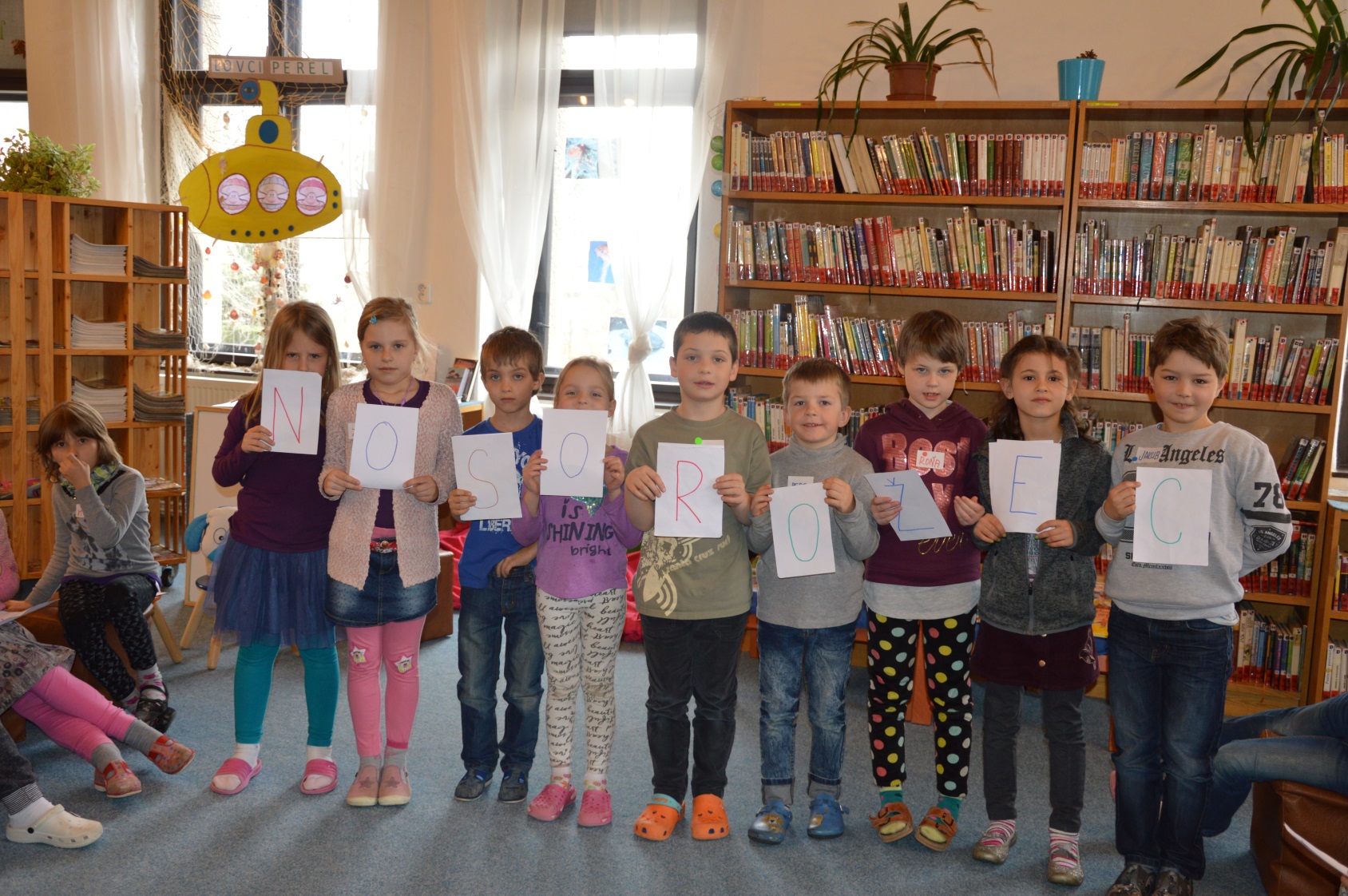 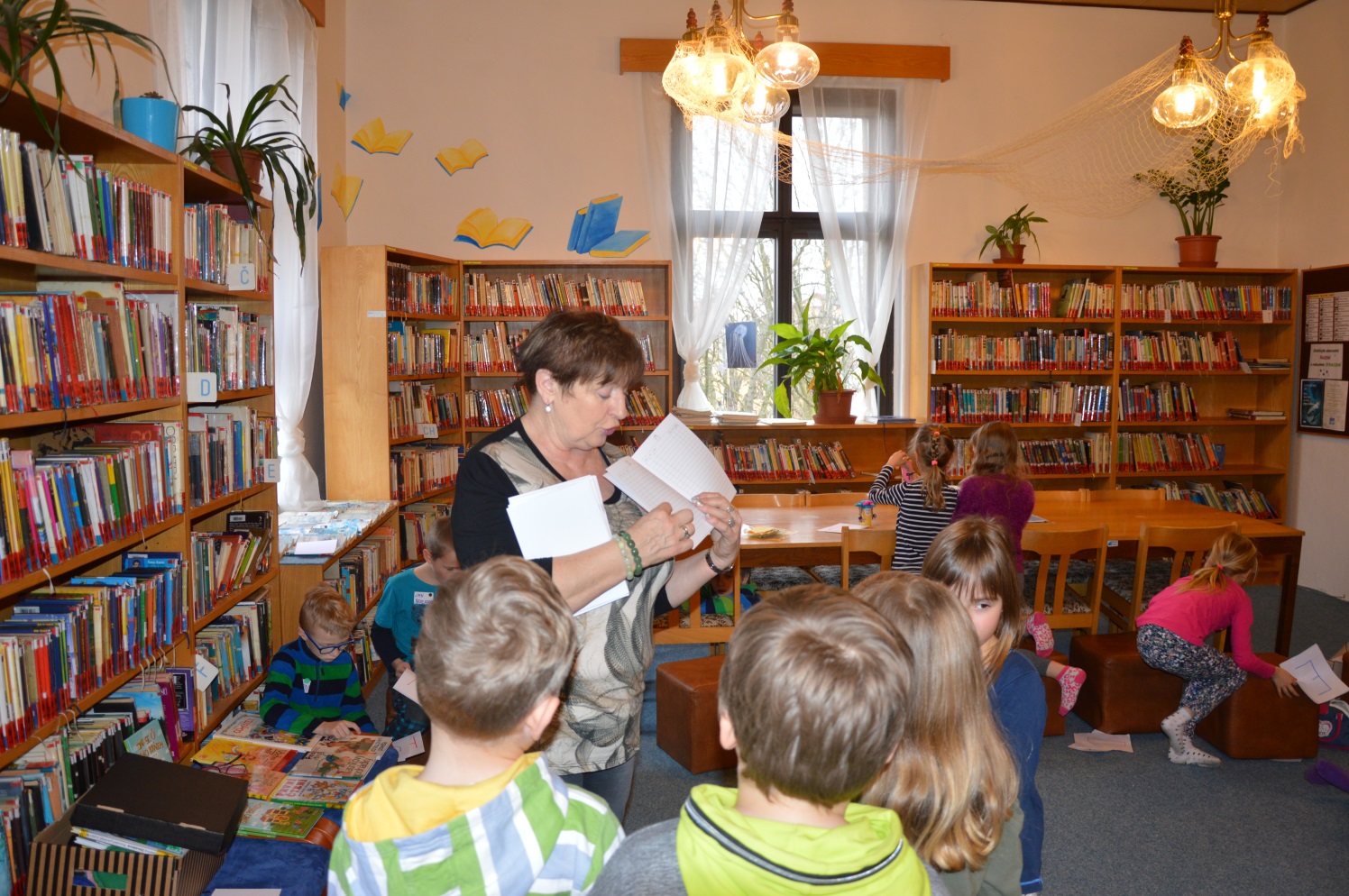 ZPÍVÁME SI S KNÍŽKOU
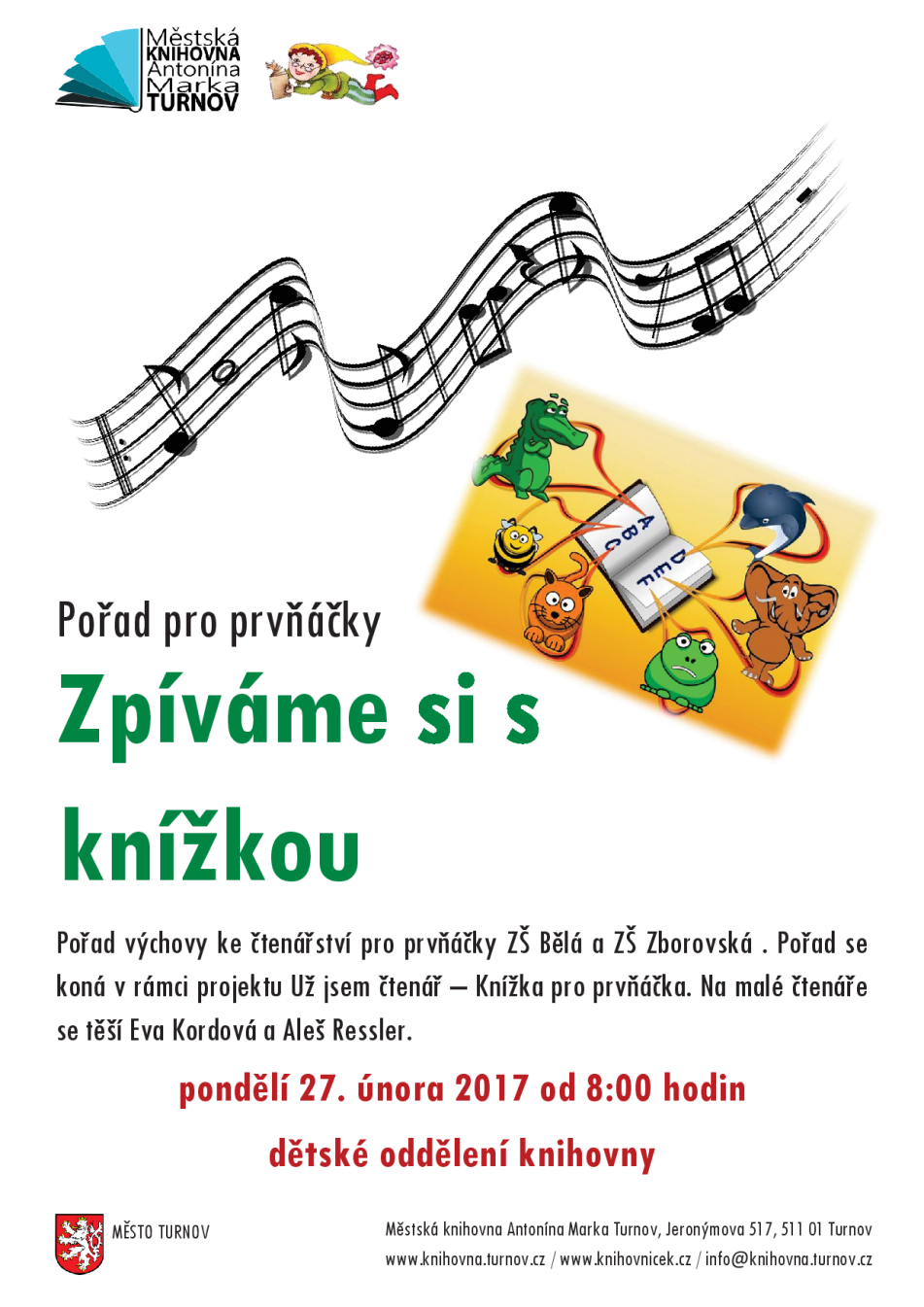 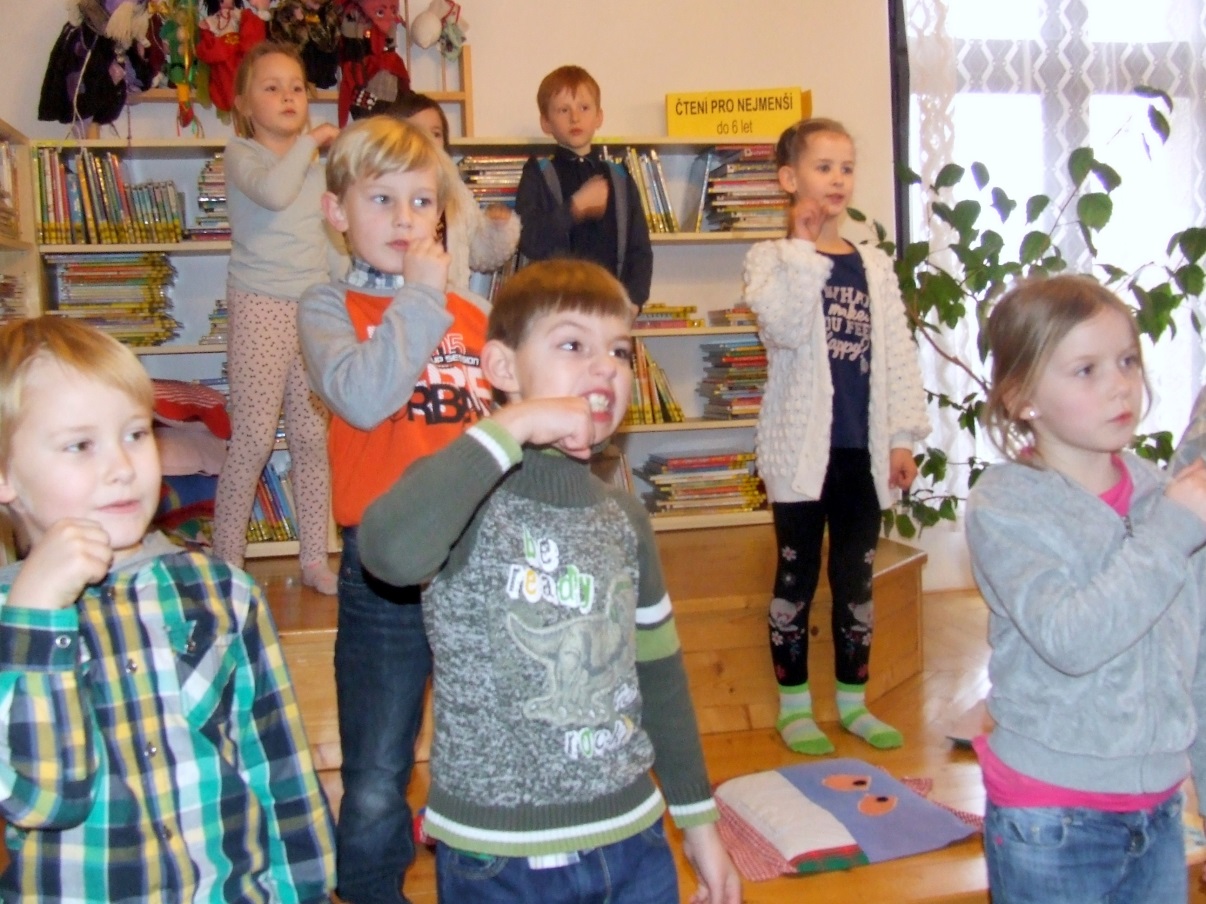 VÁNOČNÍ HODINKY
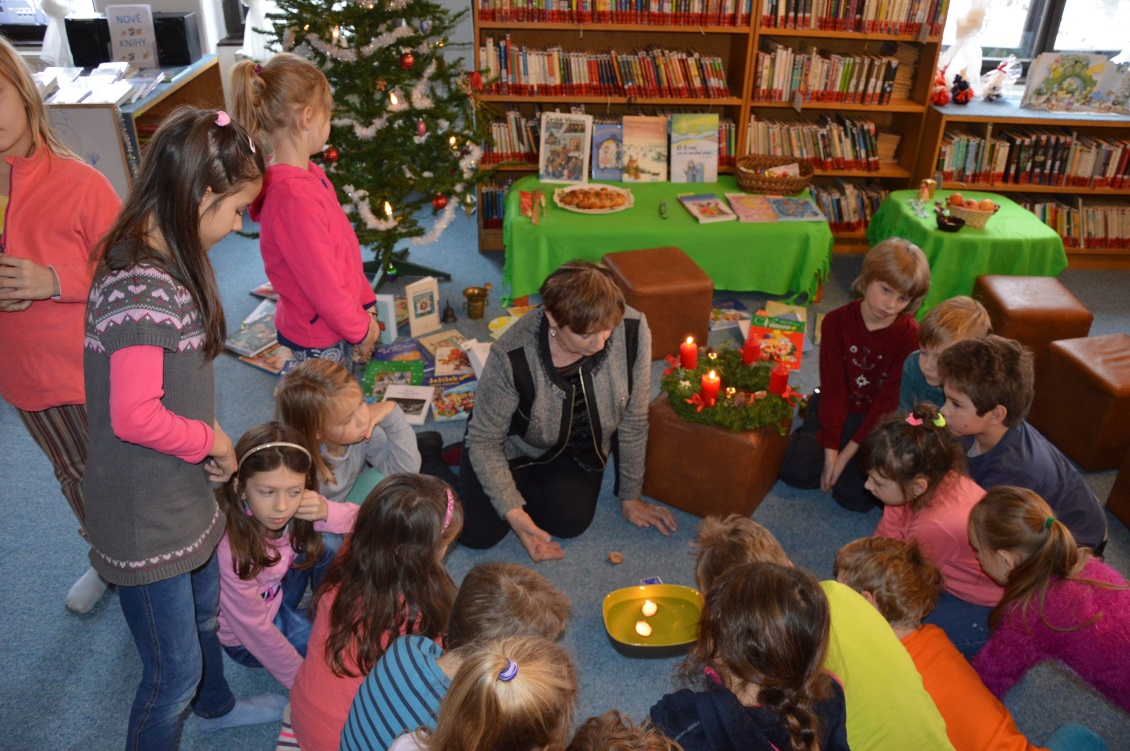 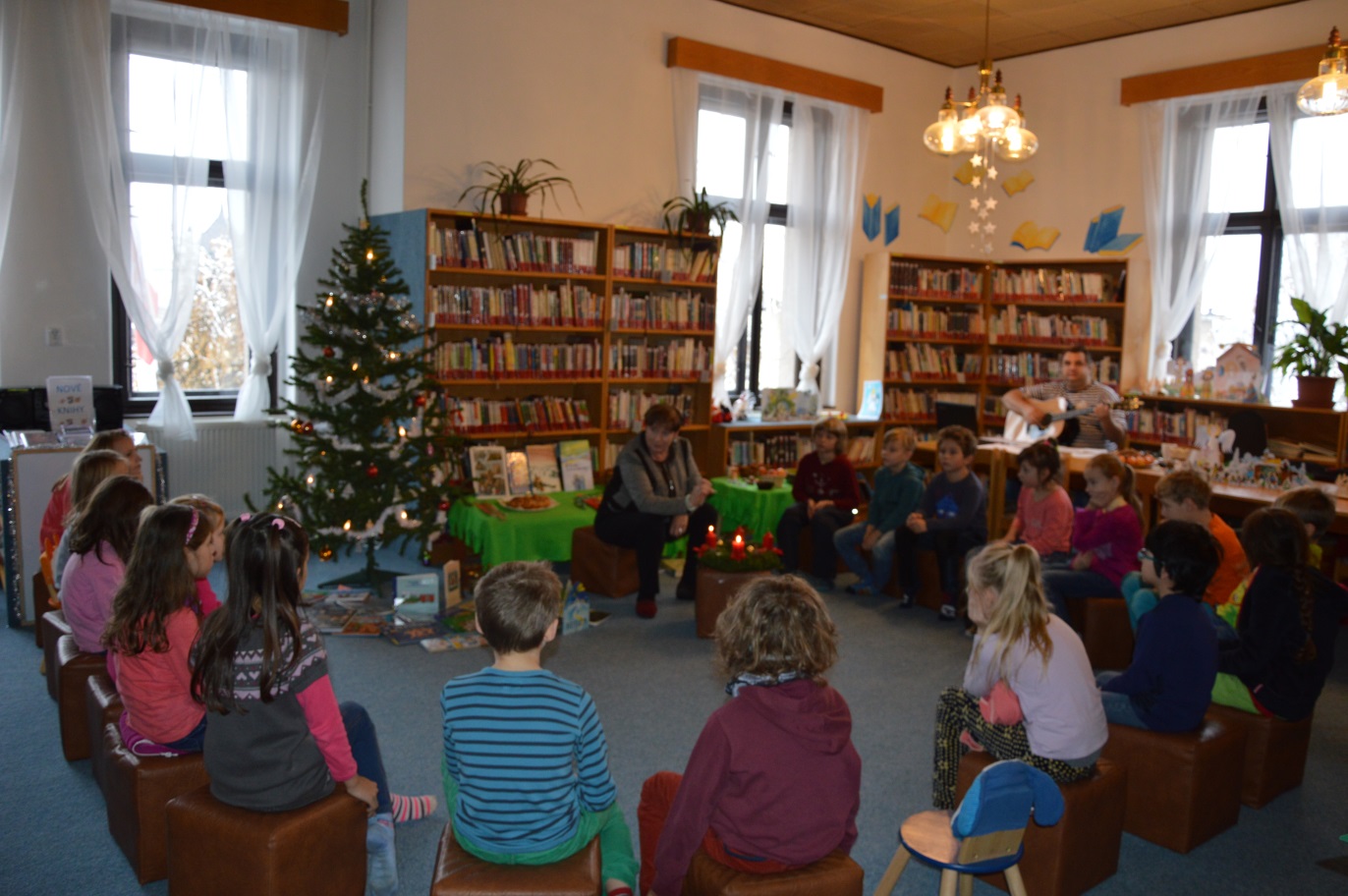 KNÍŽKA PRO PRVŇÁČKA
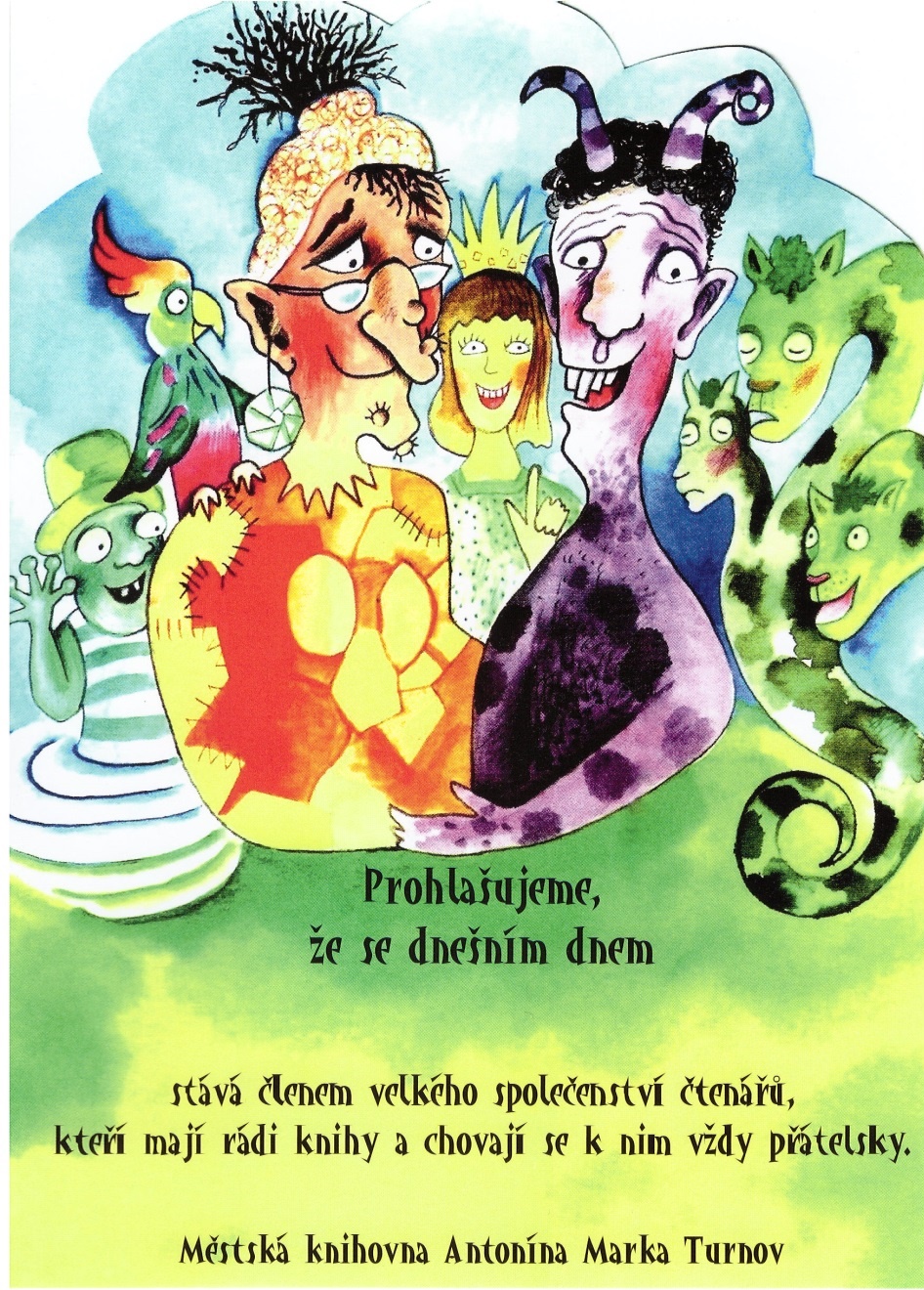 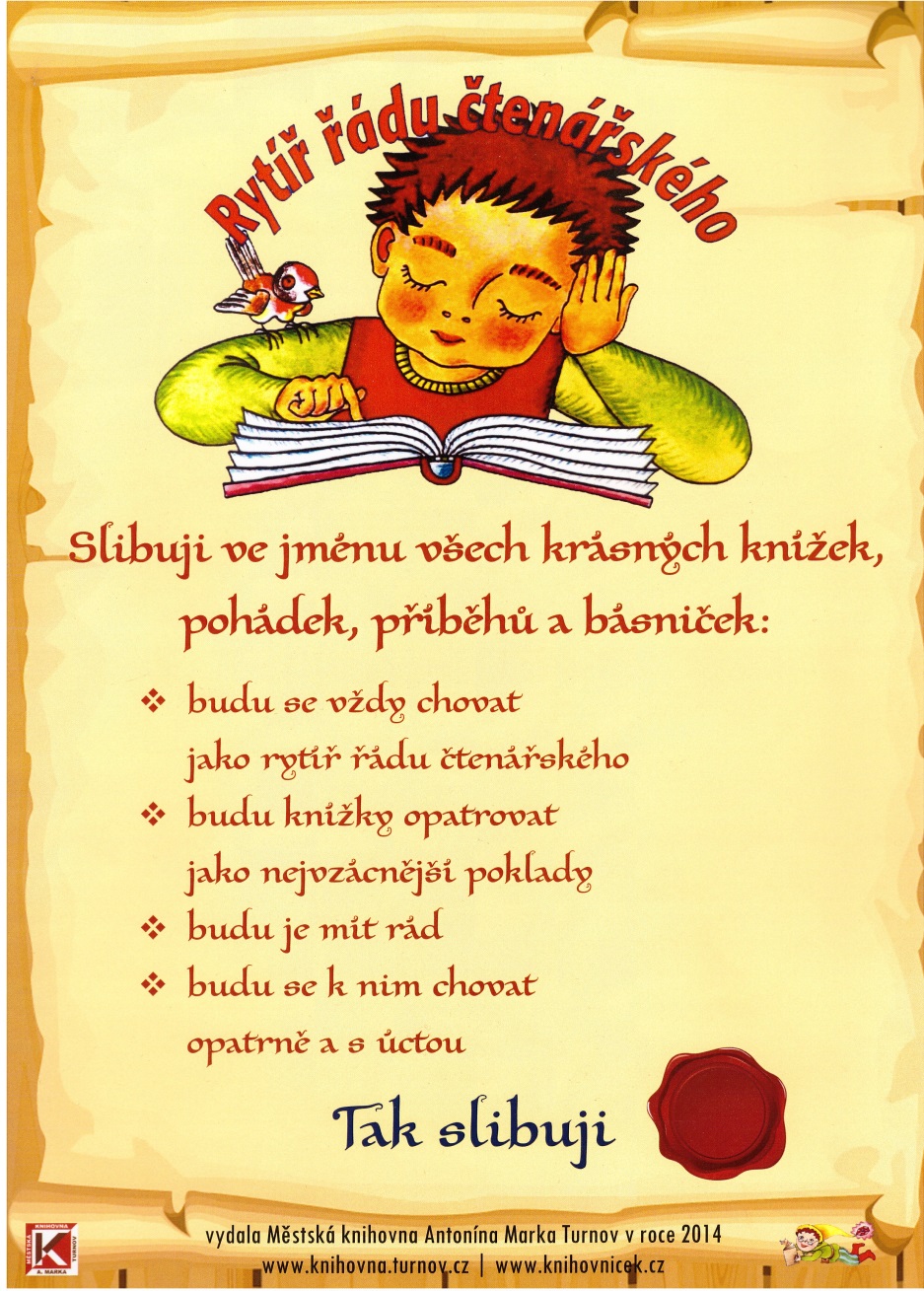 PASOVÁNÍ NA ČTENÁŘE
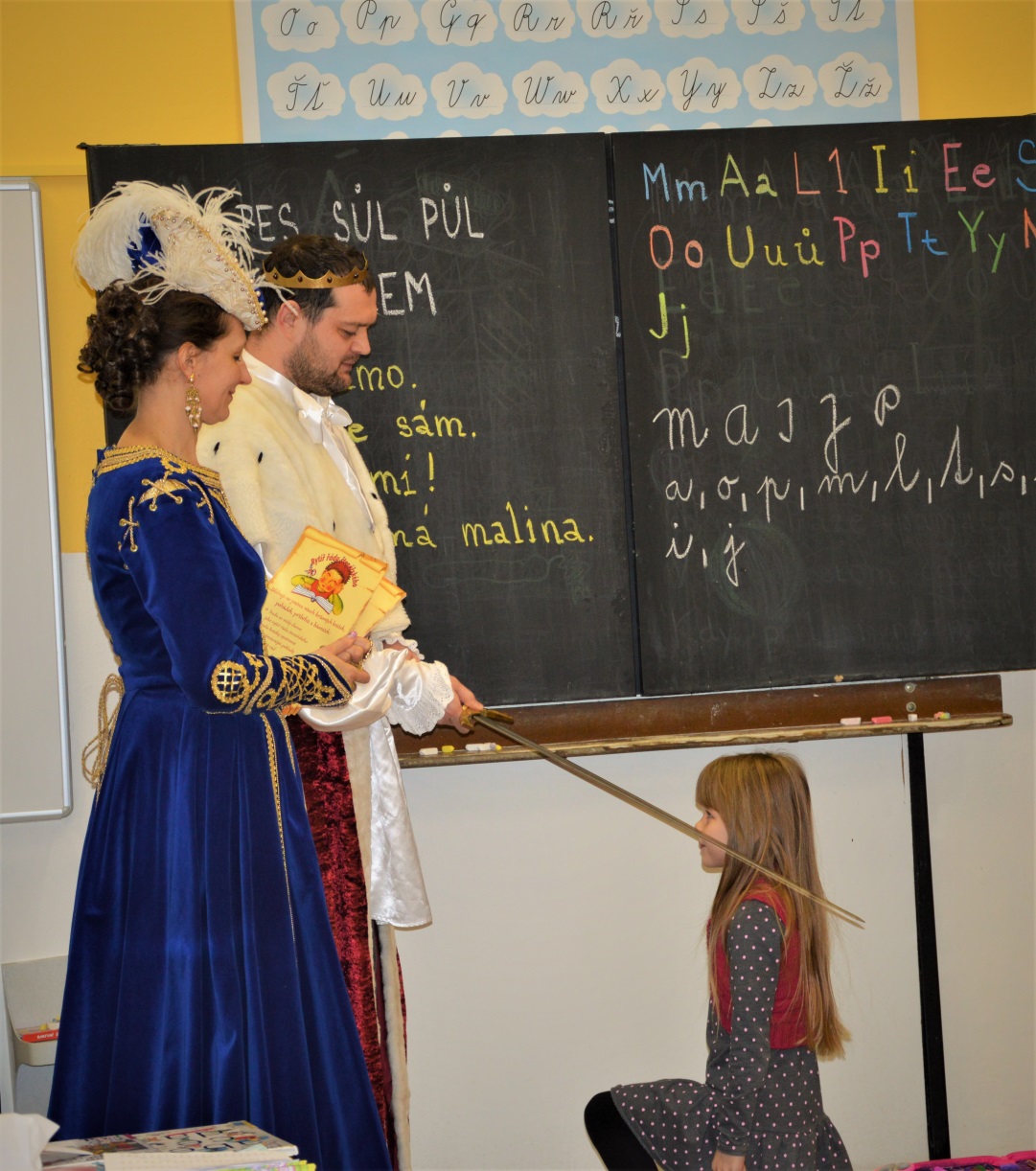 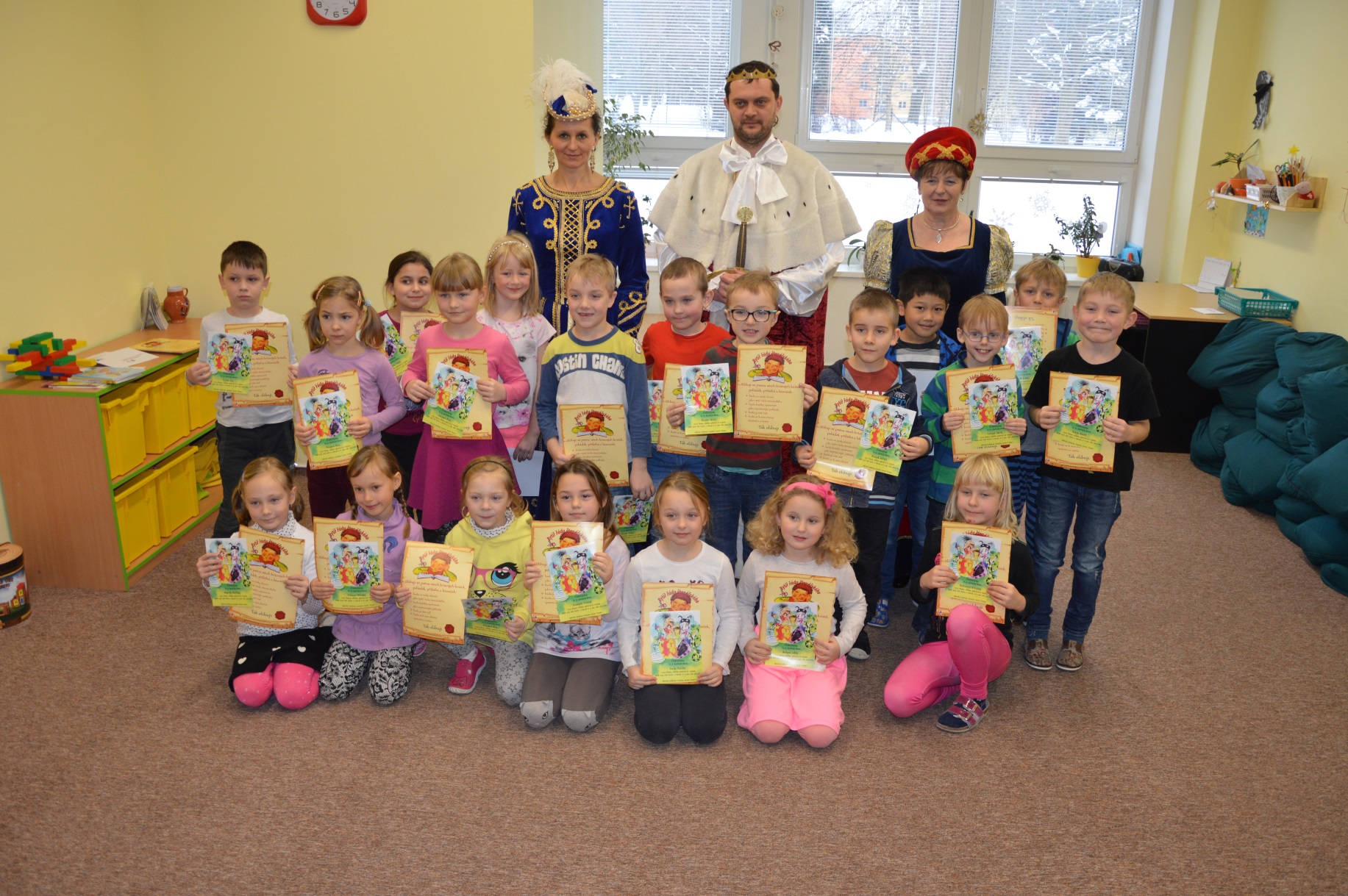 DÍLNY PRVNÍHO ČTENÍ V KNIHOVNĚ
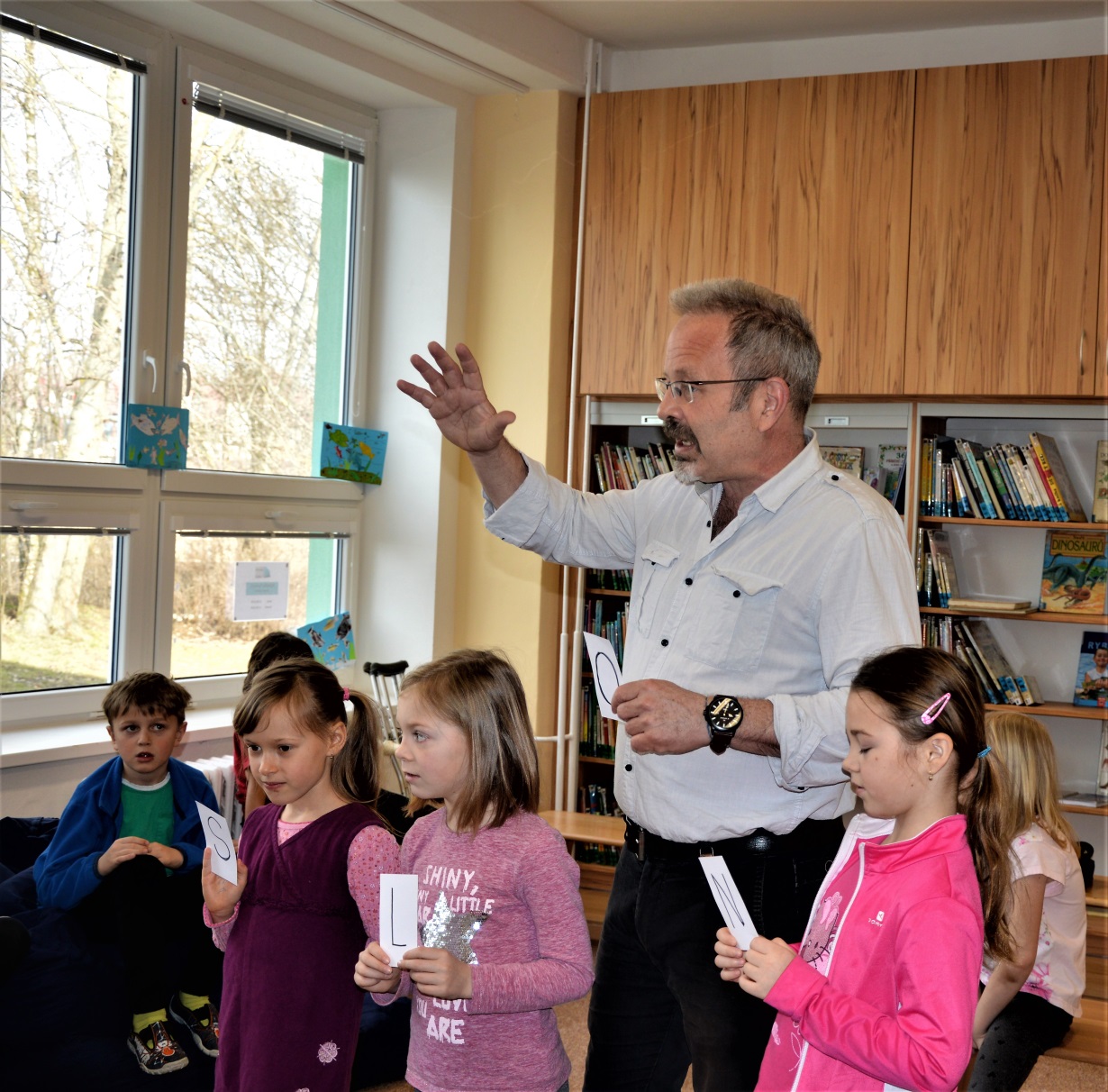 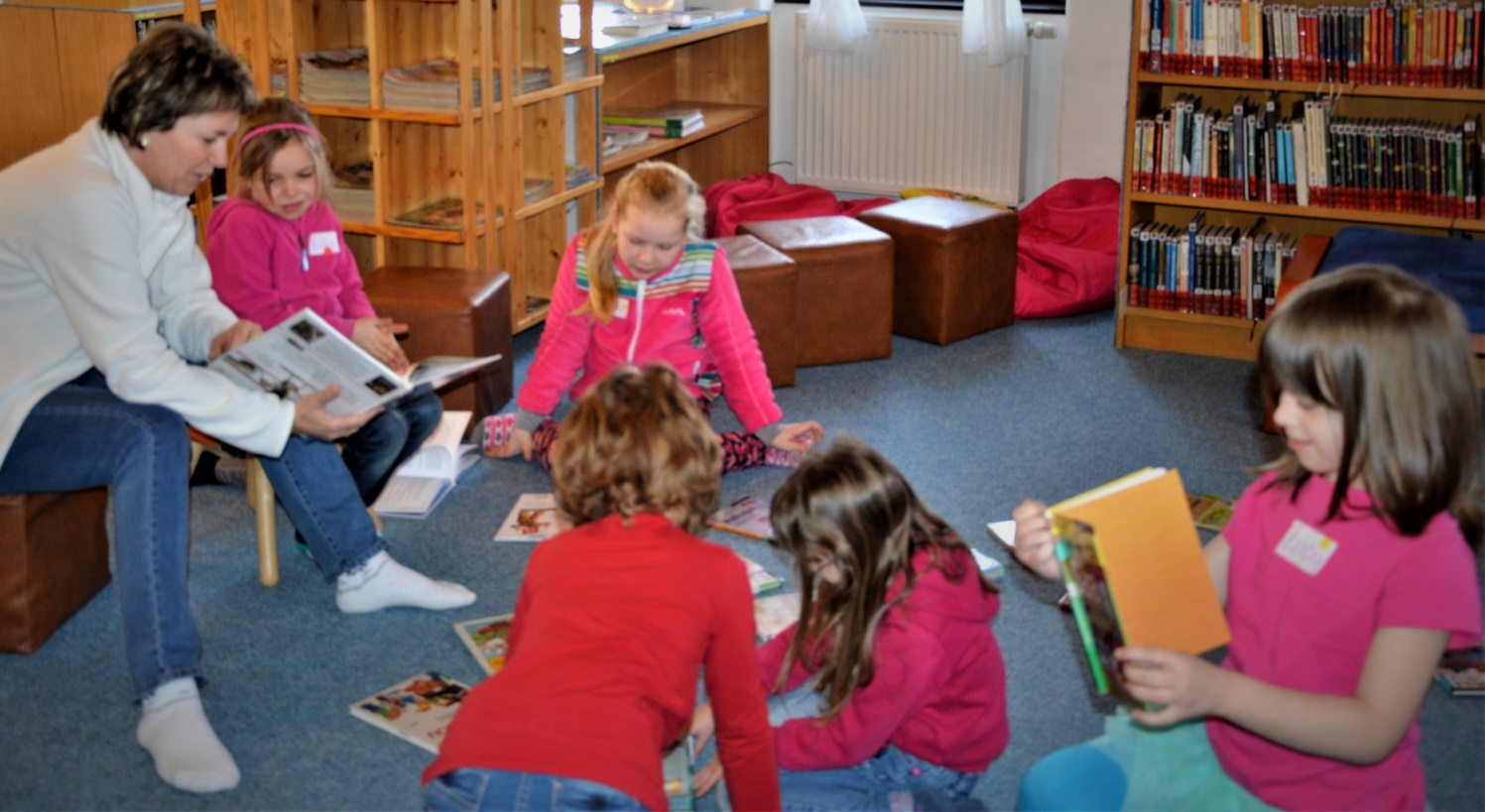 SLAVNOST ABECEDY A ČTENÍ
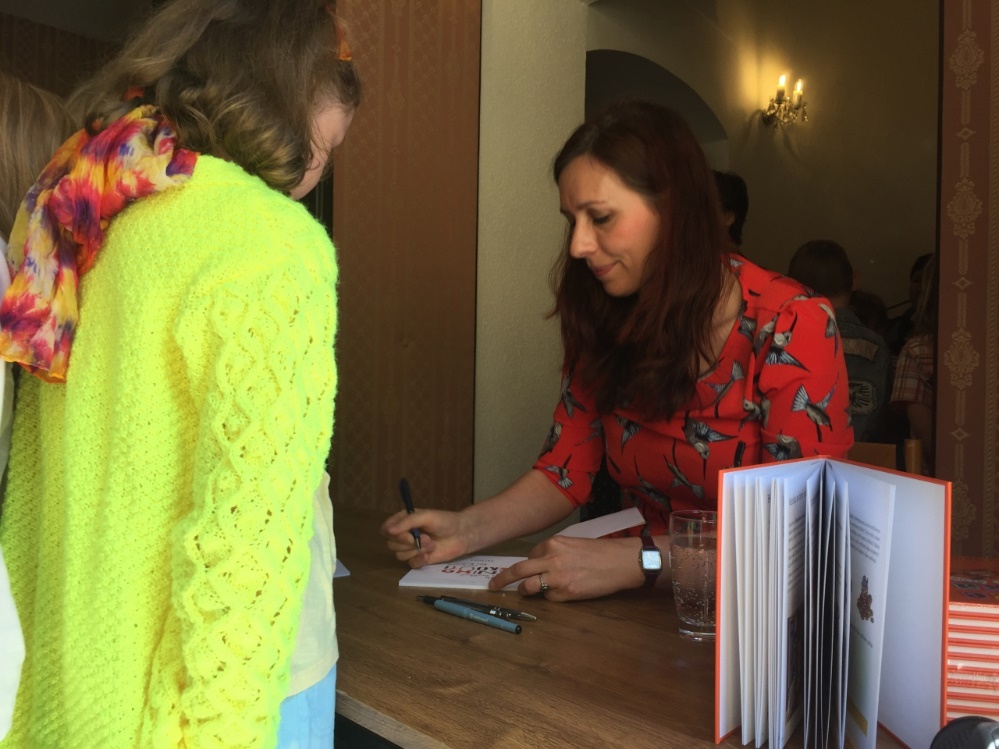 Úspěšní účastníci projektu obdrží na závěr první třídy zdarma „Knížku pro prvňáčka“. Je specifická tím, že je napsána a ilustrována pouze pro prvňáčky v příslušném školním roce do projektu přihlášené a nedá se nikde koupit. Odměnou za úspěšné absolvování projektu je pro děti knížka pro prvňáčka, původní česká novinka, která byla napsána a ilustrována výhradně pro účastníky projektu a kterou nelze v běžné knihkupecké síti minimálně tři roky koupit.
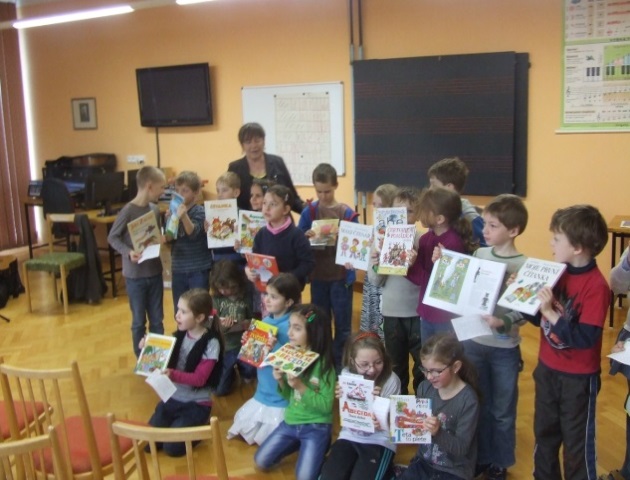 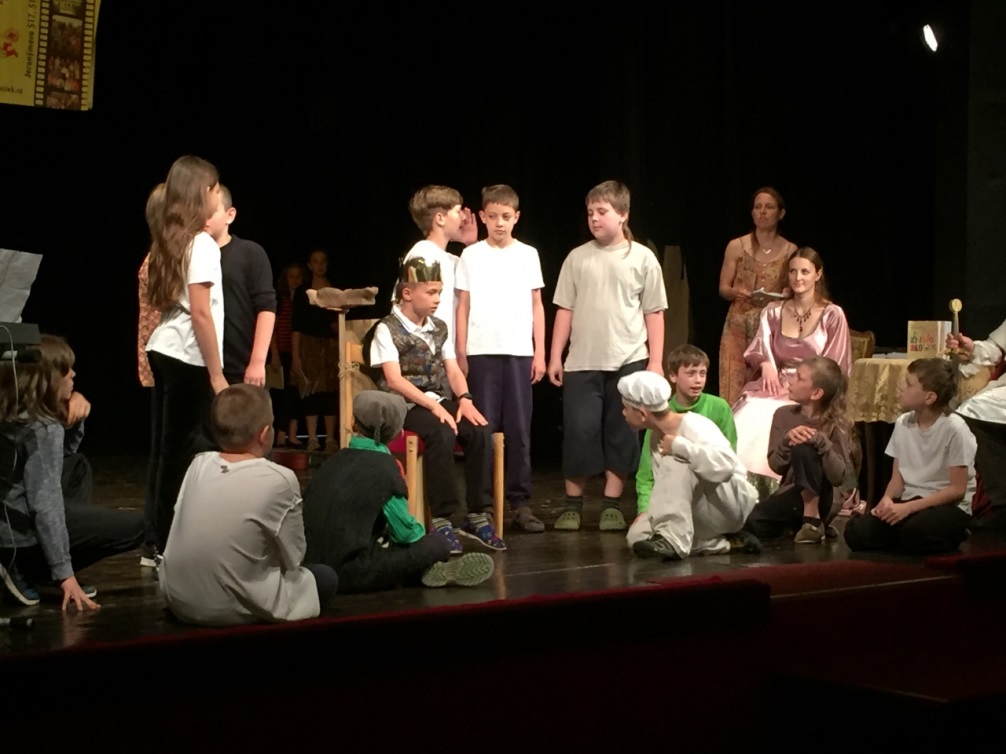 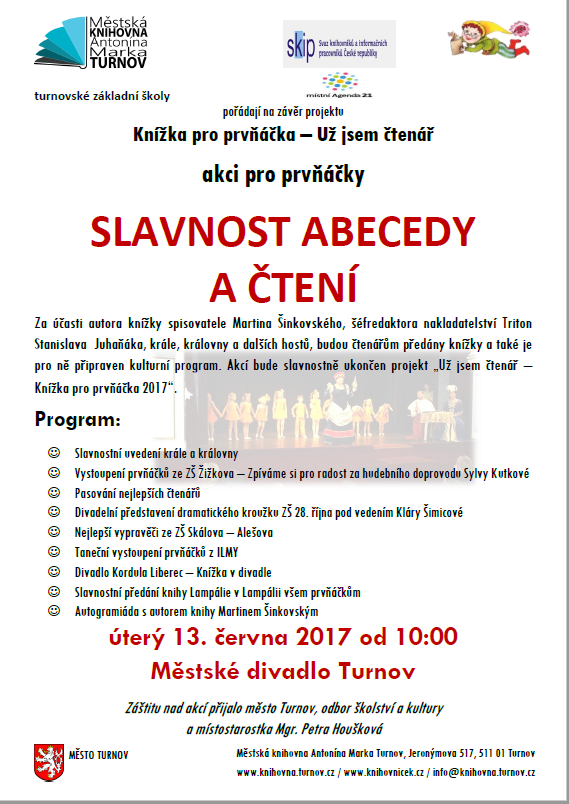 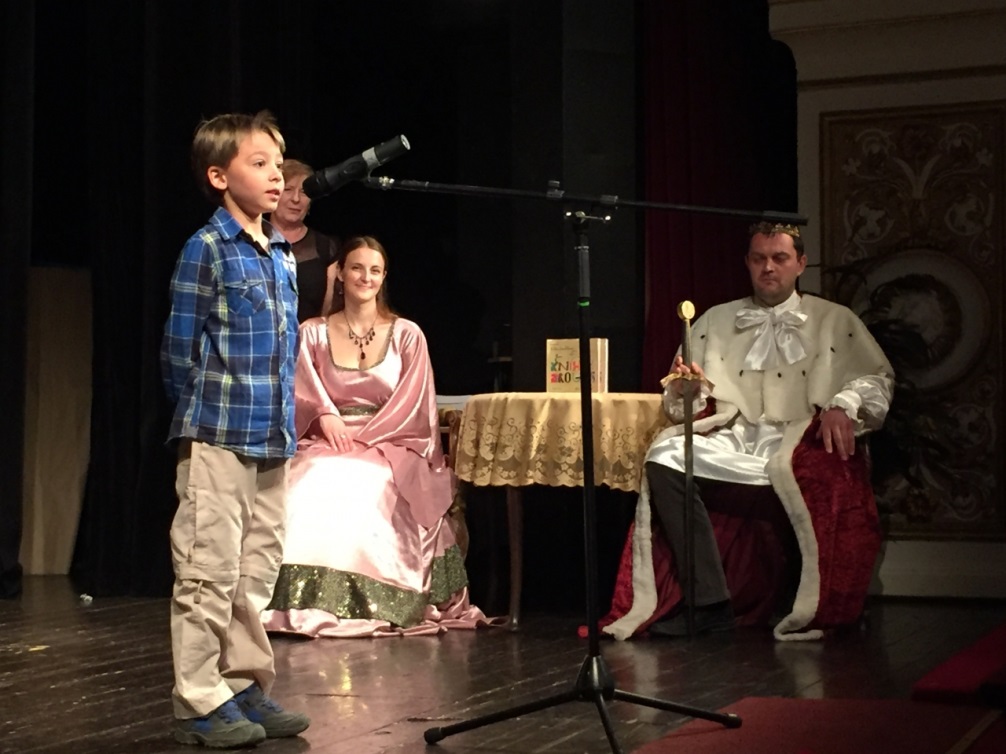 DRUHÉ A DALŠÍ ČTENÍ
Dílny čtení, hodiny výchovy ke čtenářství, setkání se spisovateli a autorské besedy
Iva Procházková
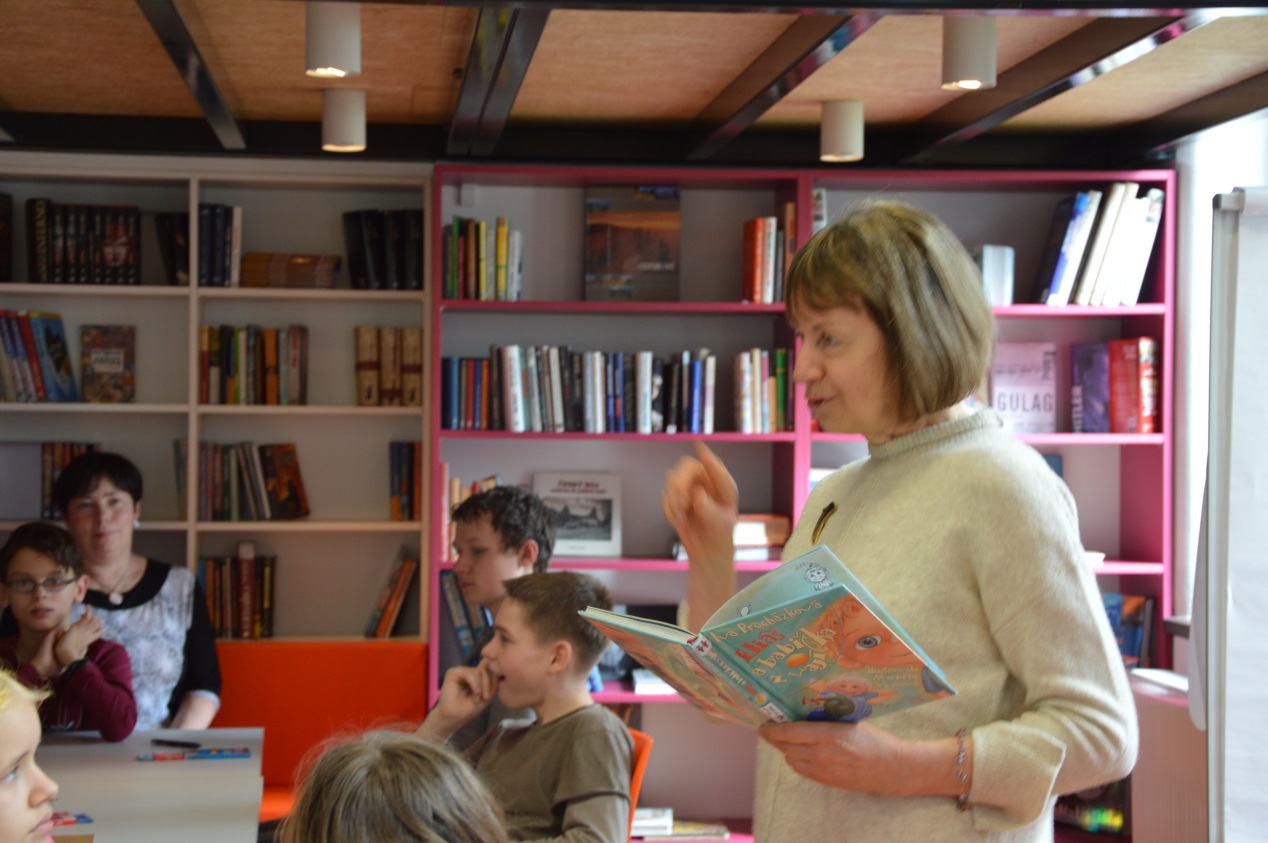 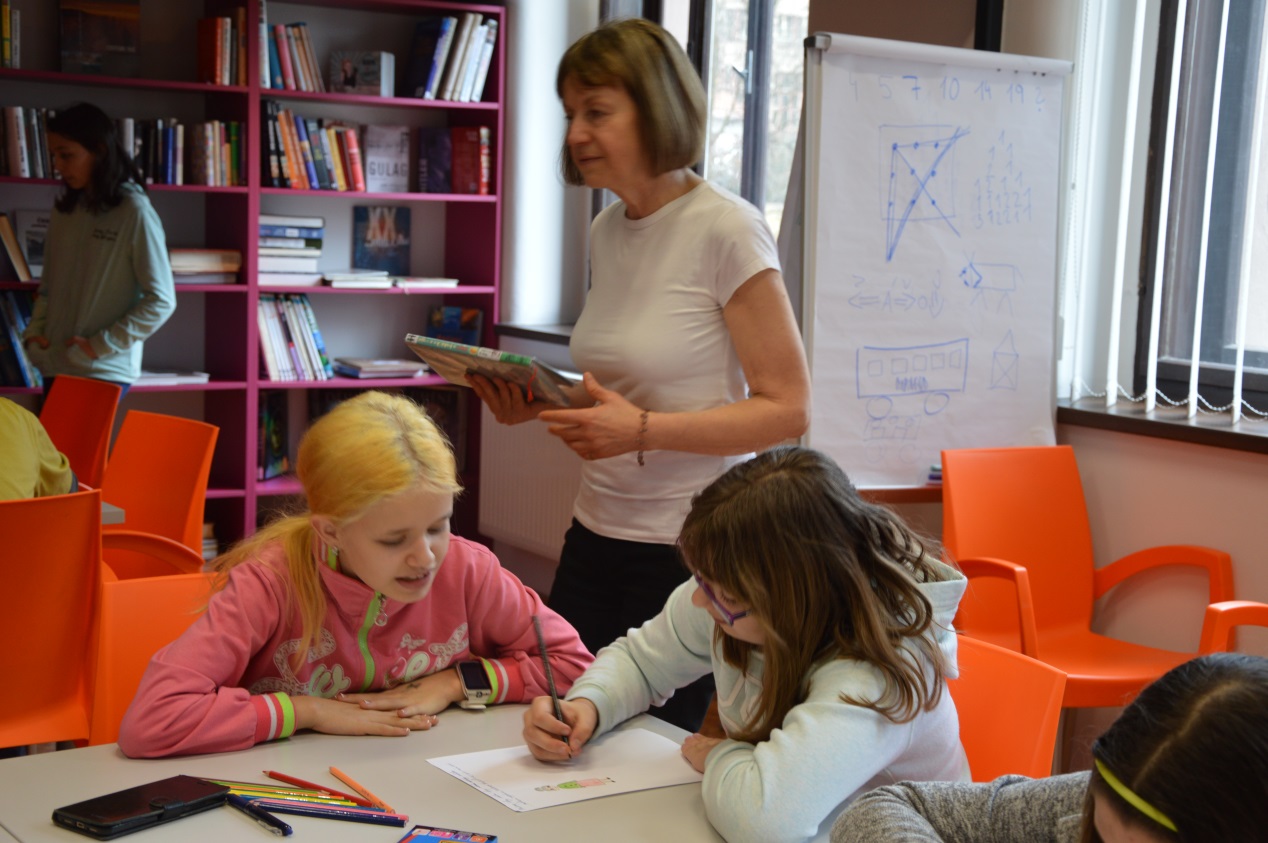 DÍLNA ČTENÍ S PETROU BRAUNOVOU
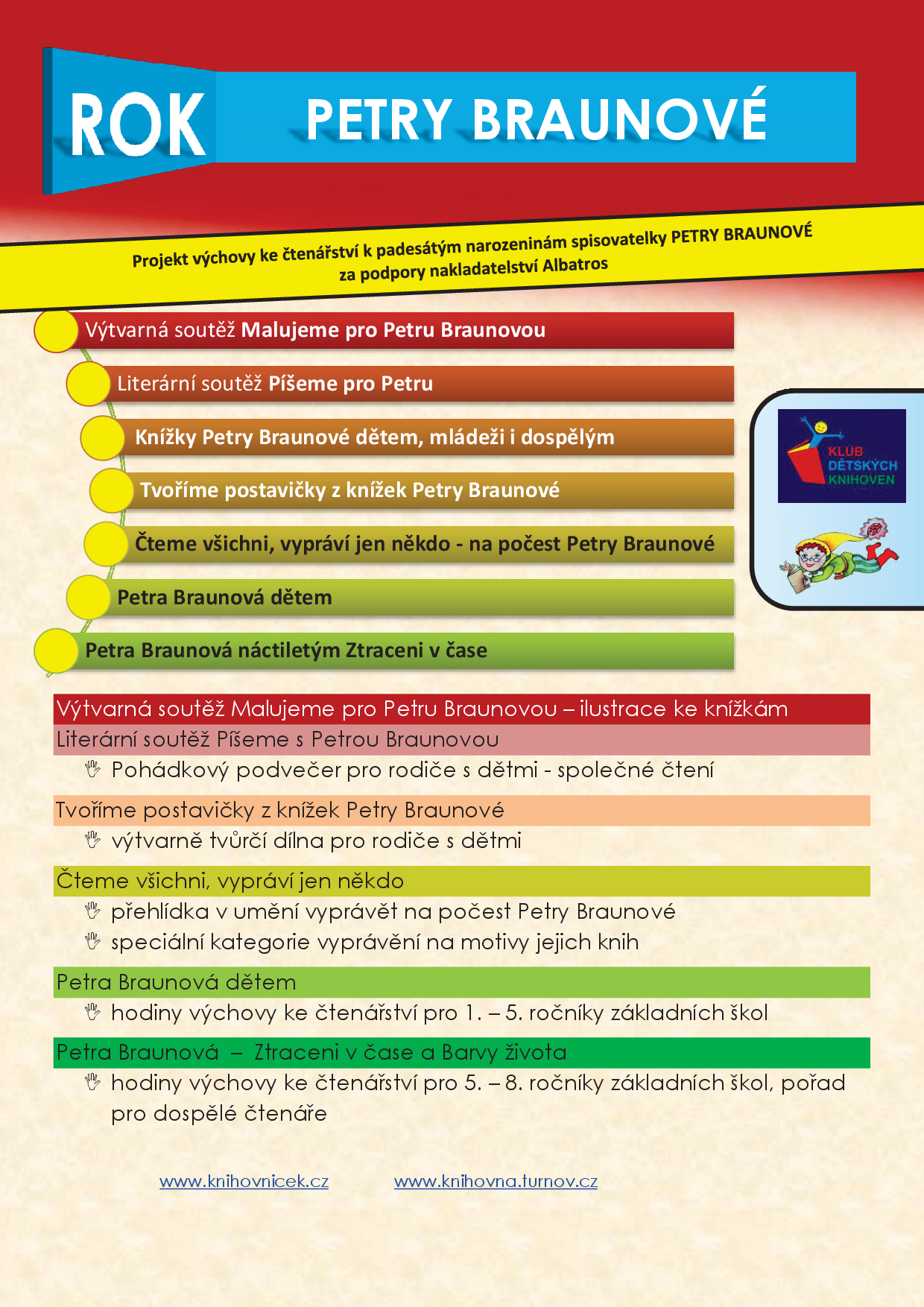 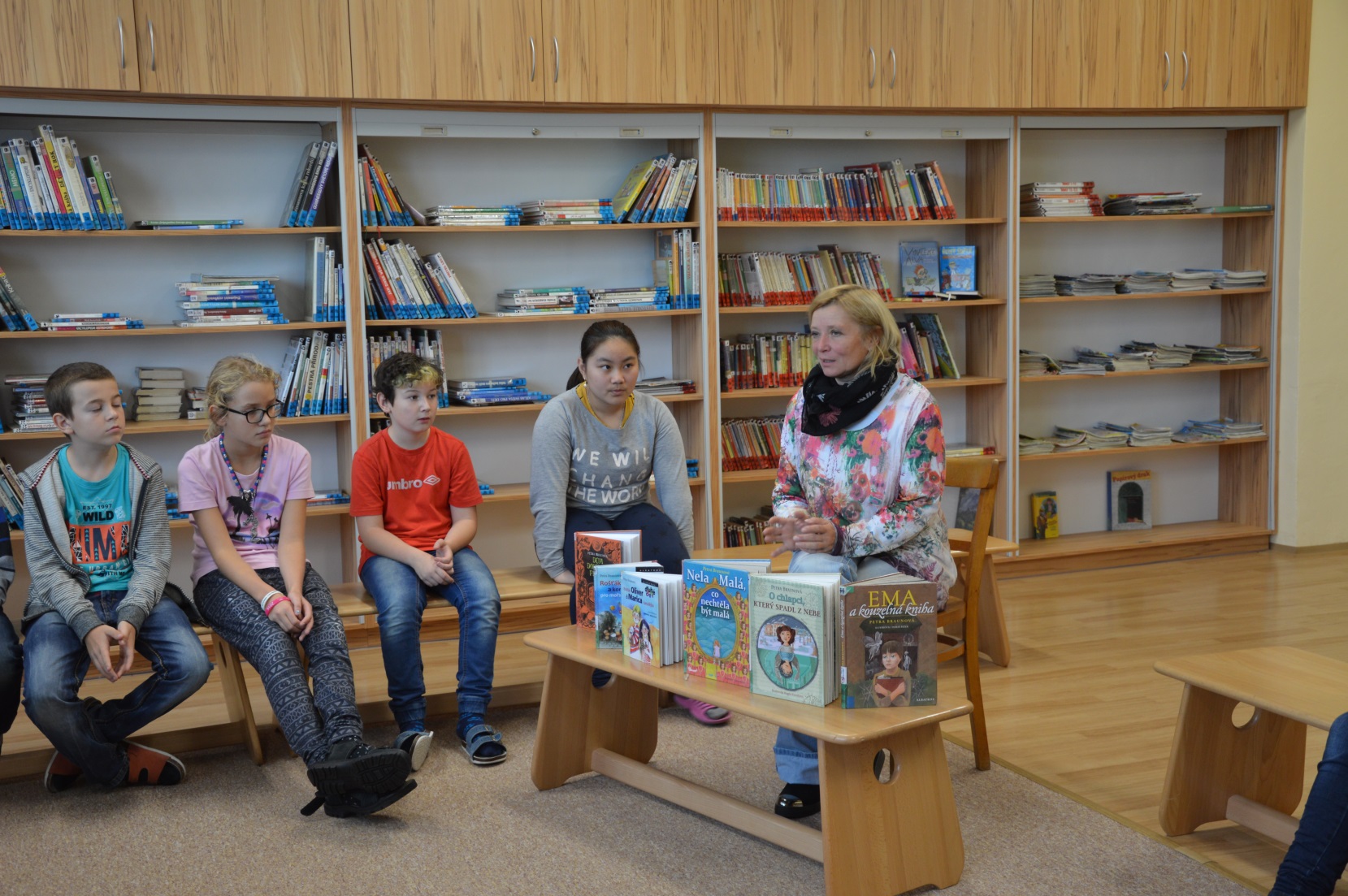 DÍLNA ČTENÍ S MICHAELOU FIŠAROVOU
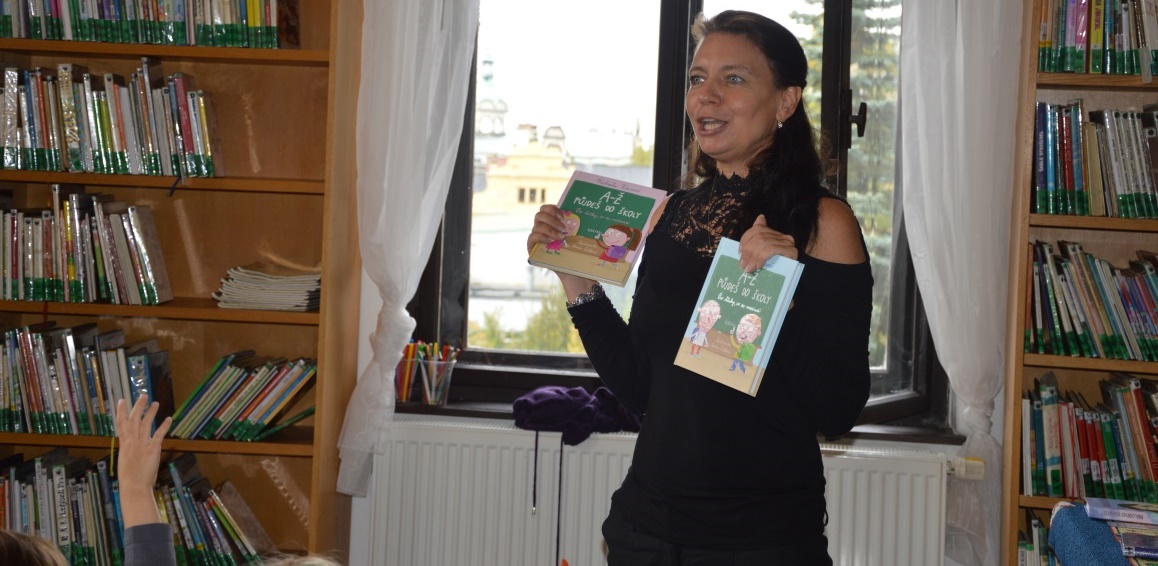 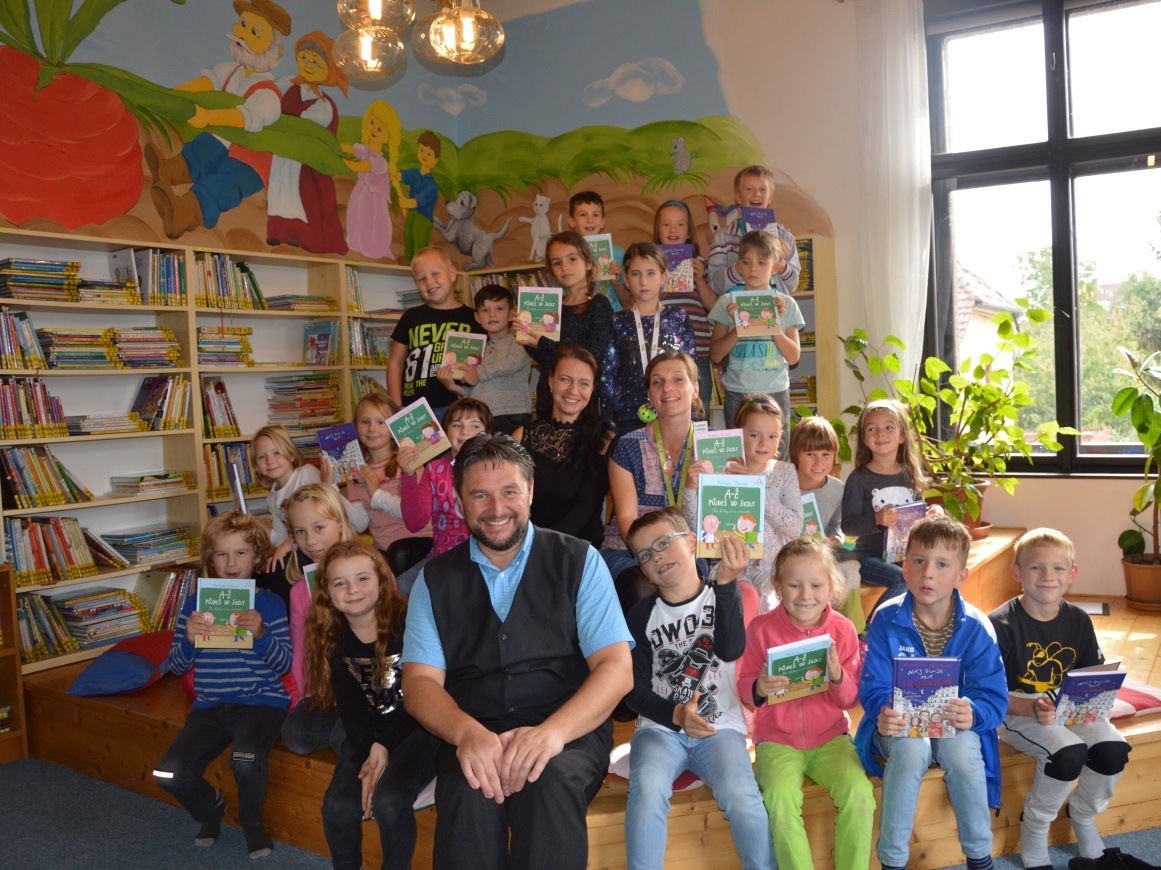 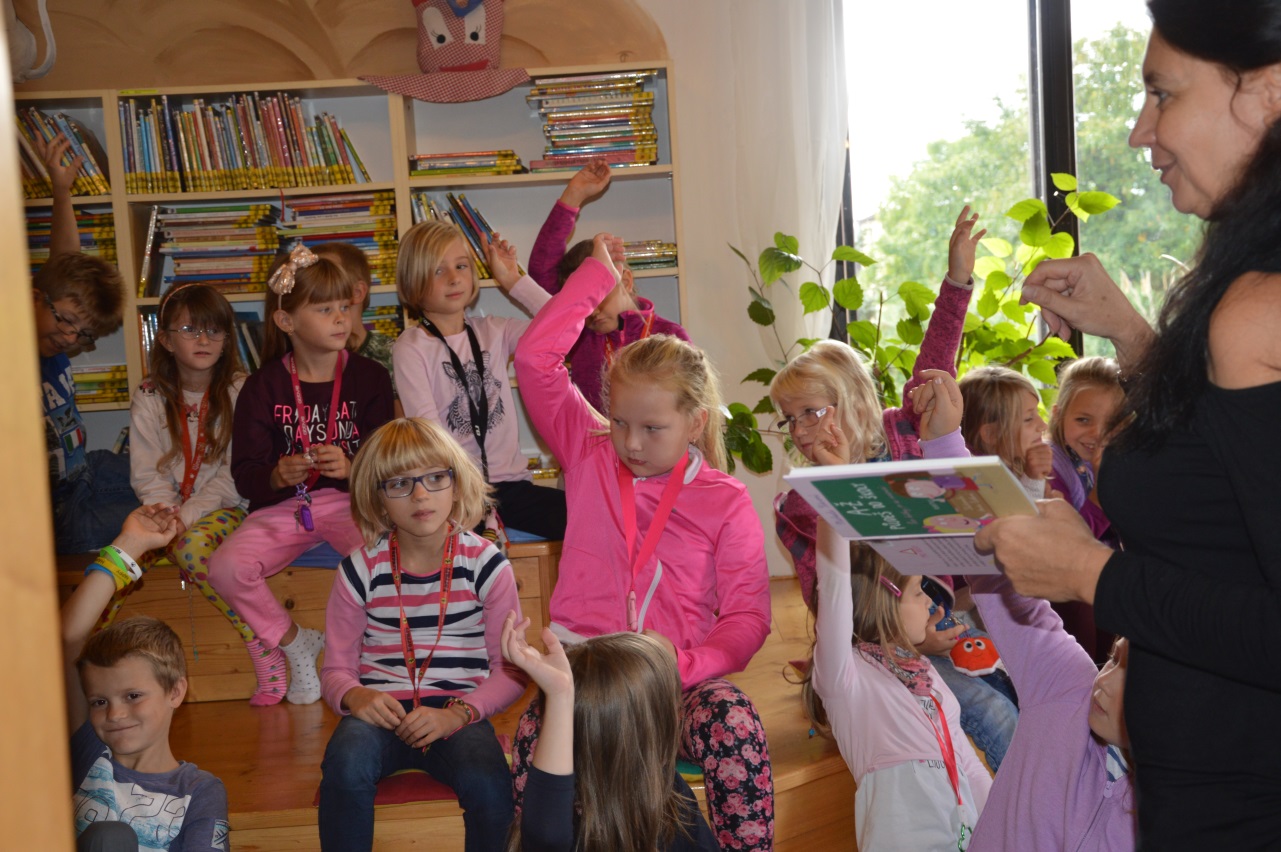 OSTATNÍ DÍLNY ČTENÍ
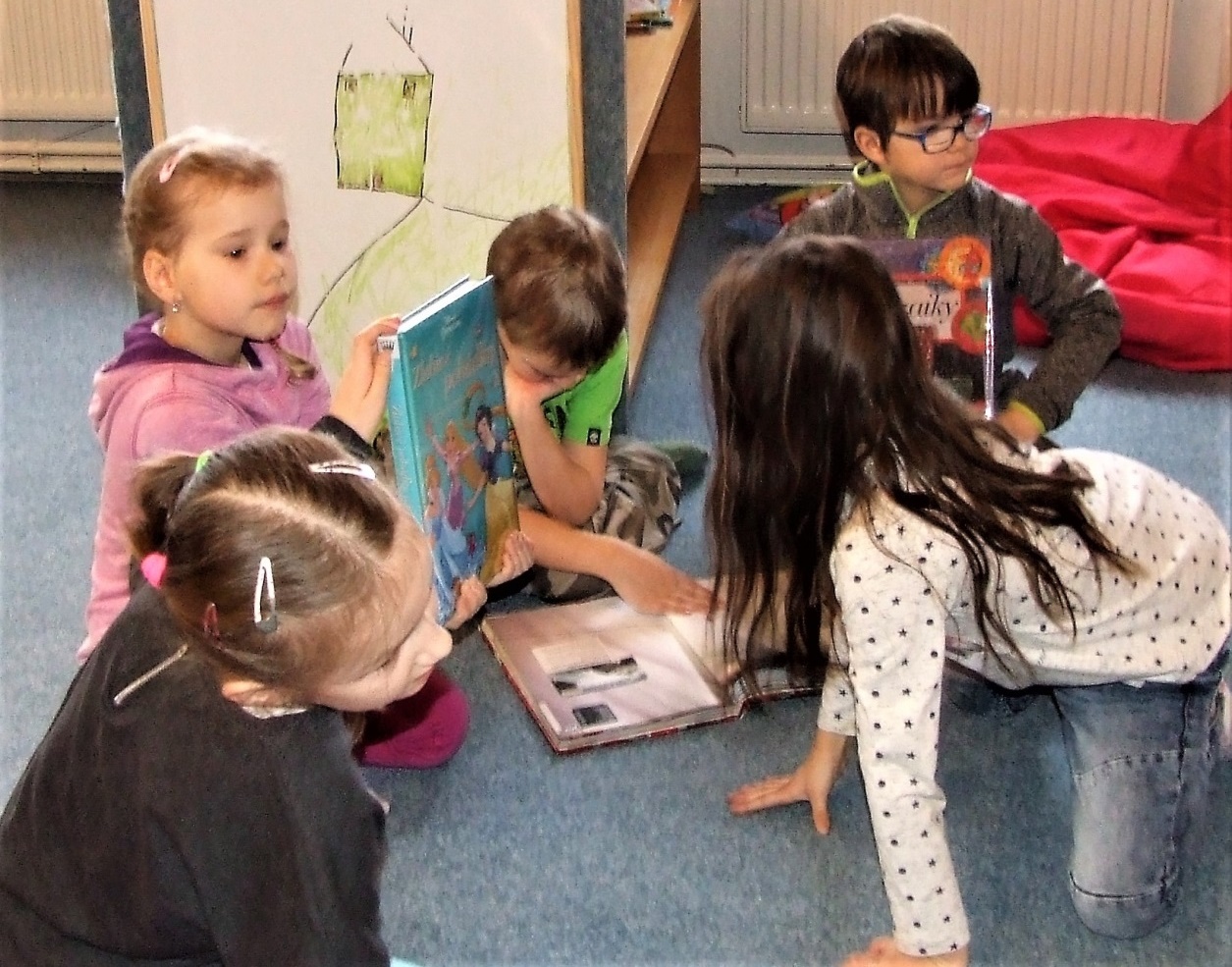 Ostrovy knih
Záhady pravěku
A další
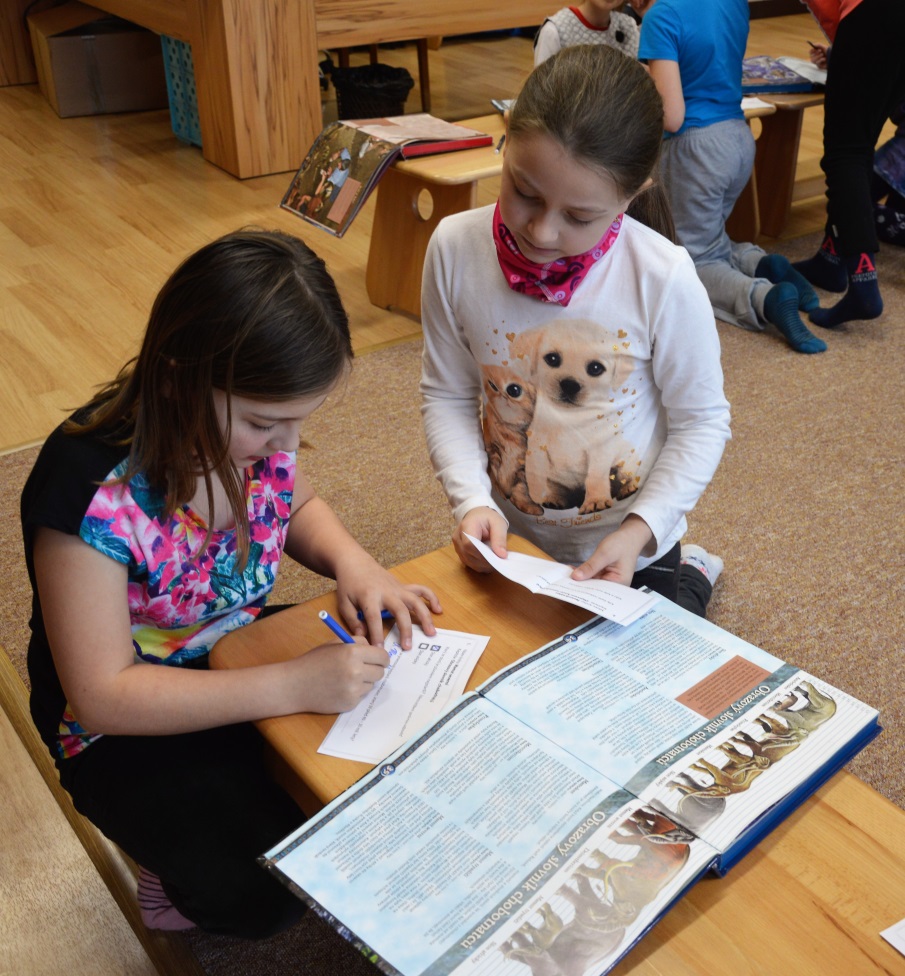 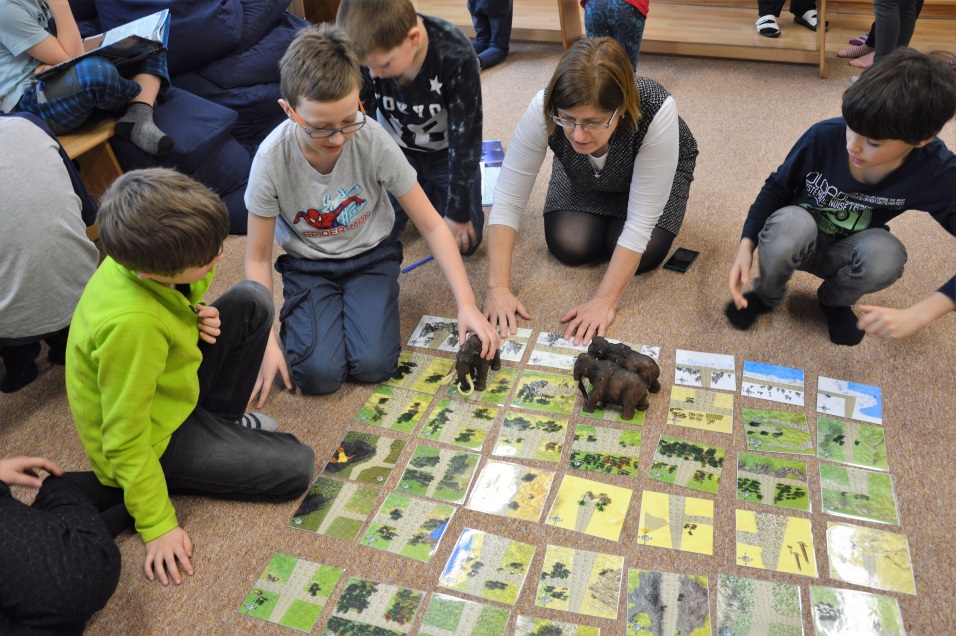 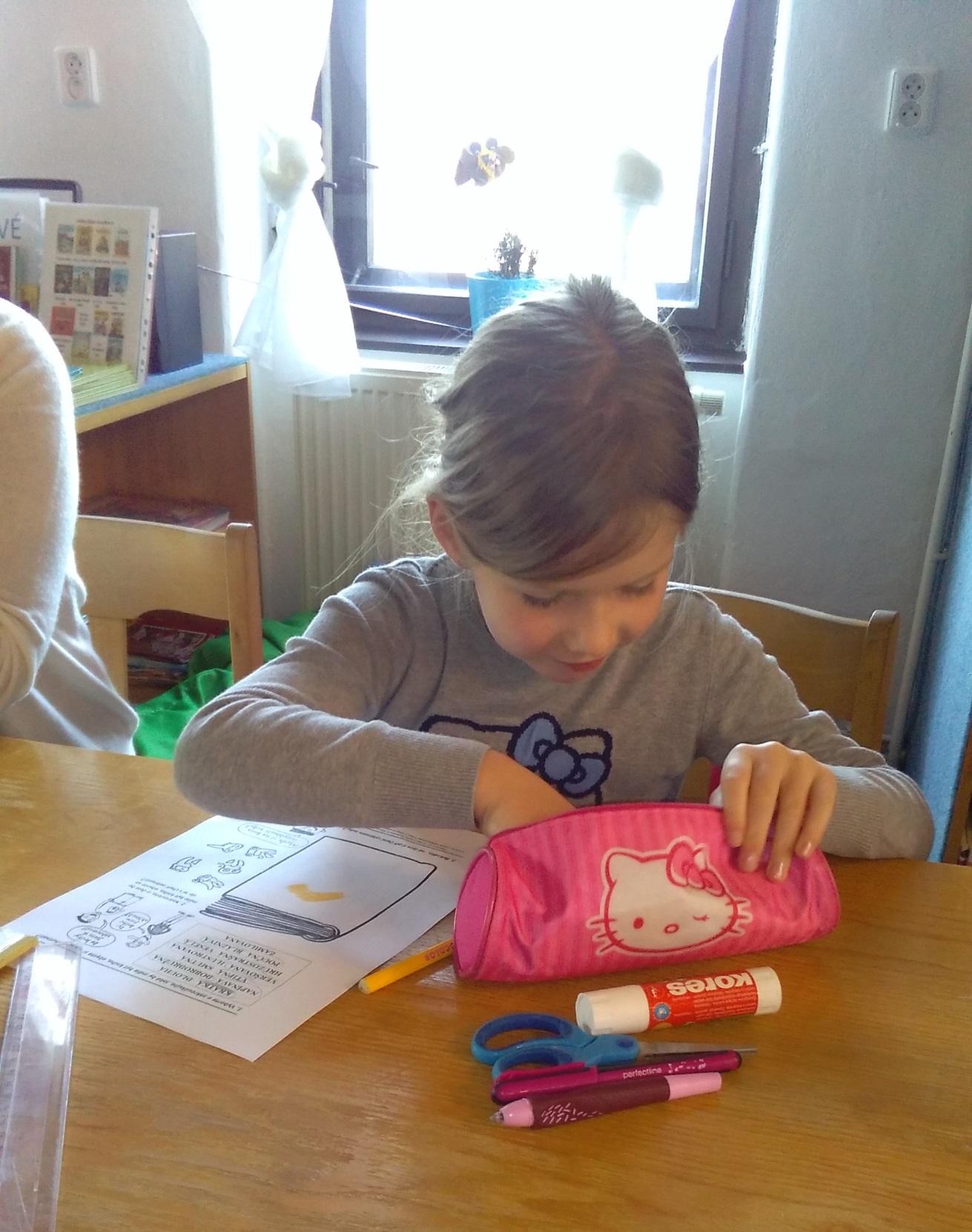 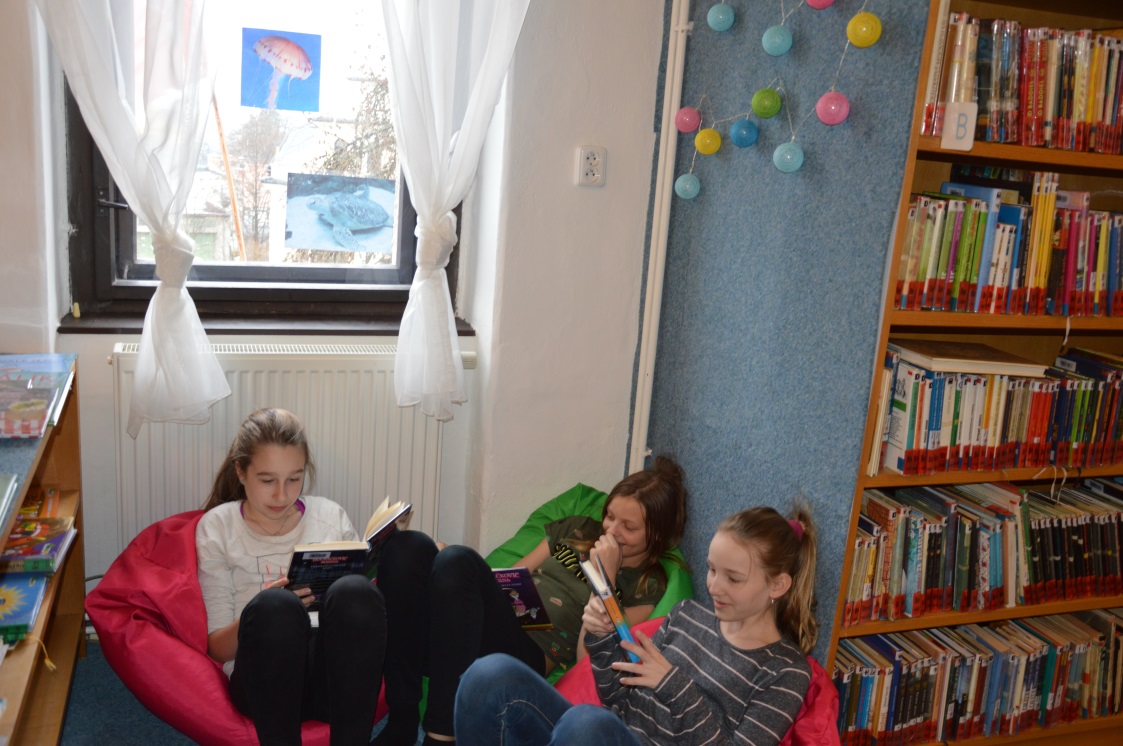 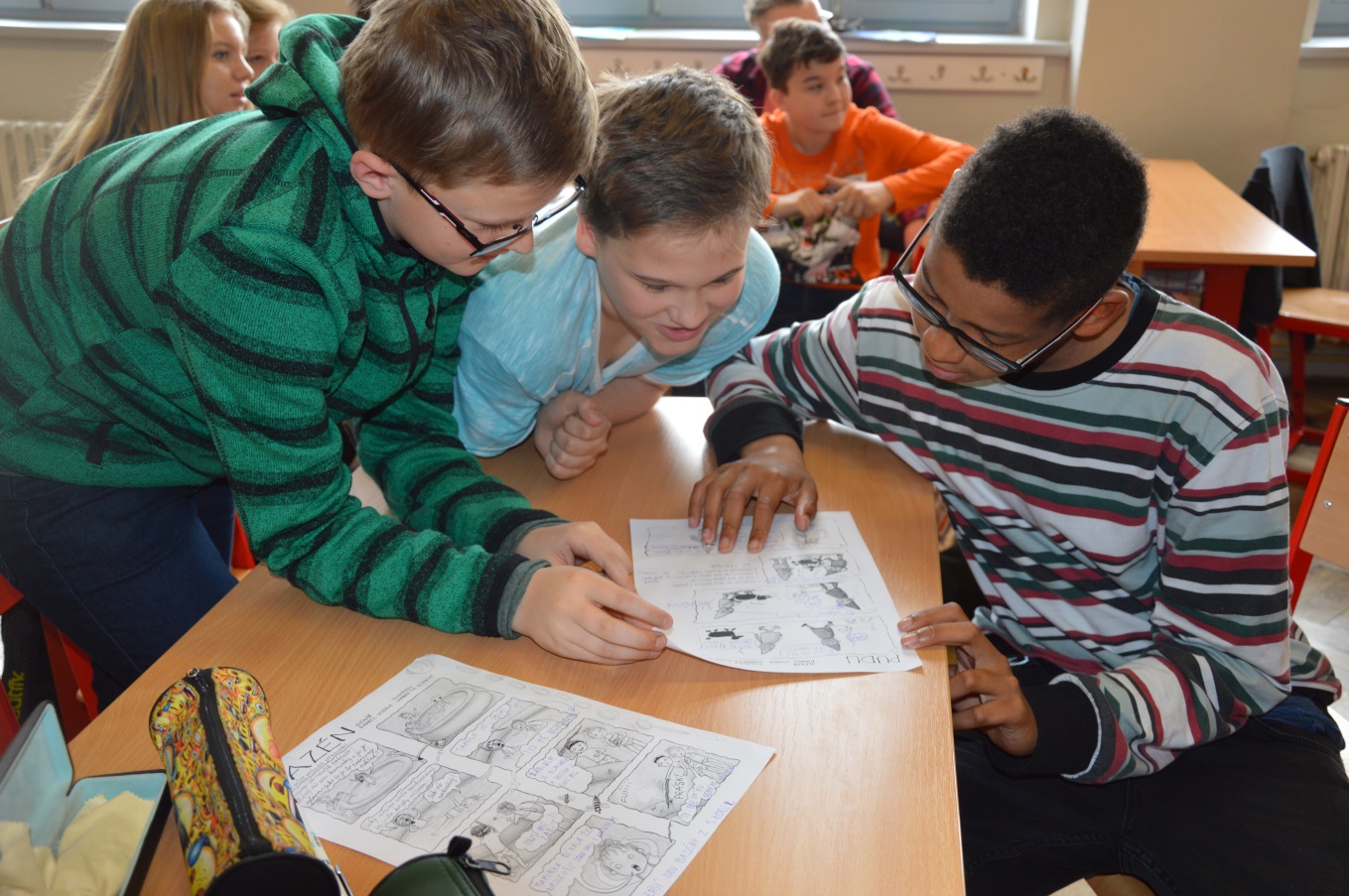 UKÁZKY DALŠÍCH AKTIVIT
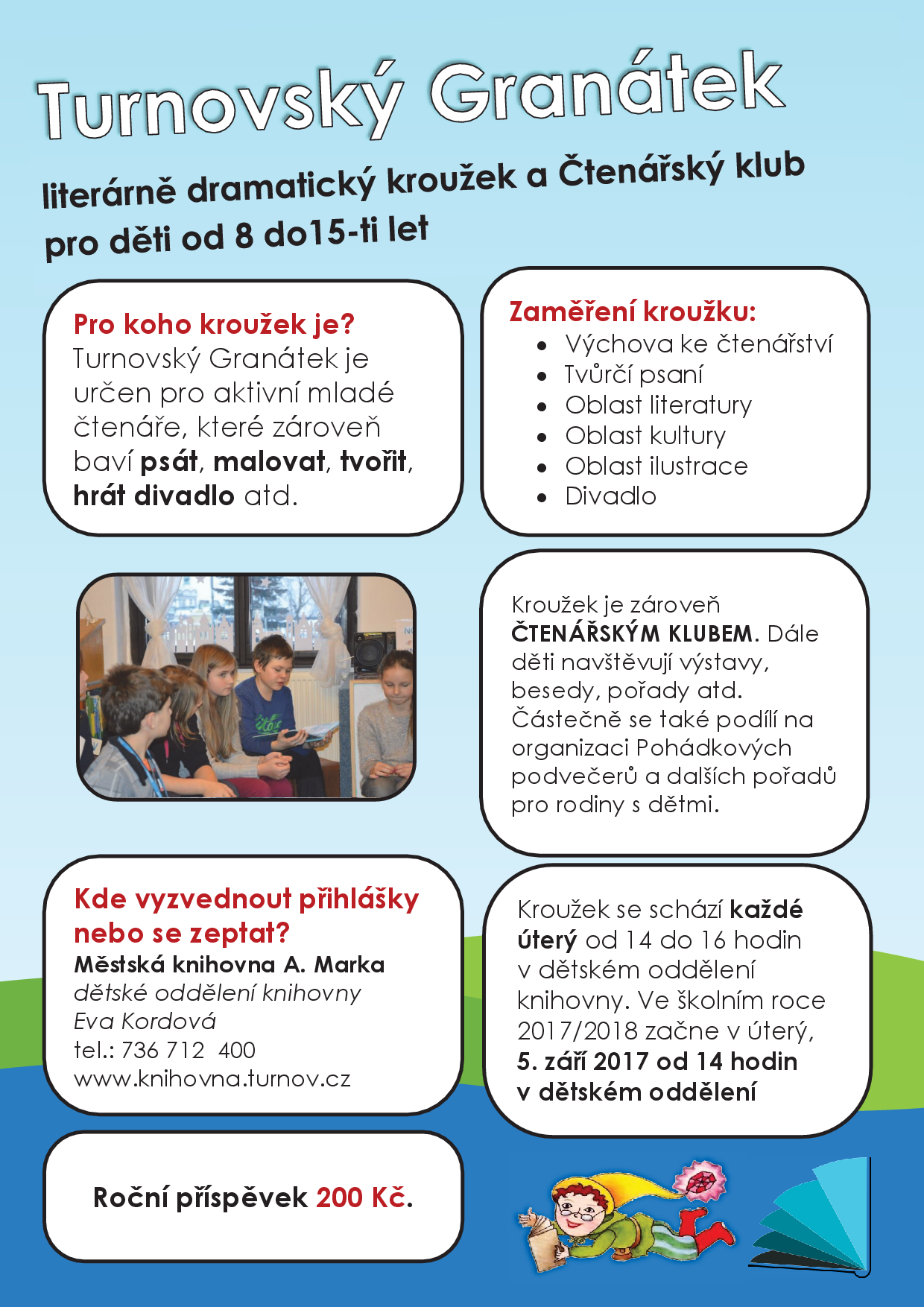 Čtenářský klub Turnovský Granátek
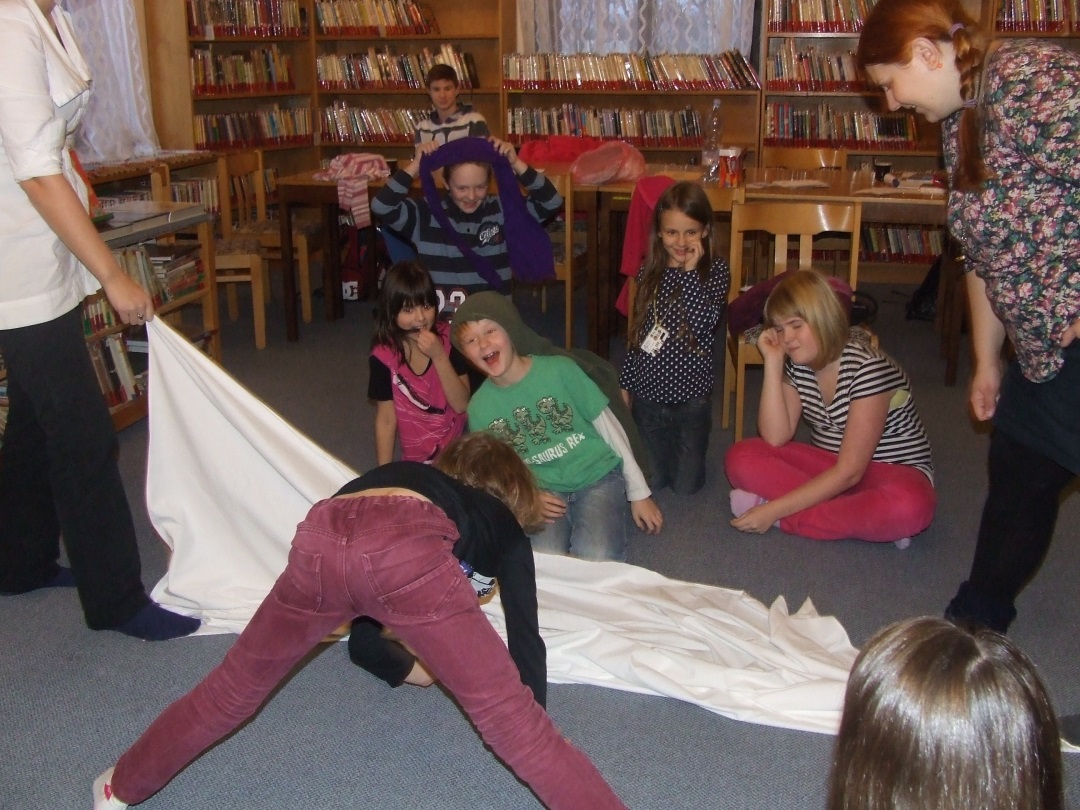 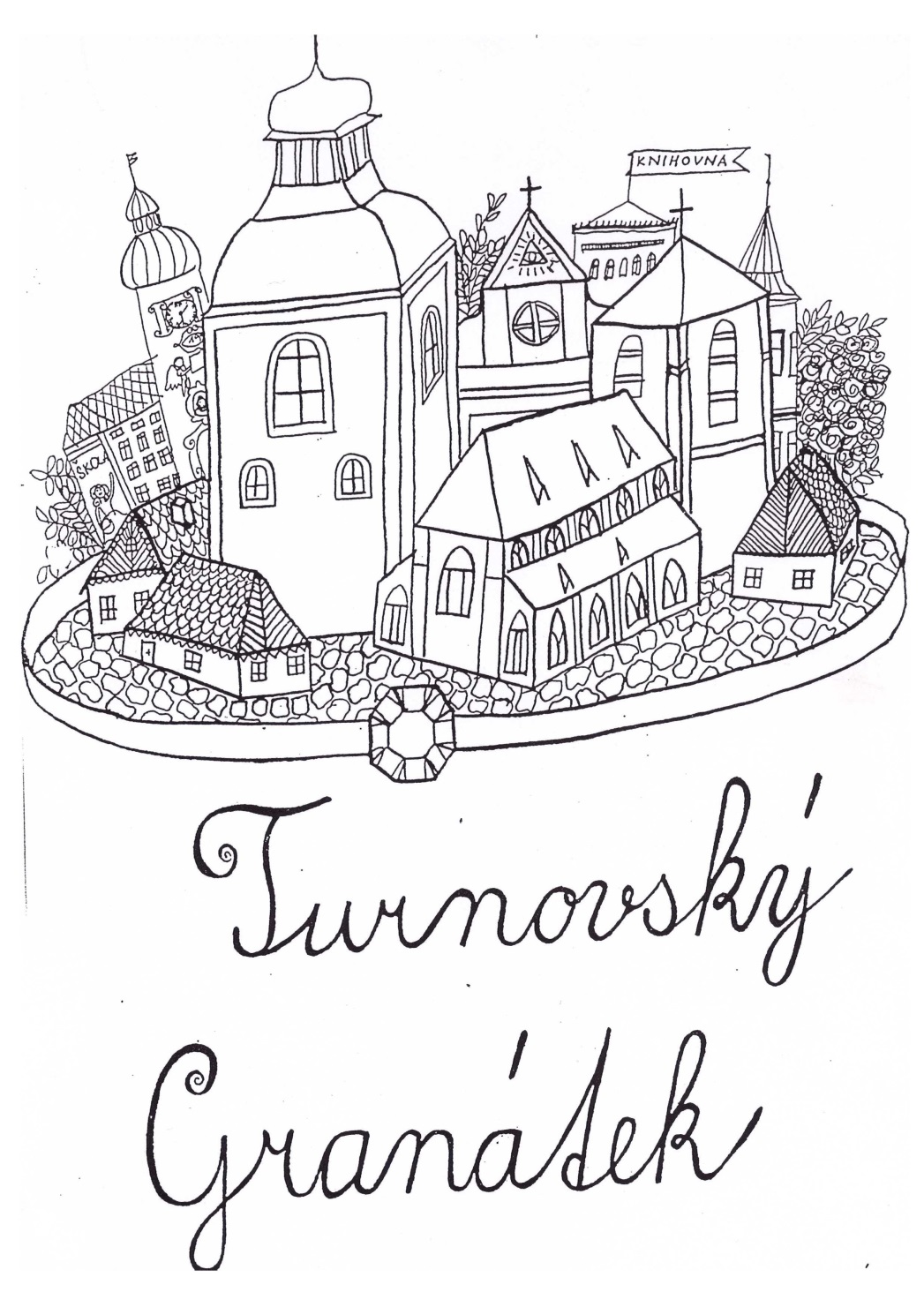 V roce 2018 oslaví tento klub 48 let o svého založení
UKÁZKY DALŠÍCH AKTIVIT
Účast na literárních soutěžích, vystupování na pohádkových podvečerech, pořady pro seniory, výlety a další.
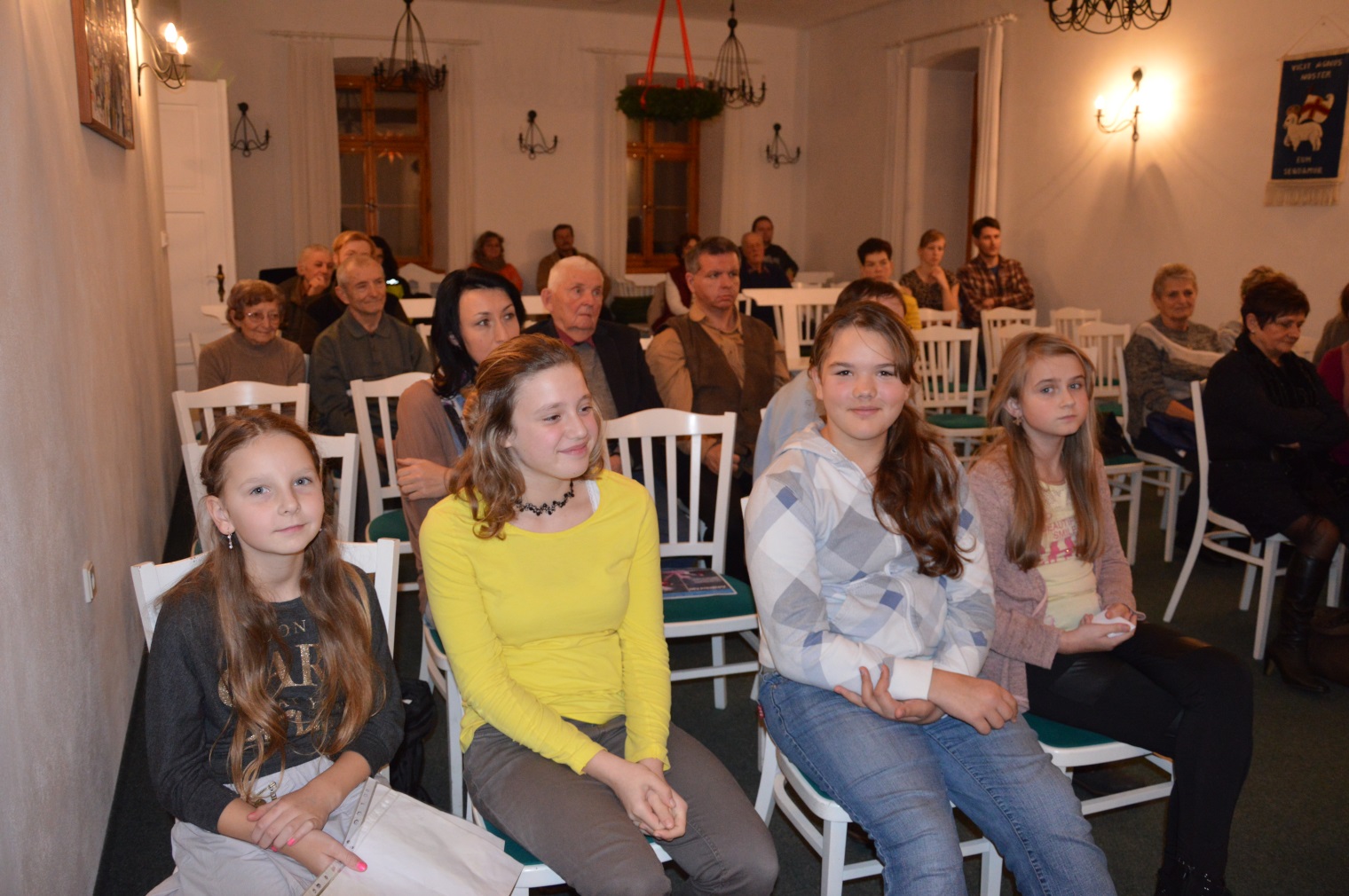 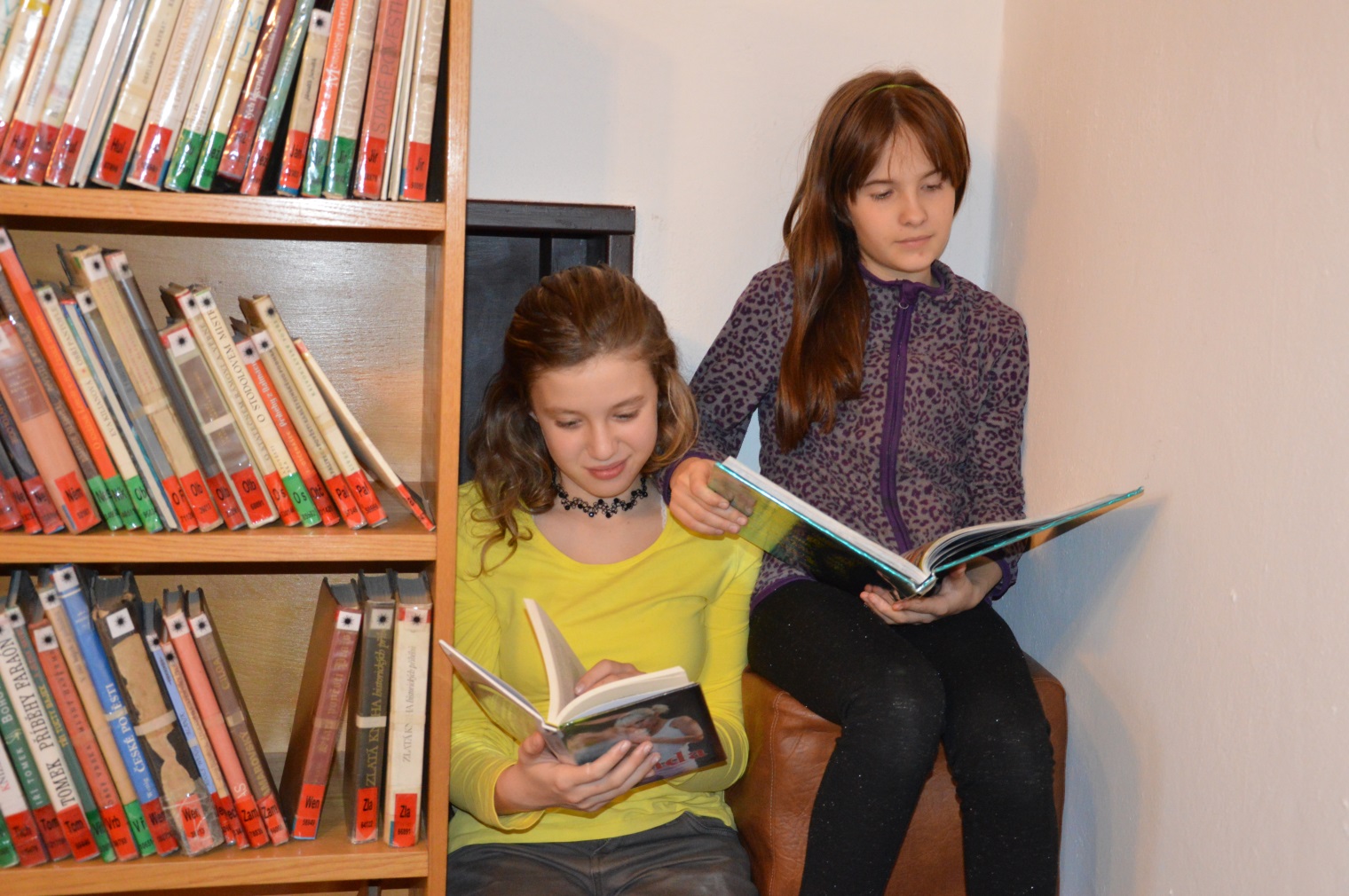 UKÁZKY DALŠÍCH AKTIVIT
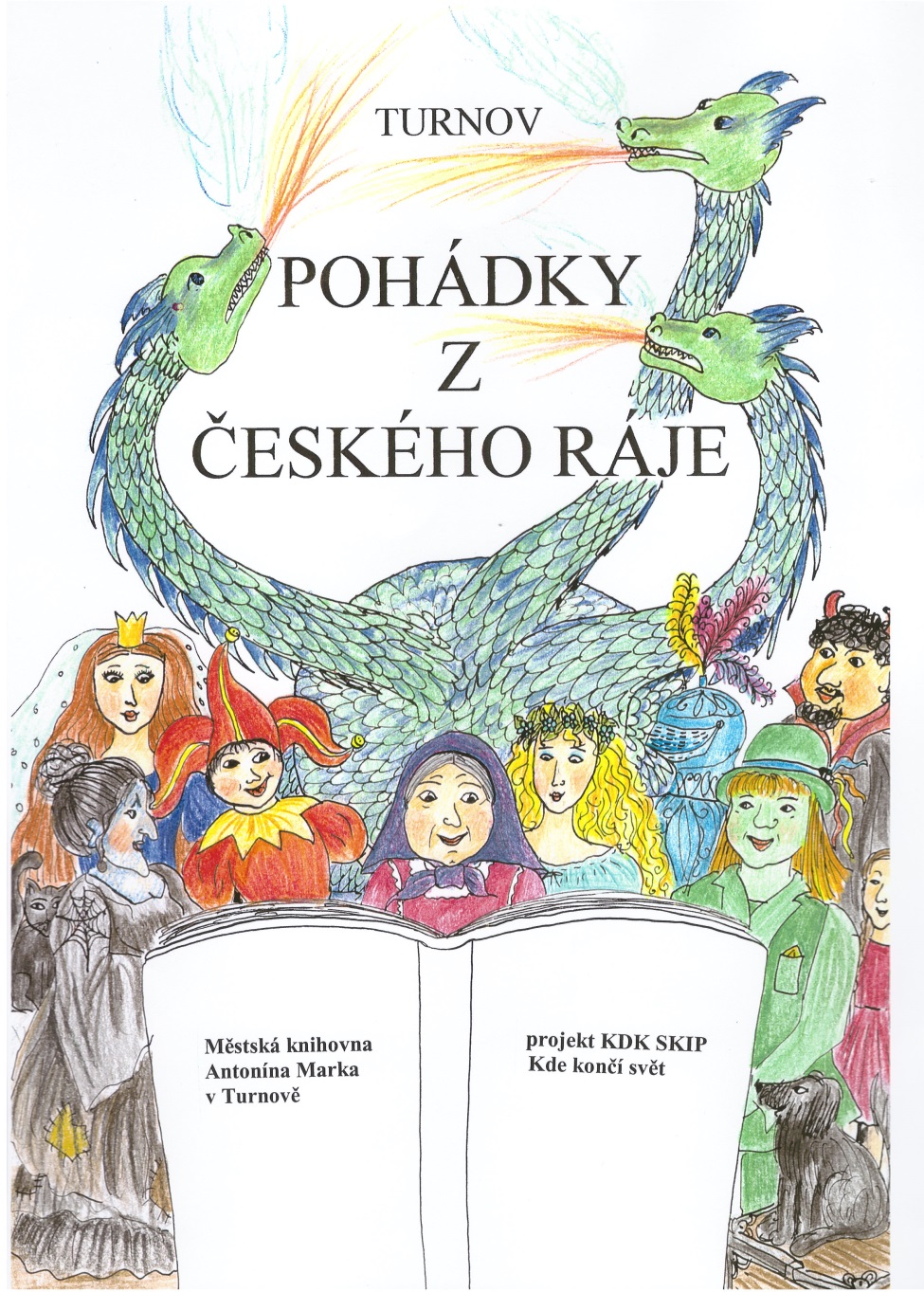 JIČÍN MĚSTO POHÁDKY
Speciální cena v literární soutěži
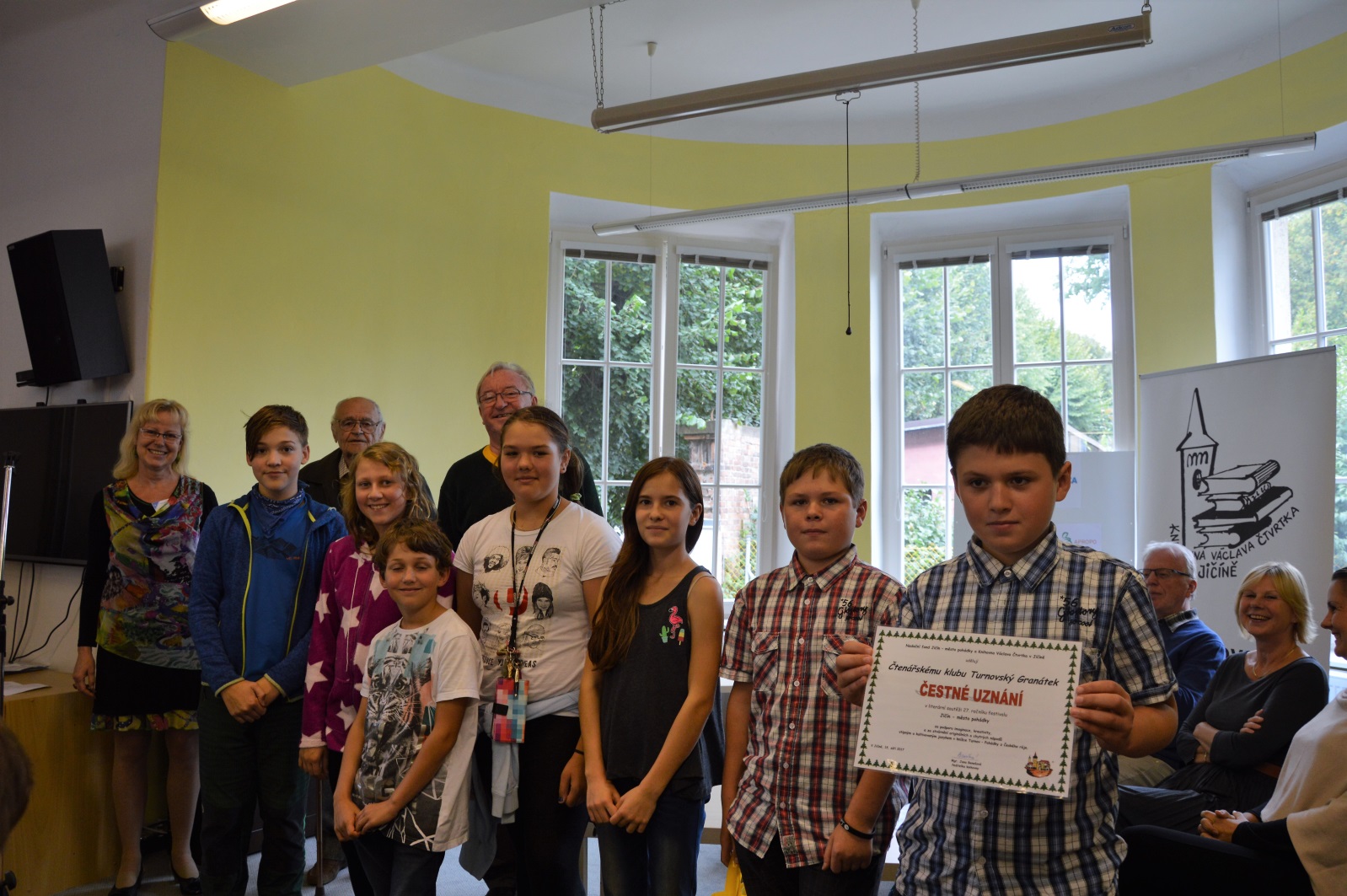 POHÁDKOVÉ PODVEČERY
Čtení pro malé děti
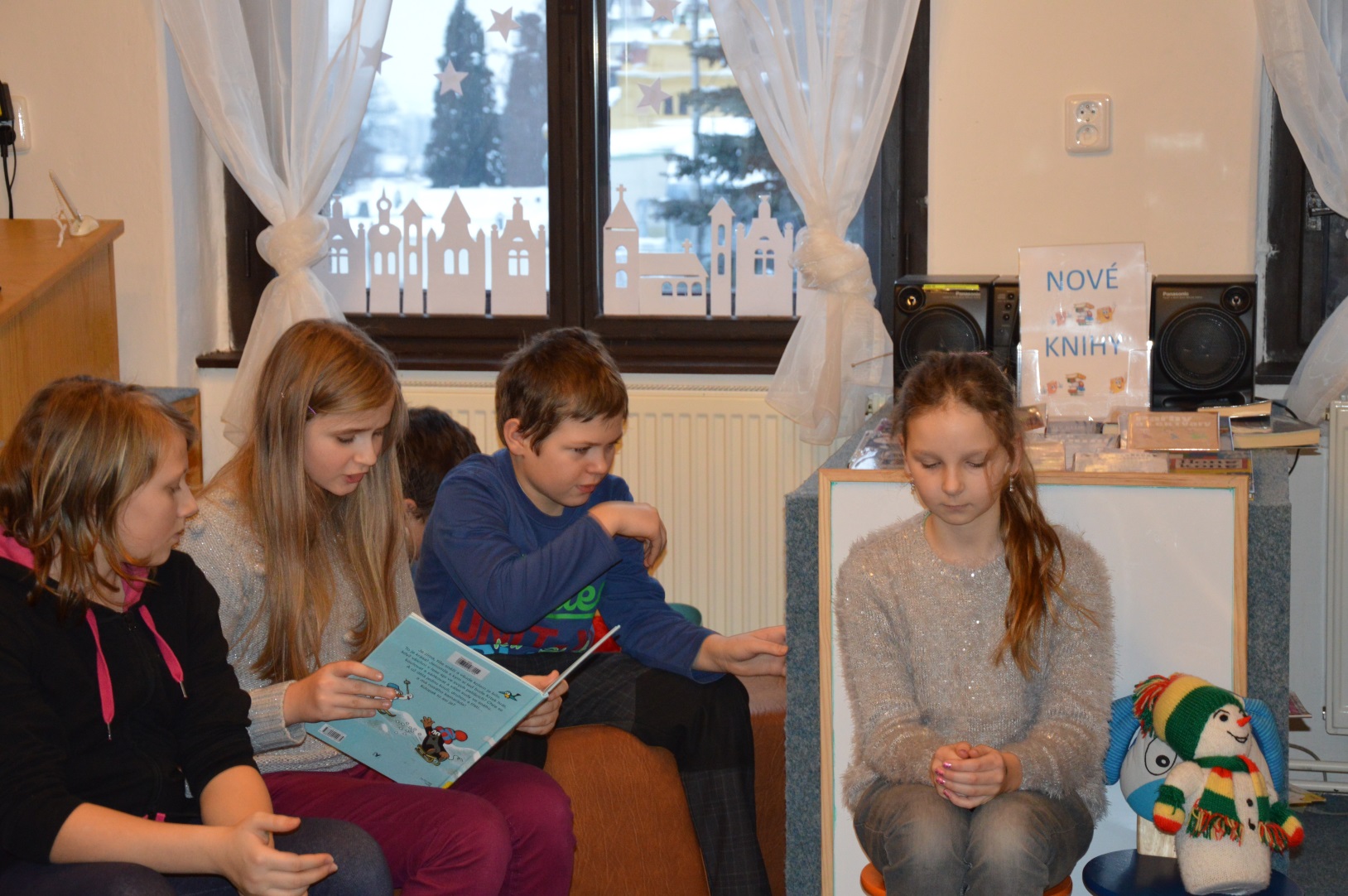 VÝLETY A DALŠÍ
Praha Vyšehrad, putování s Jiřím Fixlem, Náprstkovo muzeum, po stopách sedláka Dlaska
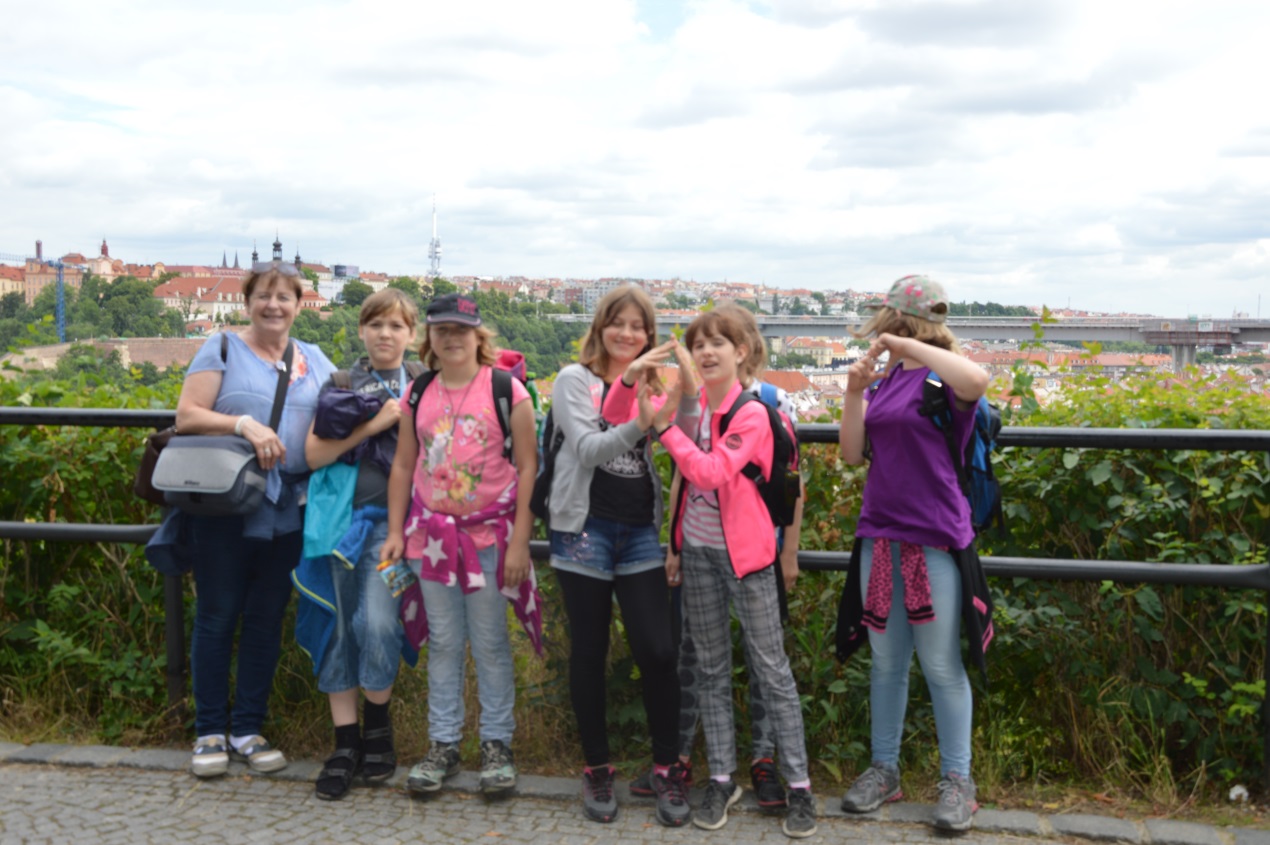 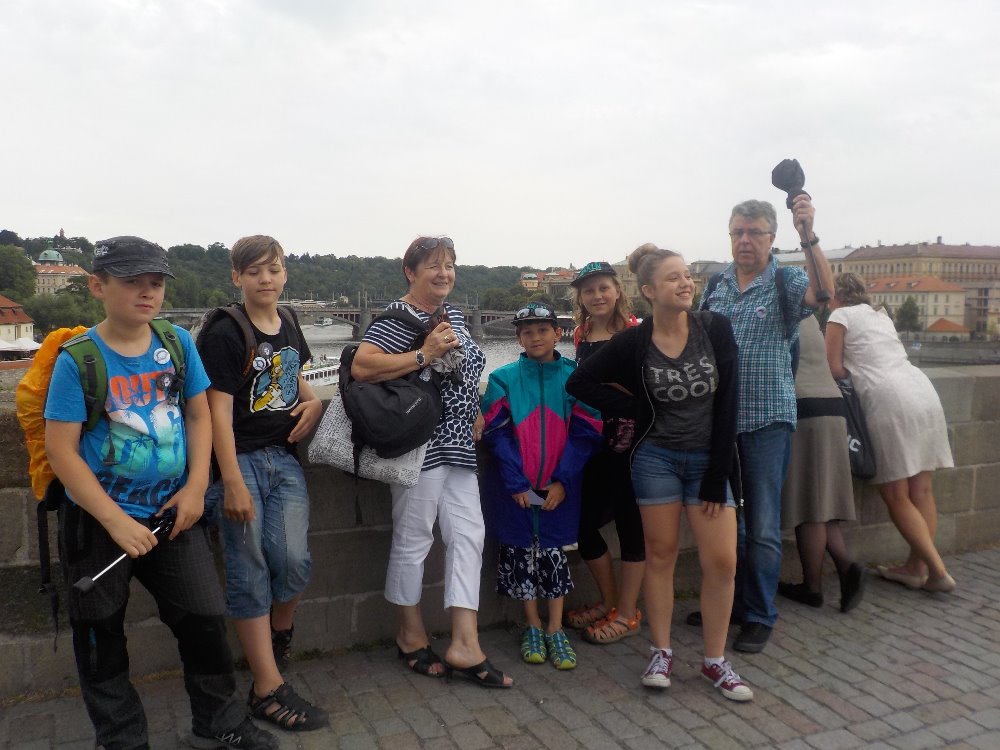 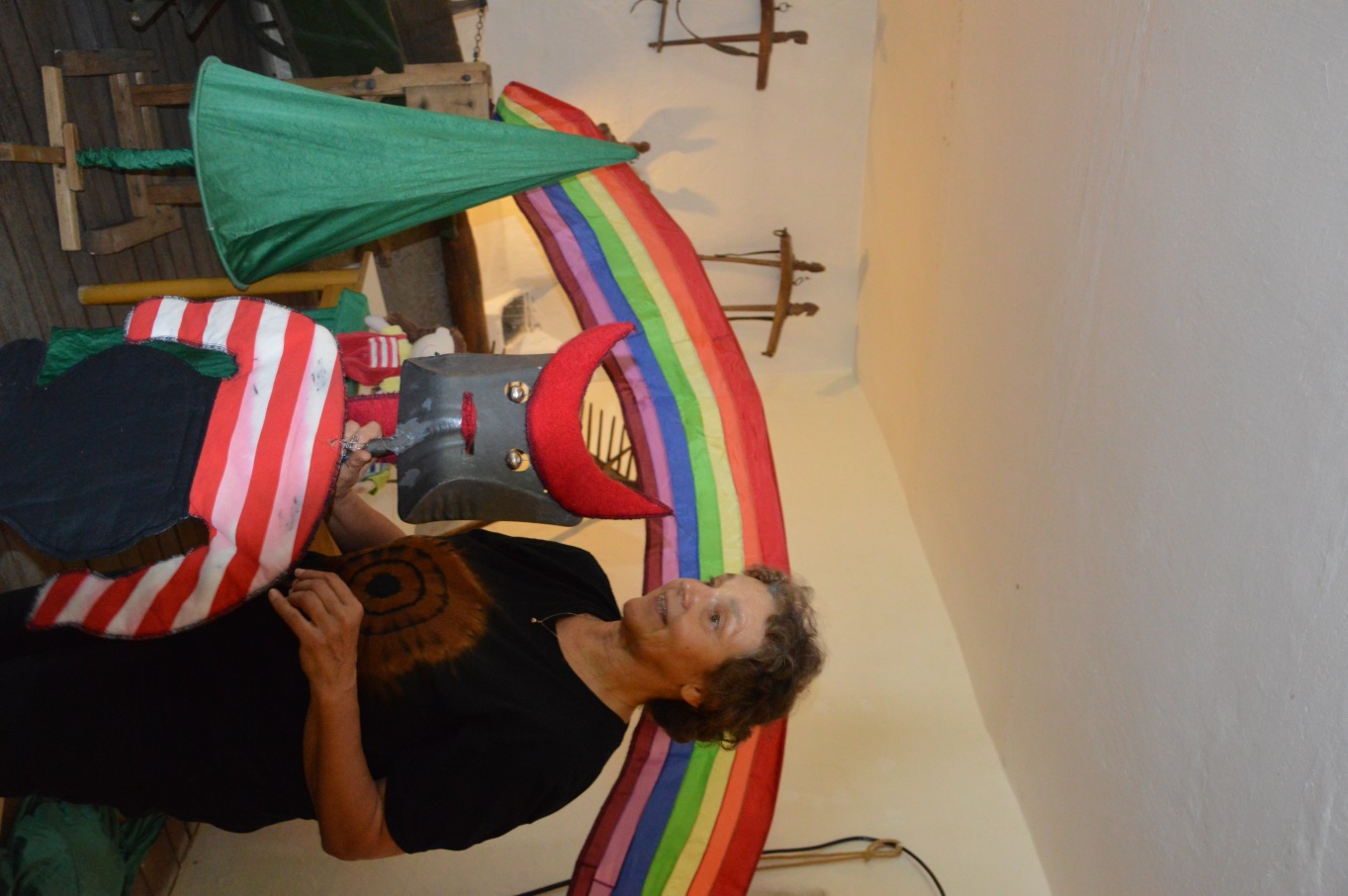 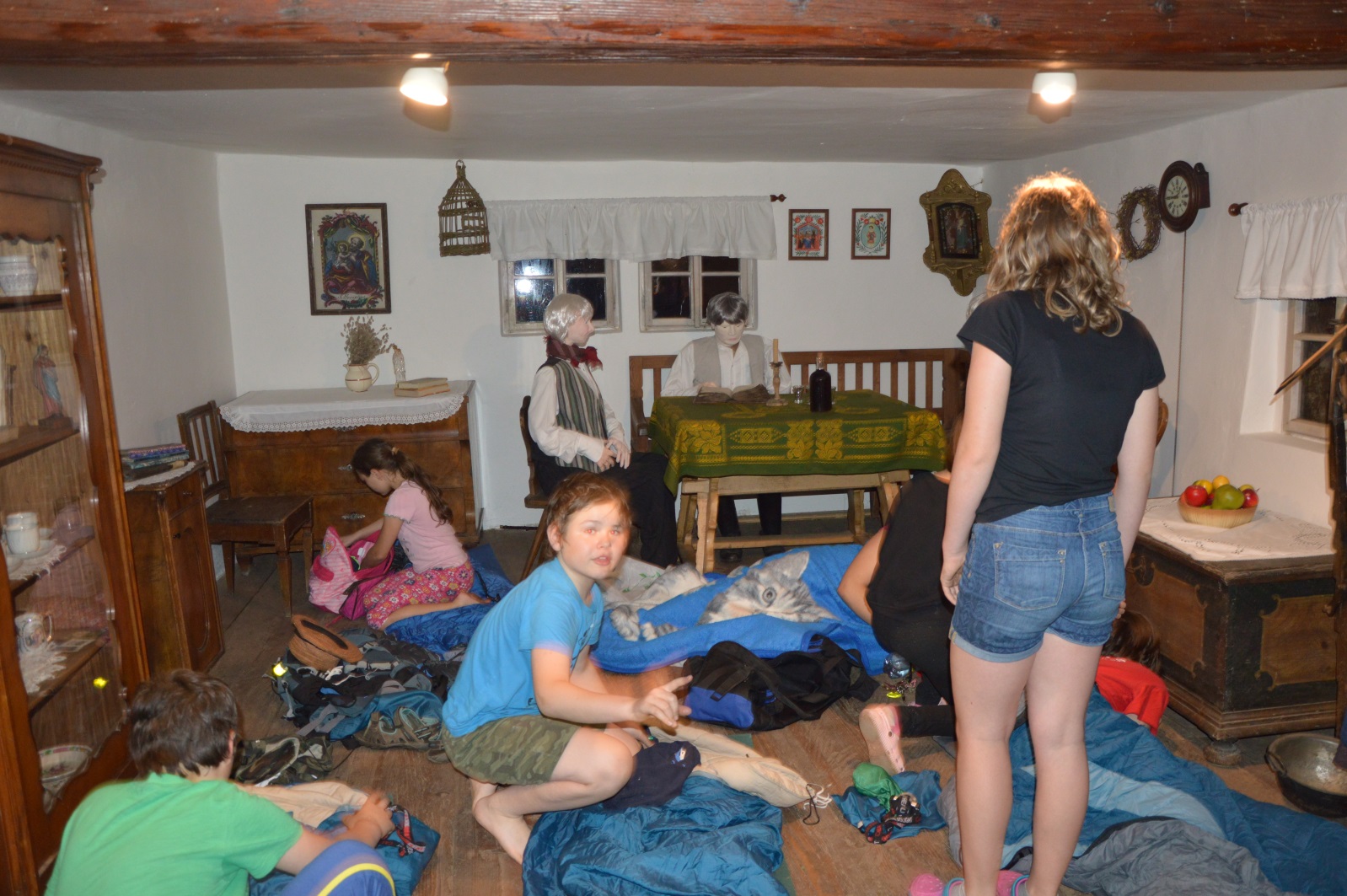 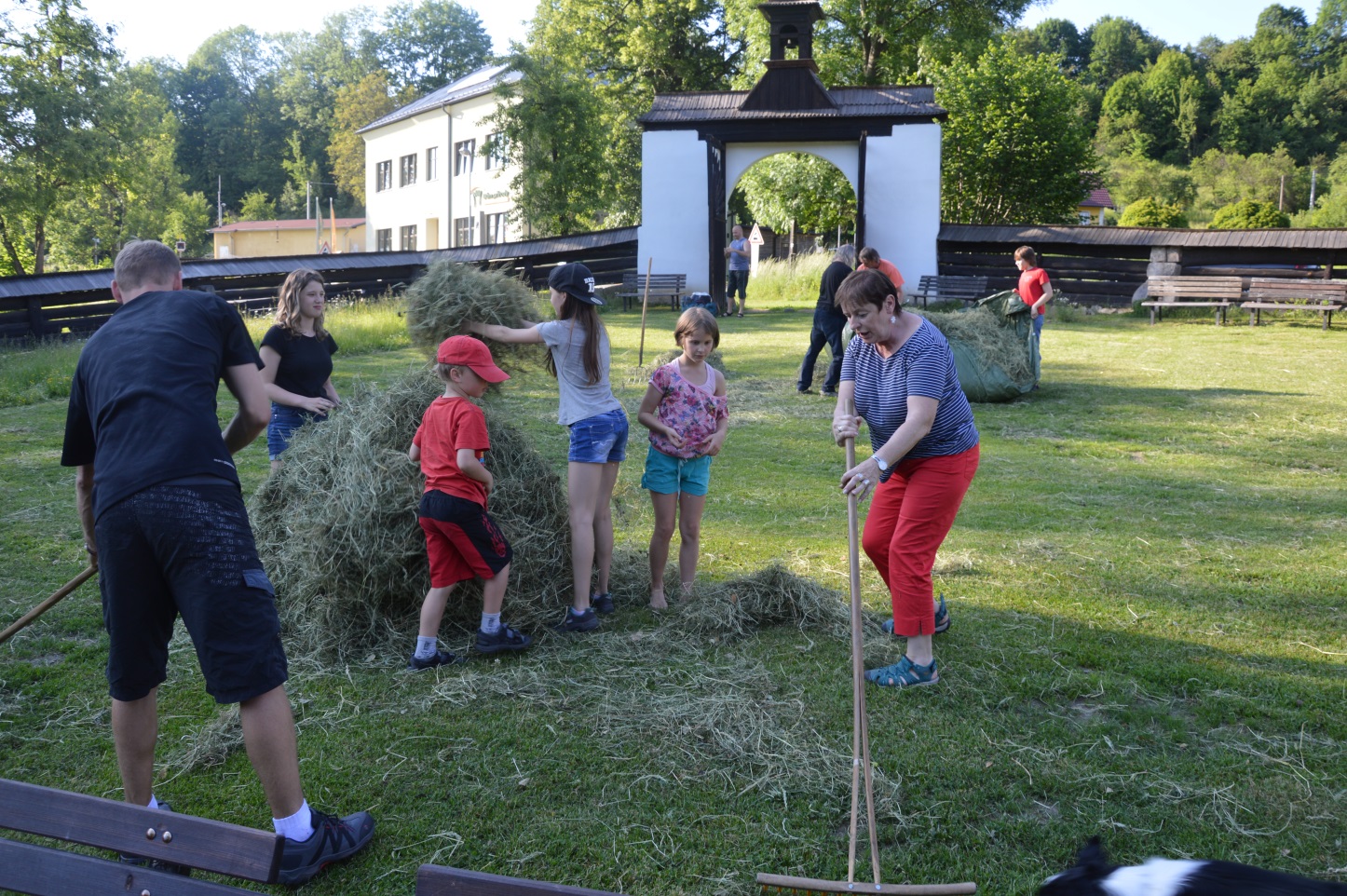 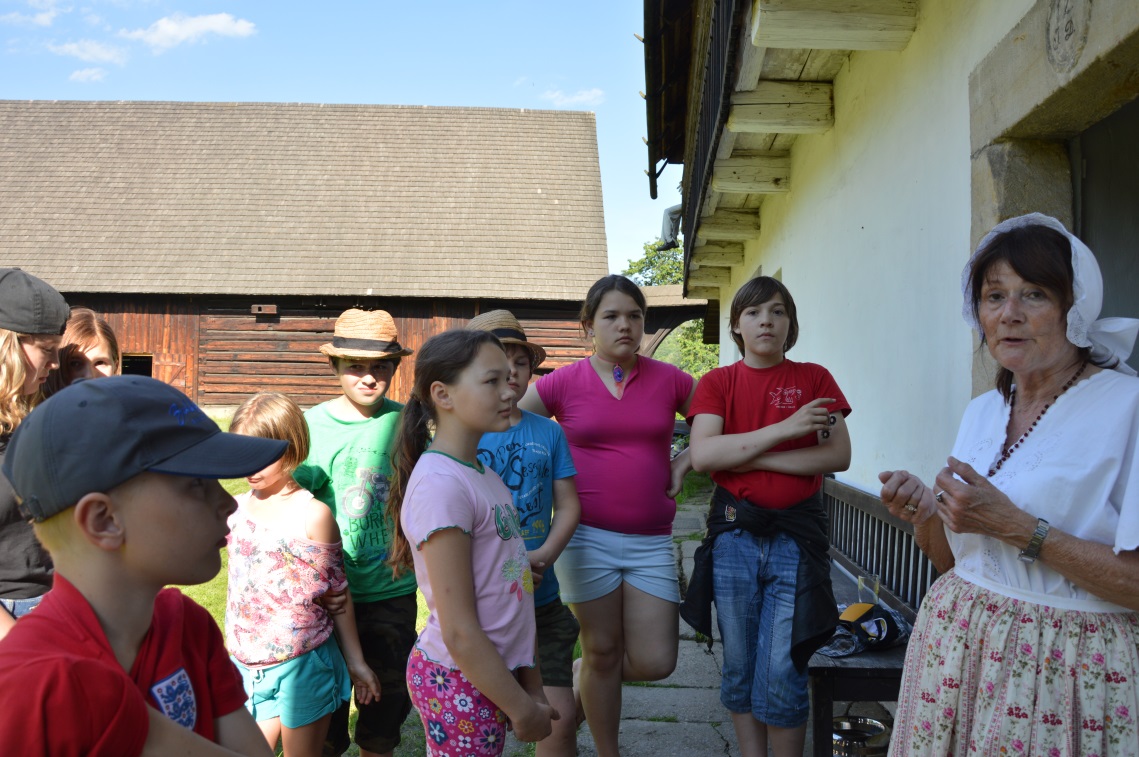 ČTEME VŠICHNI, VYPRÁVÍ JEN NĚKDO
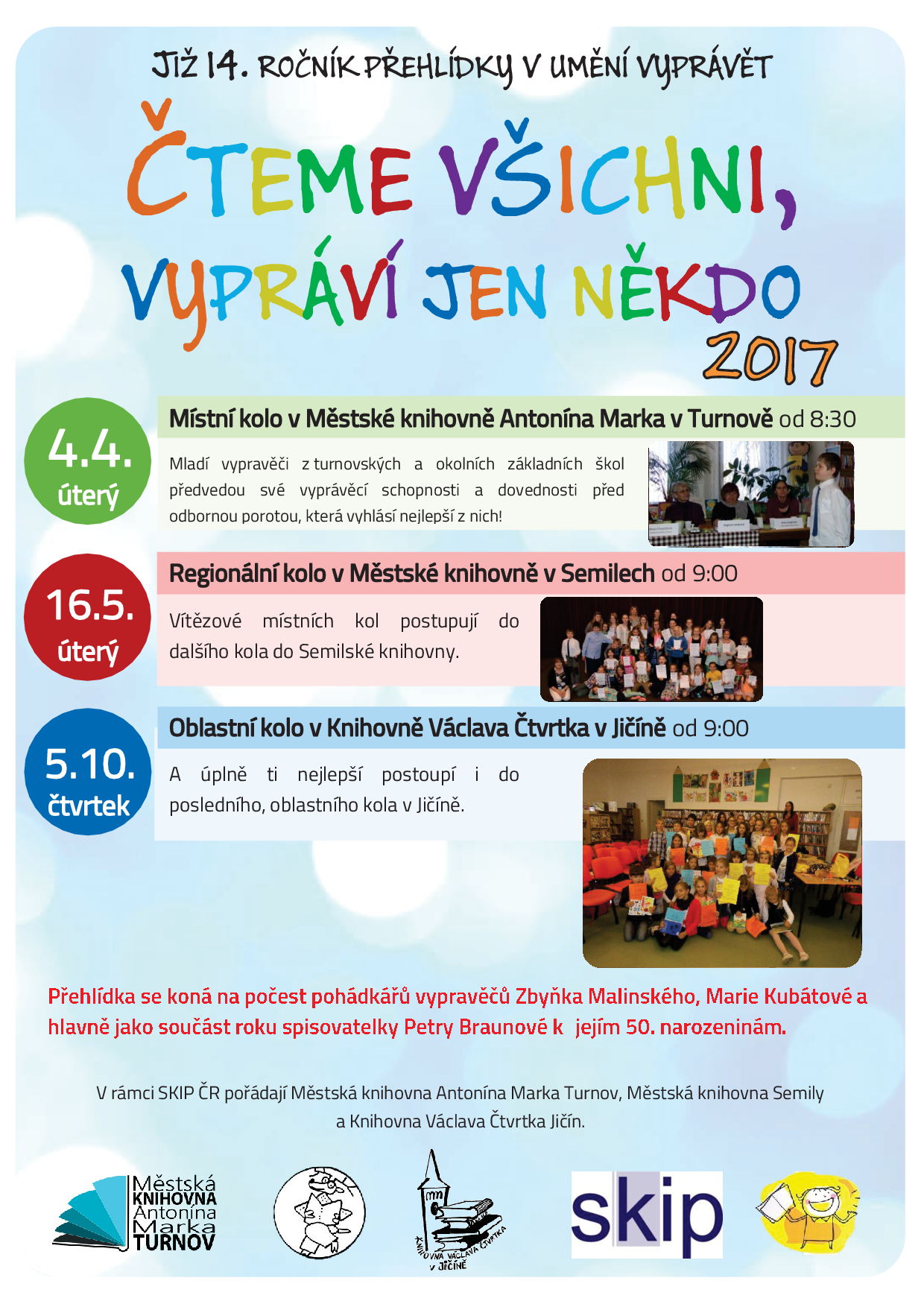 Přehlídka v umění vyprávět má za sebou již 14. ročníků- Věkové rozpětí od 5 let do 18 let (čtyři věkové kategorie). Zvlášť je hodnoceno  je tzv. „Rodinné vyprávění“  např. maminky s dětmi, sourozenci, babička s vnoučaty ….
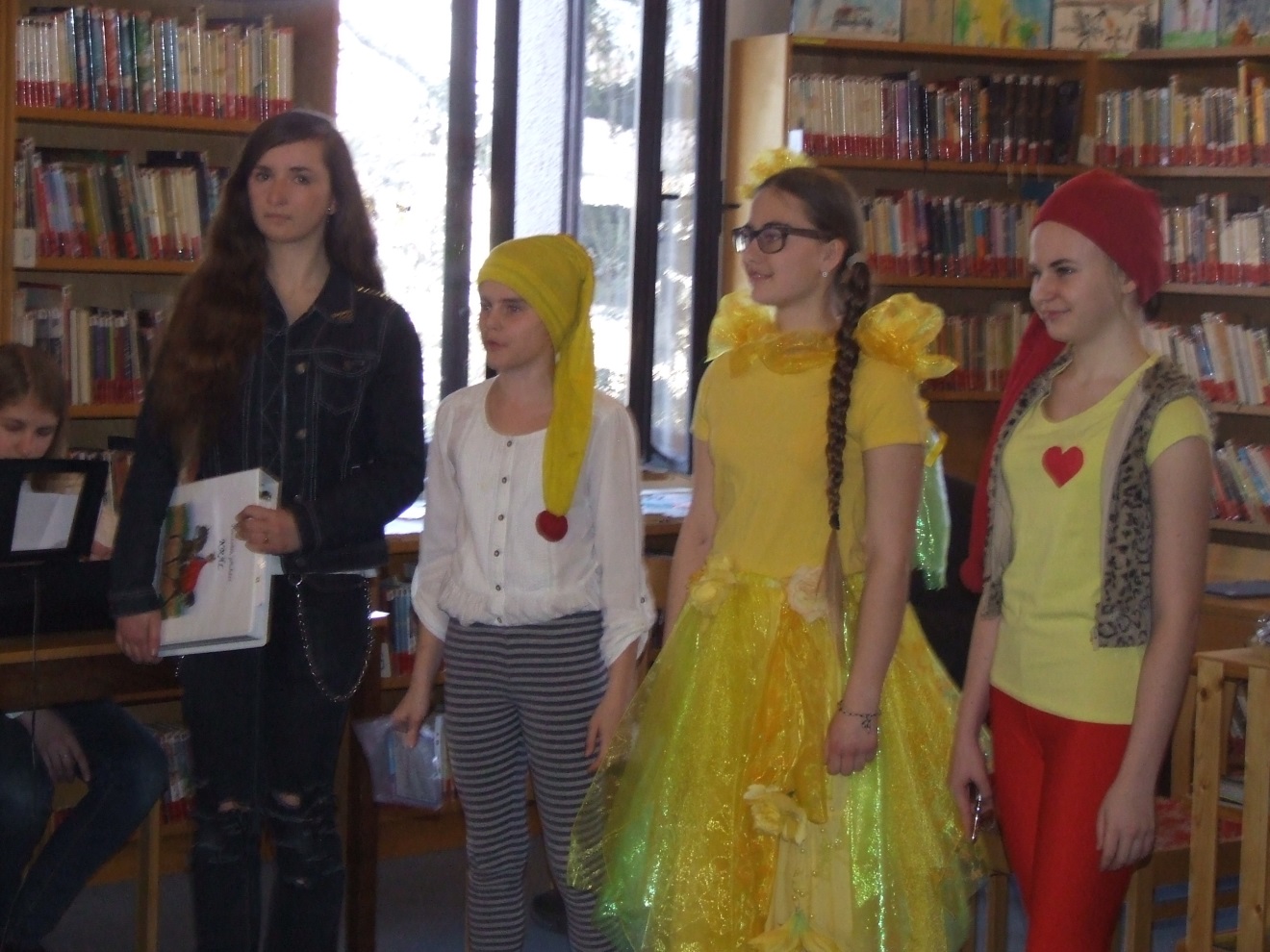 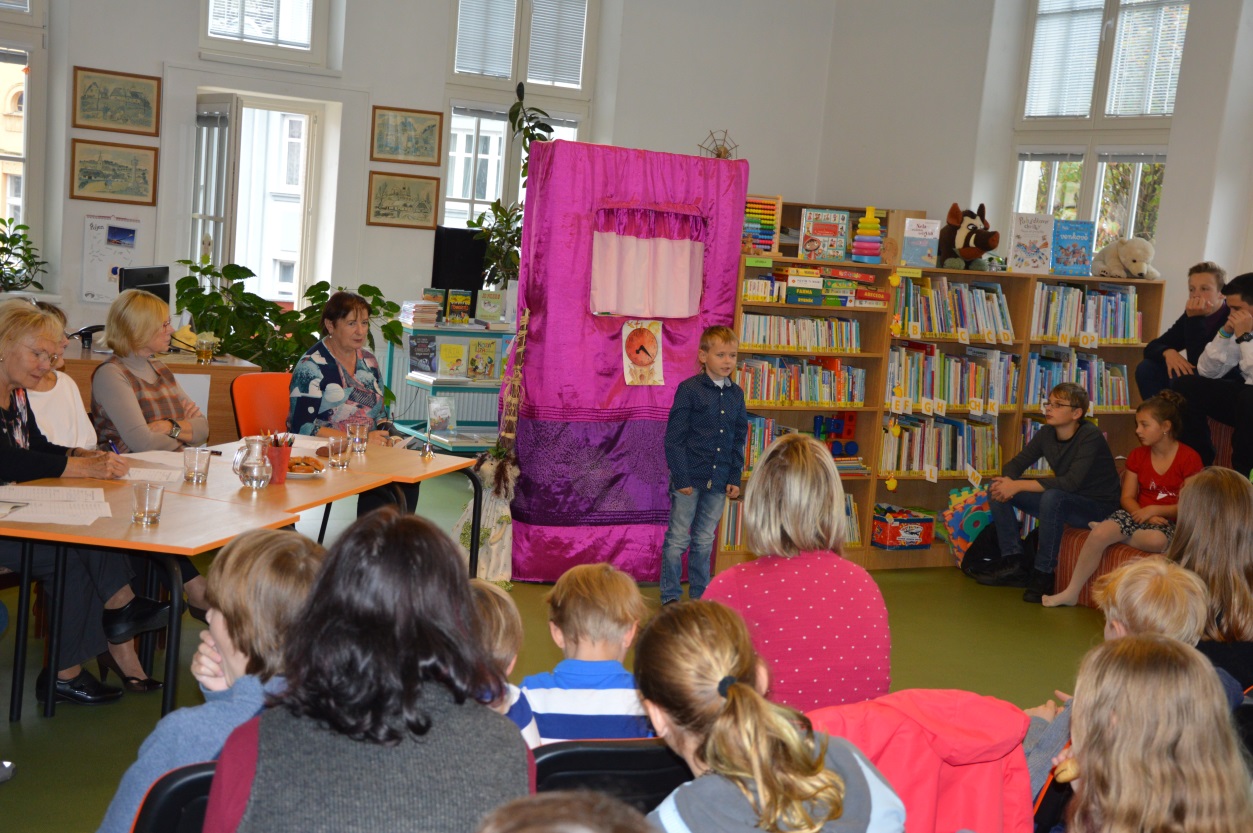 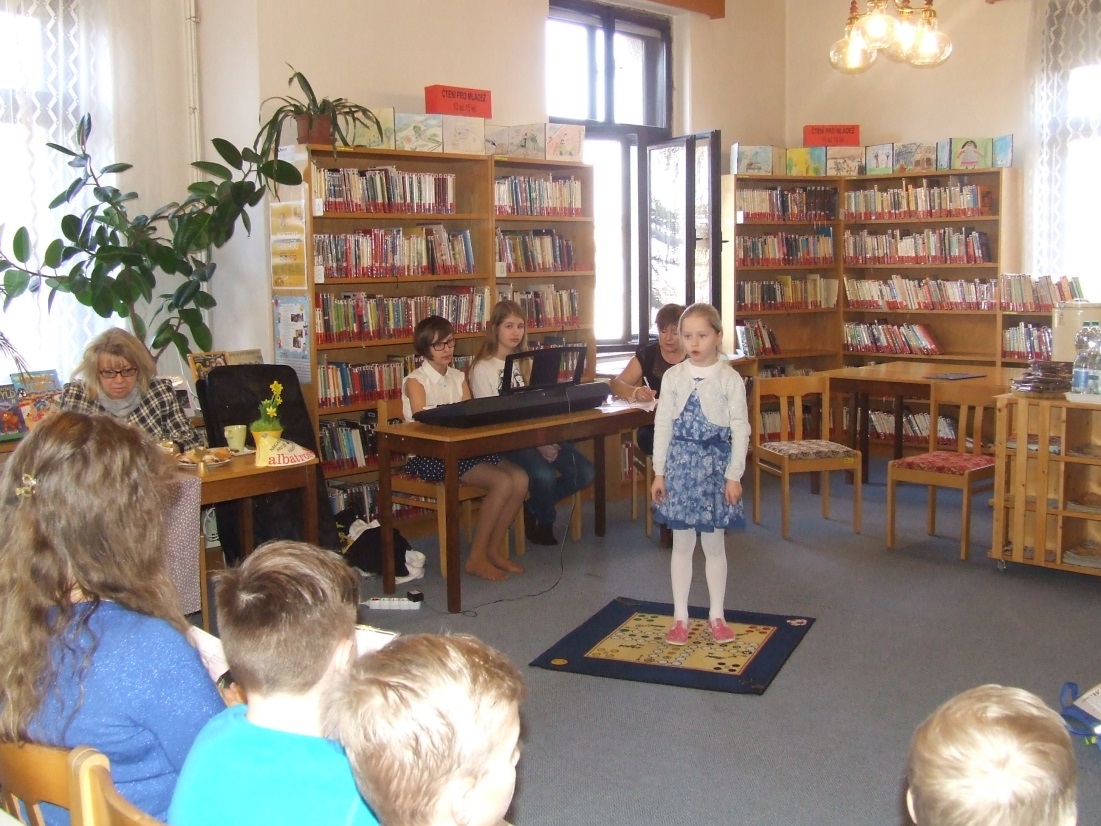 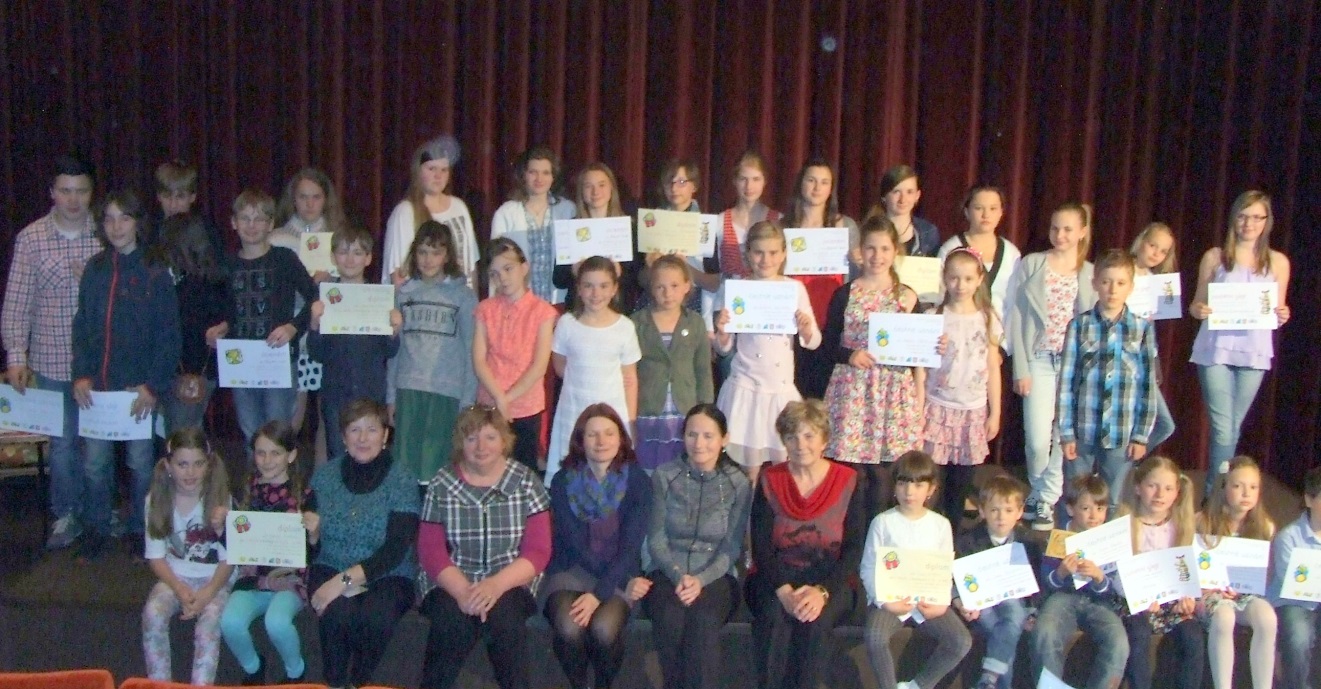 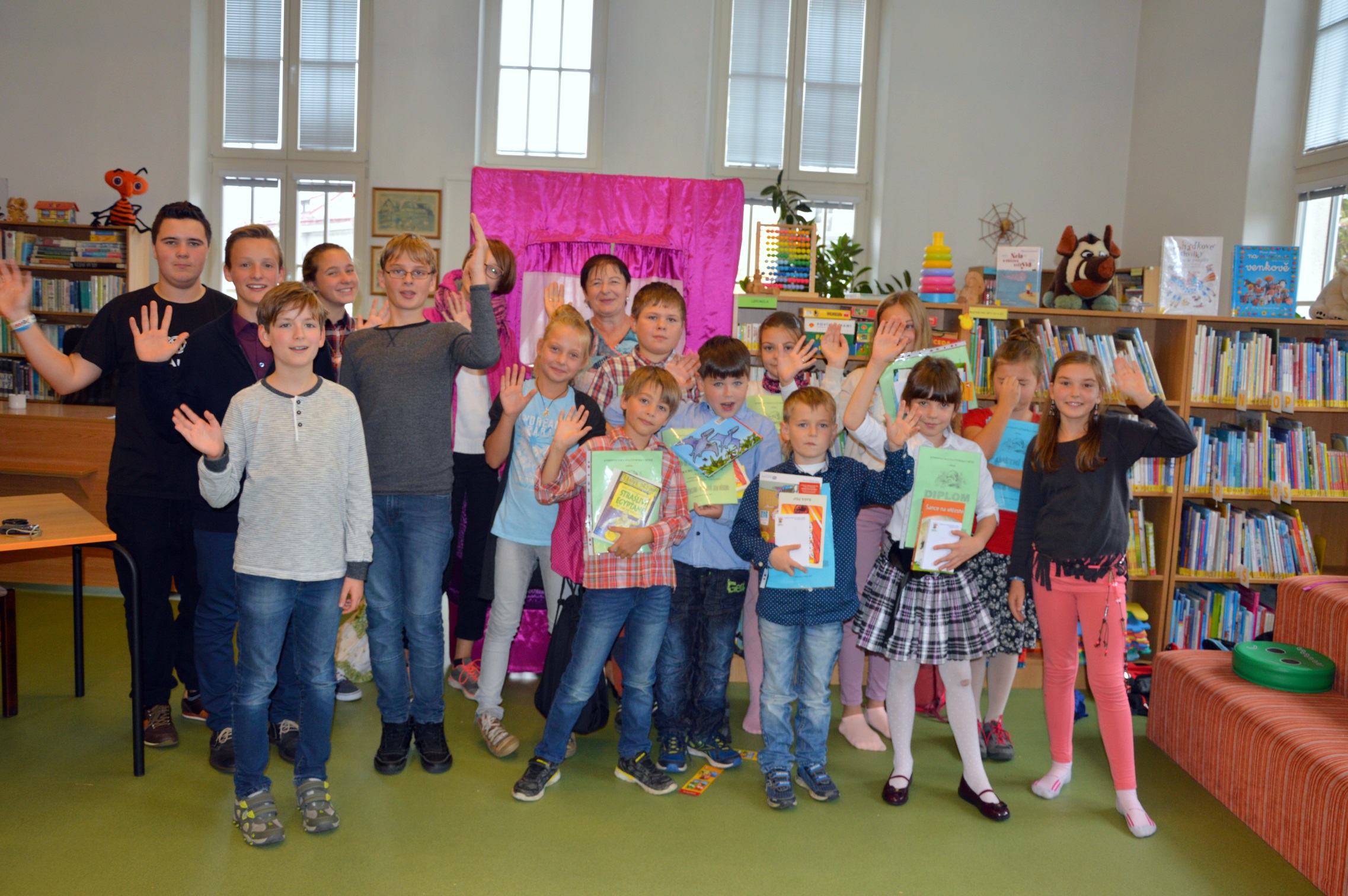 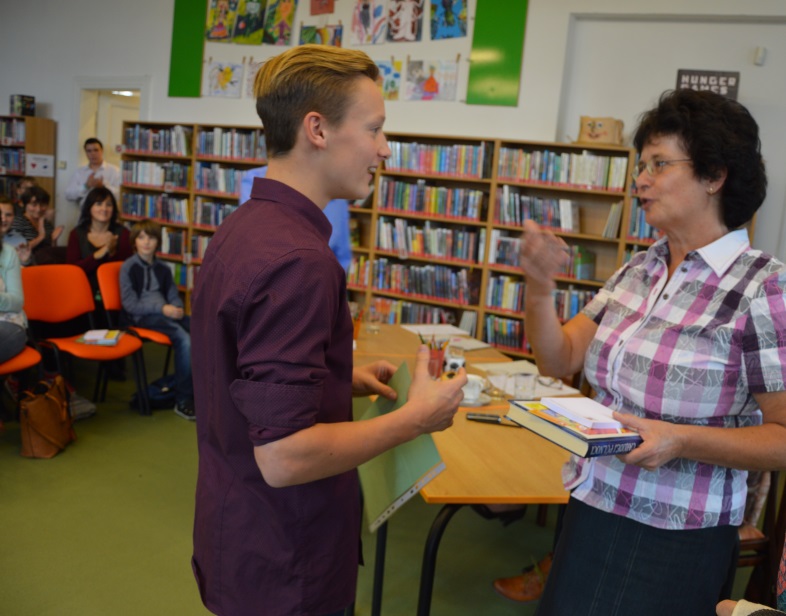 PŘÍRODA NA ZEMI – PLANETA ZEMĚ
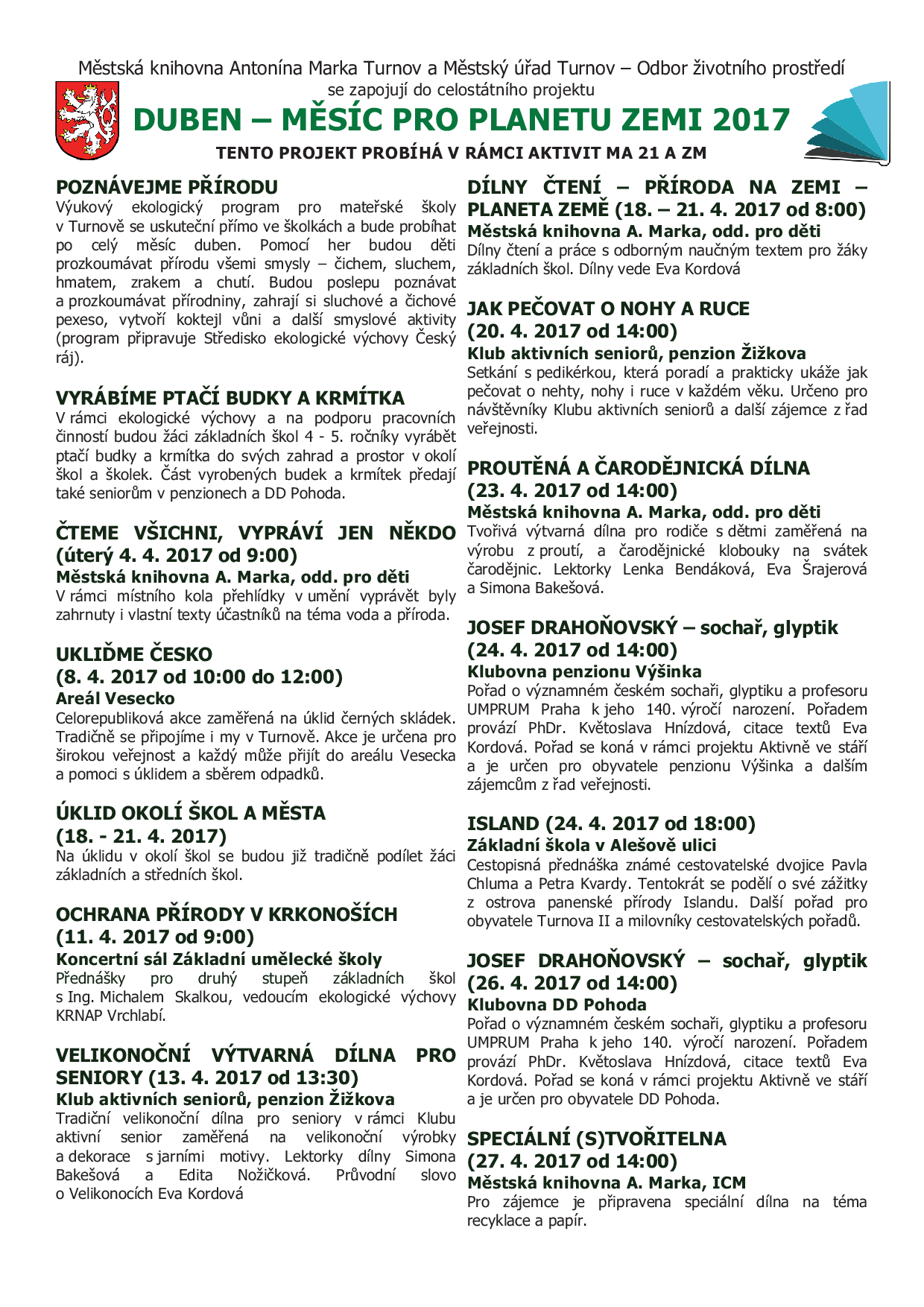 Environmentální výchovy zahrnující pořady, soutěže a akce pro rodiny s dětmi, mateřské školy, základní školy a další zájemce… „Duben – měsíc pro planetu Zemi“; „Říjen – měsíc stromů“ a další.
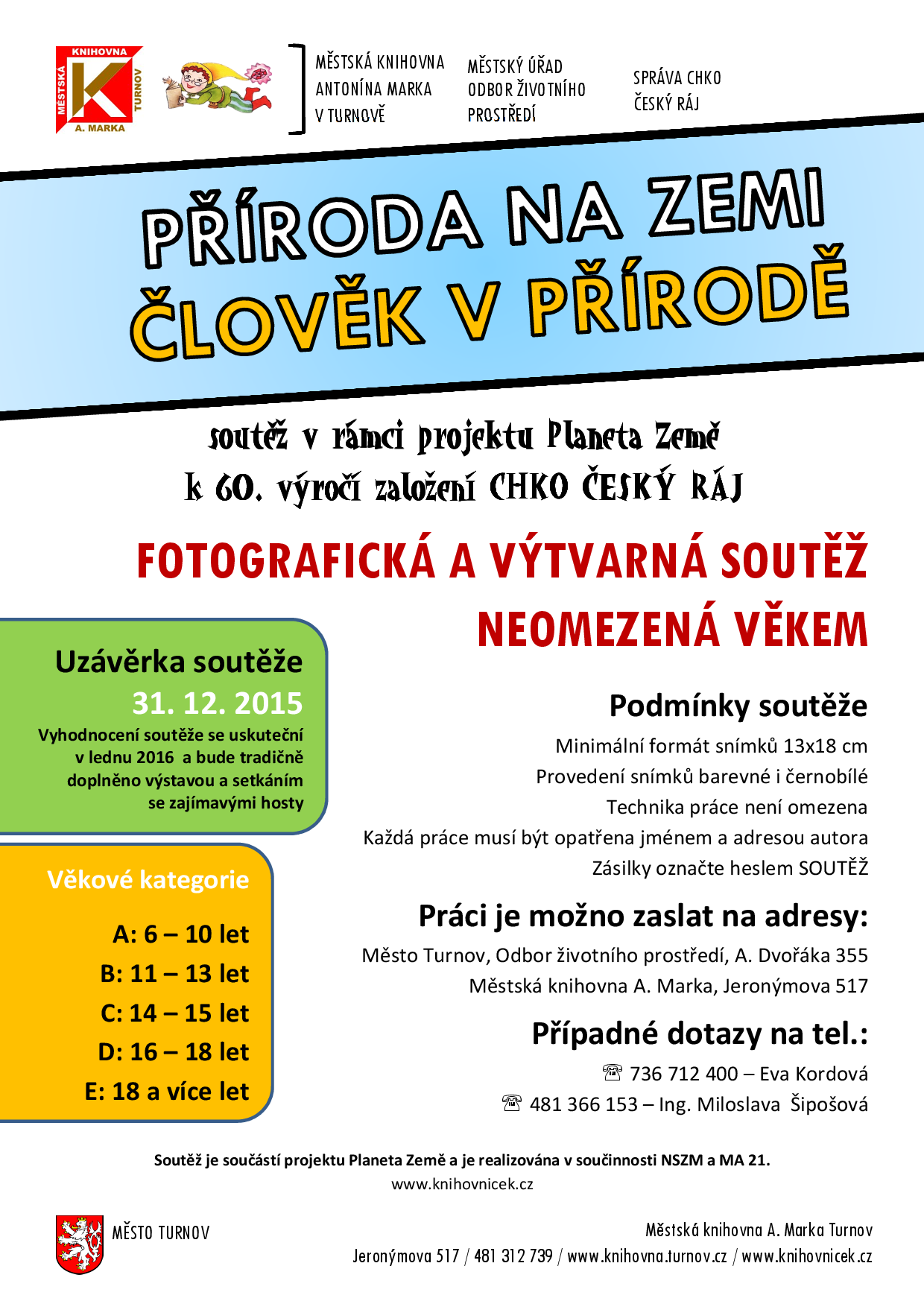 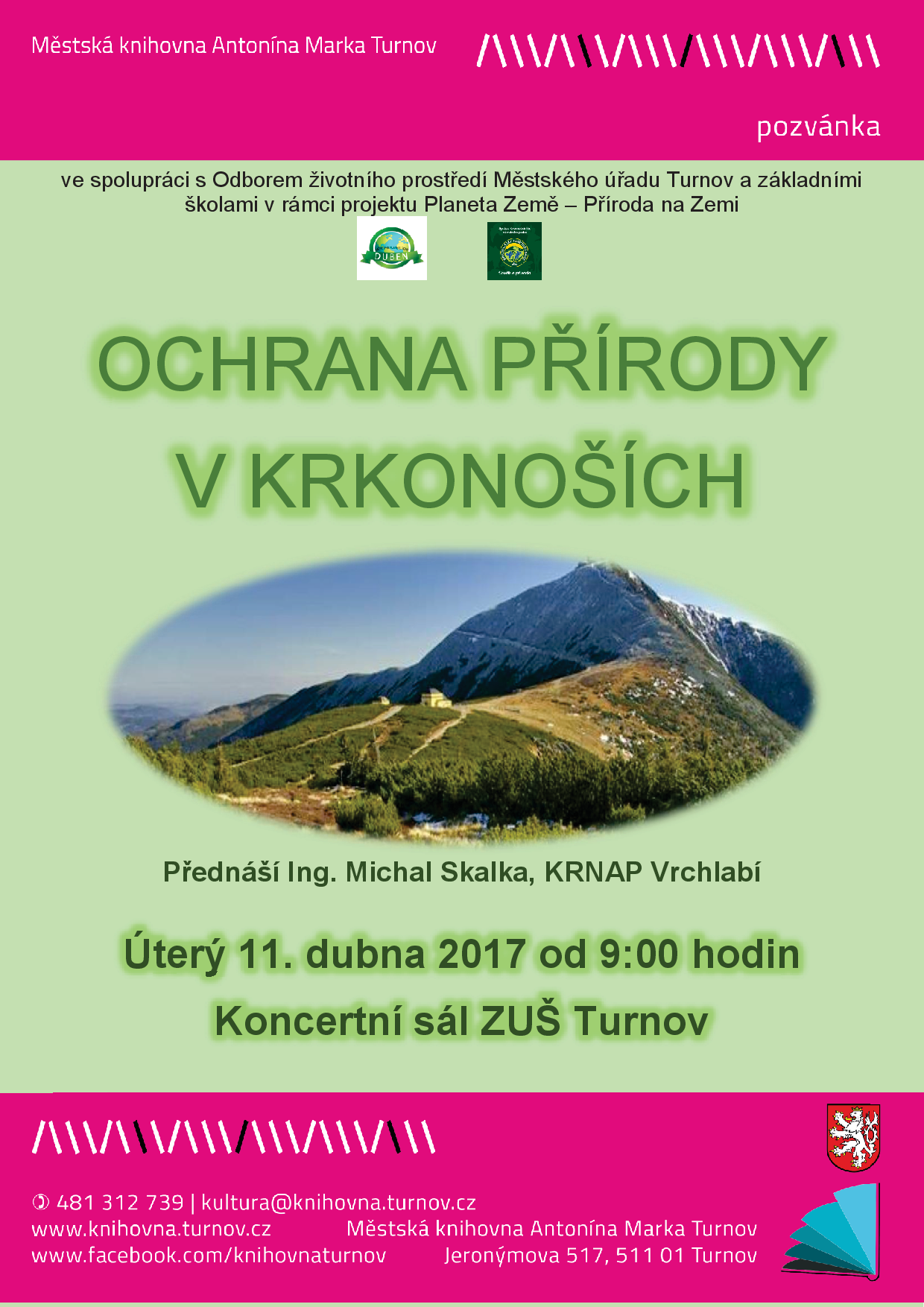 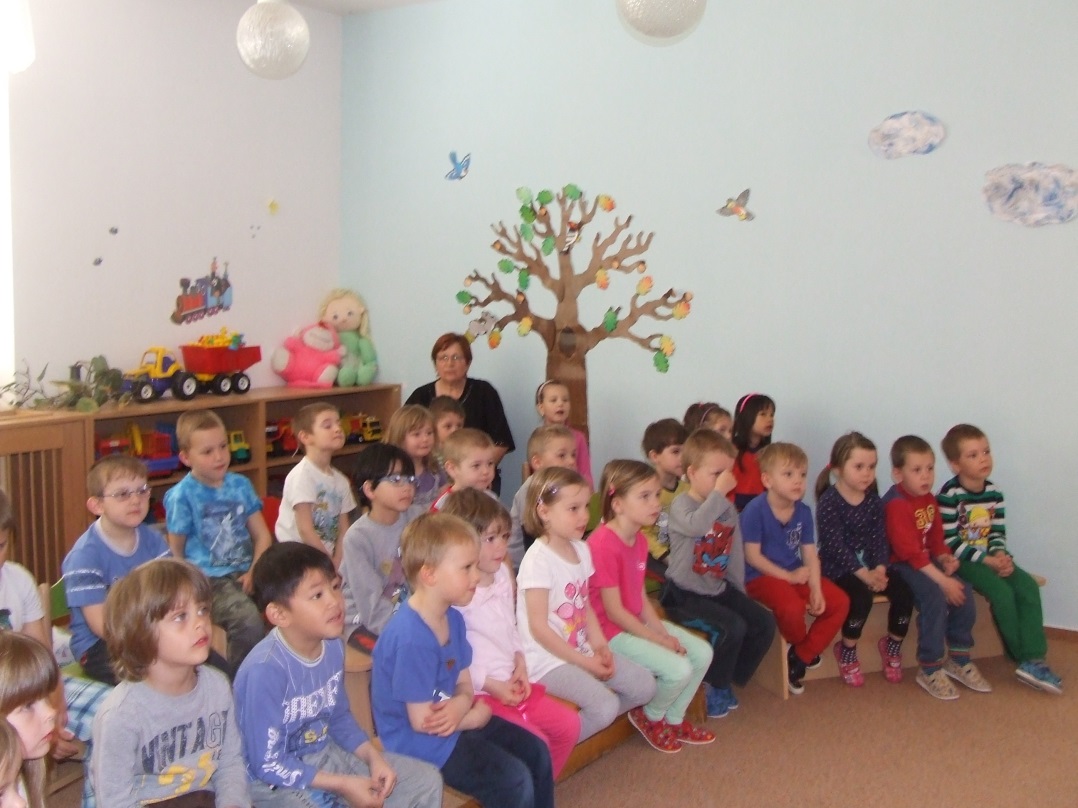 BYLA JEDNA HORA
Loutkové pohádky pro nejmenší
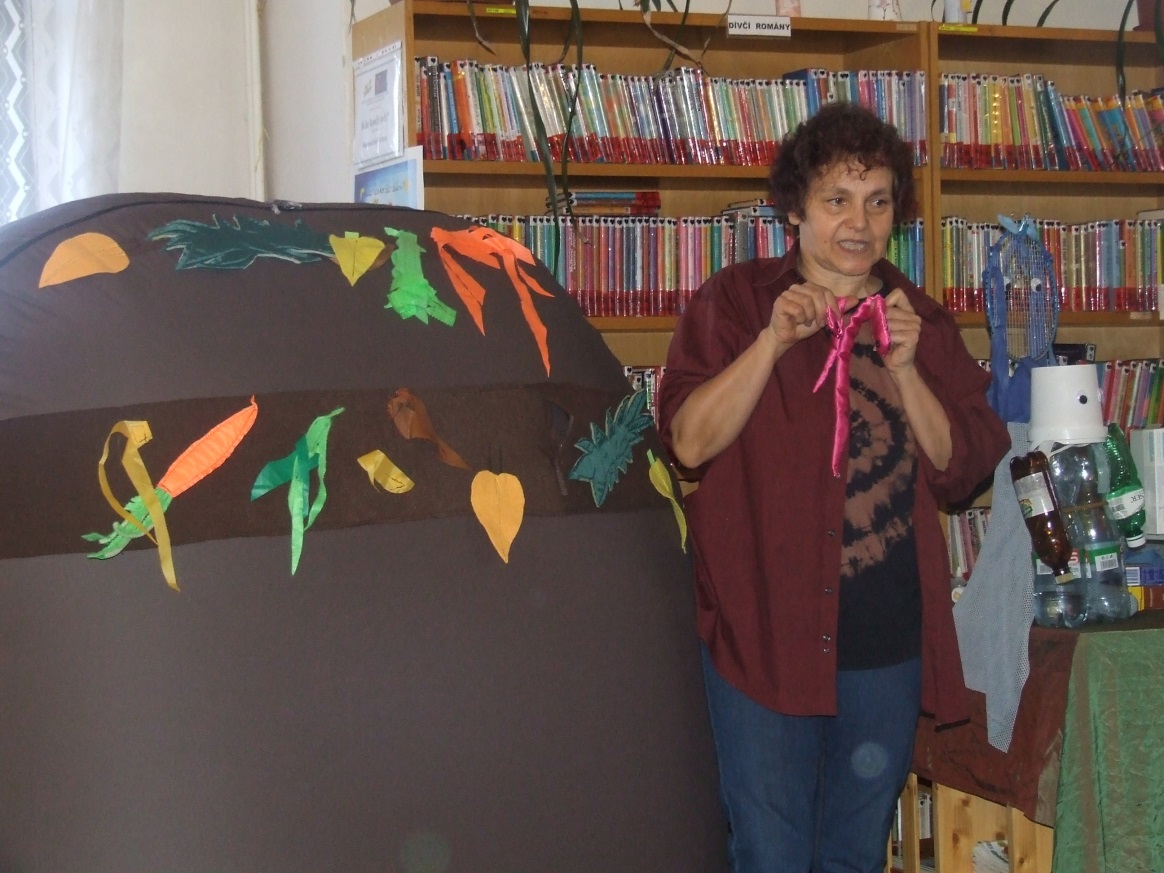 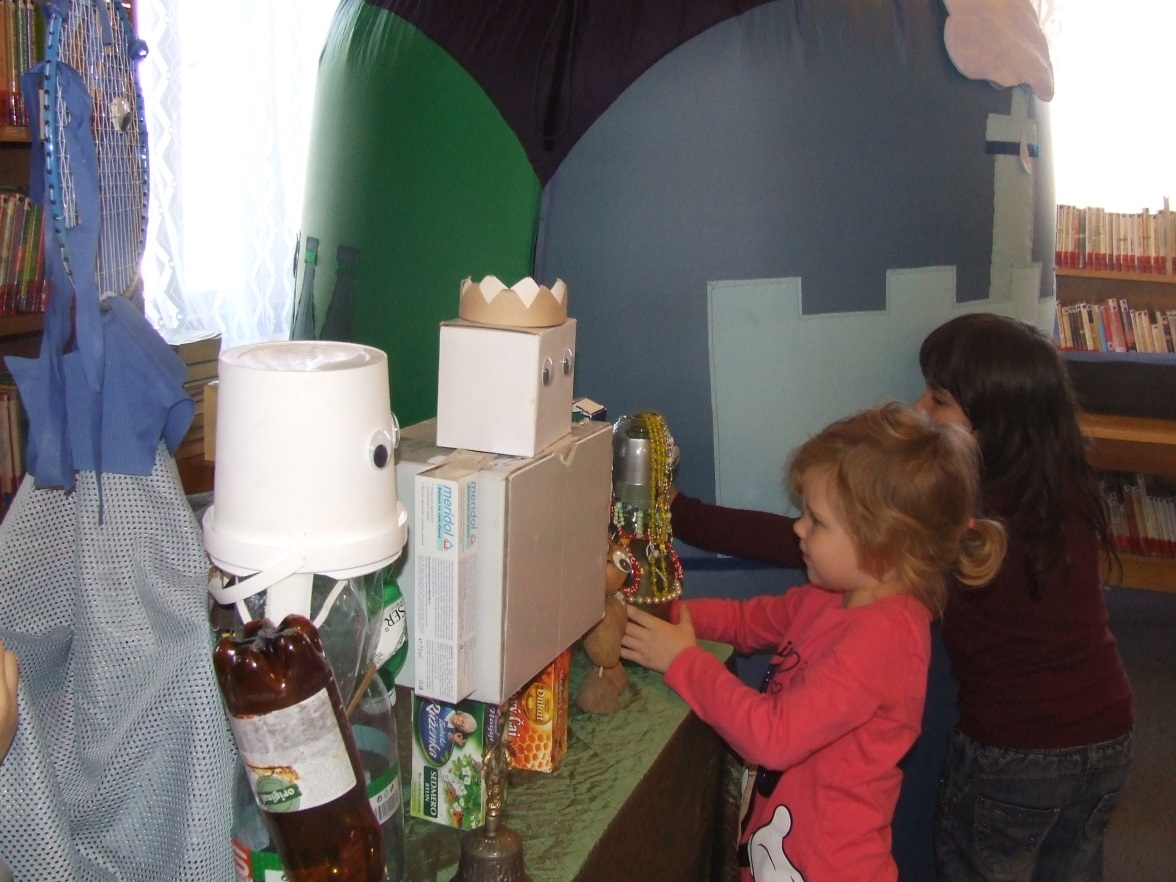 POHÁDKOVNÍKY V TURNOVĚ
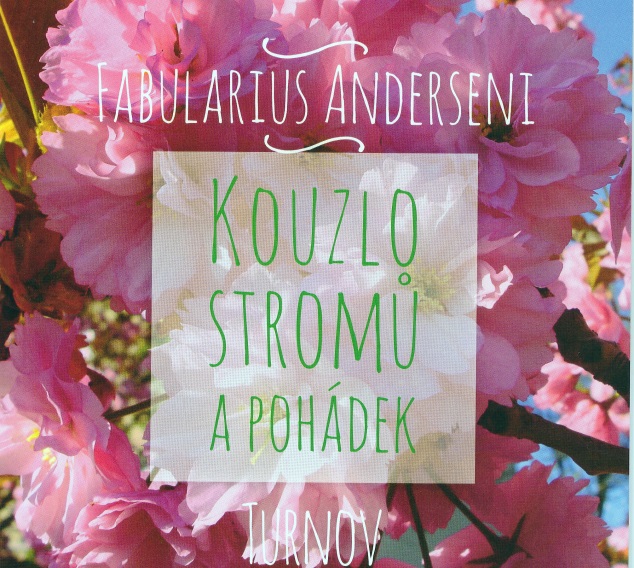 Od roku 2005 se v Turnově ujal pěkný zvyk, zasadit pohádkový strom o Noci s Andersenem. Každý strom má svého patrona, děti mu vymyslely název pohádkové postavy a pod každým Pohádkovníkem se může odehrávat pohádkový příběh.
V roce 2016 se vydala knížka Kouzlo stromů a pohádek, kde jsou uvedeny všechny dosud zasazené Pohádkovníky.
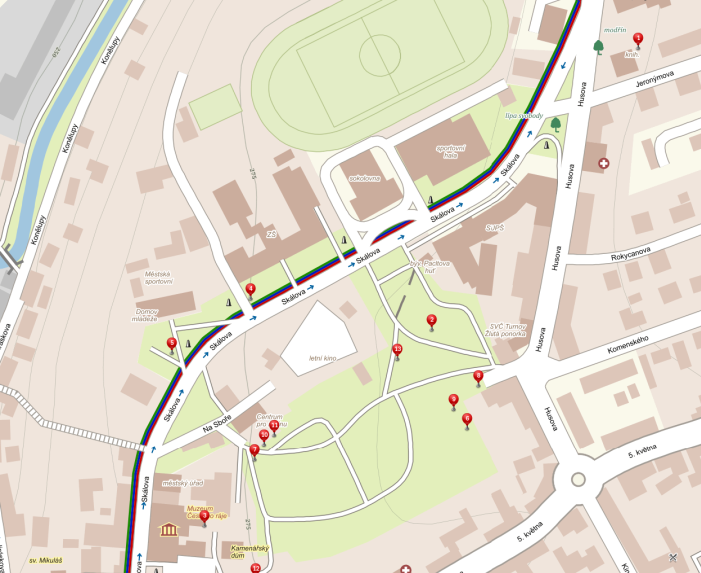 NOC S ANDERSENEM
Do této celostátní akce na podporu čtenářství se stále více zapojují také mateřské školy. Vlastnímu programu a spaní na jednotlivých spacích místech ve městě, předchází společný program, pohádkový průvod městem, sázení pohádkového stromu Pohádkovníku, program na náměstí a další tzv. Pohádkový kongres například v divadle, kině, muzeu.
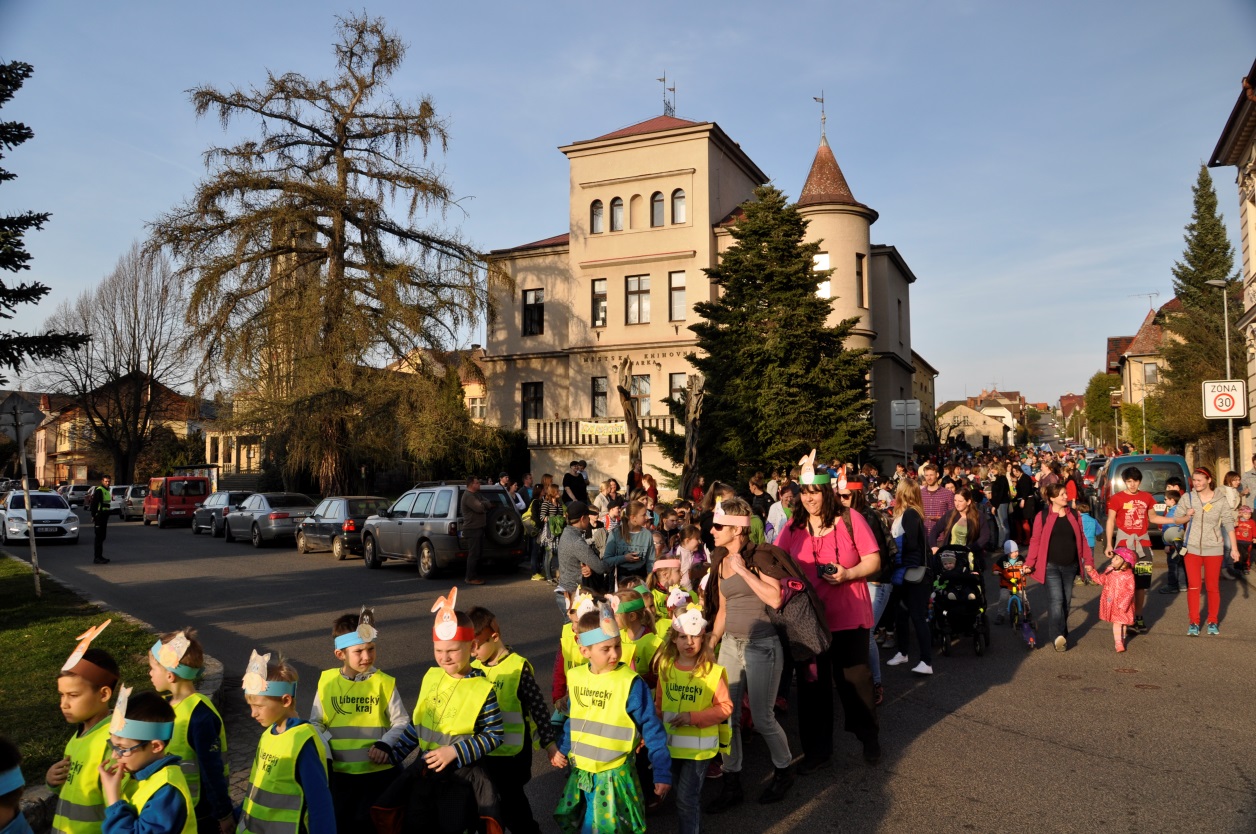 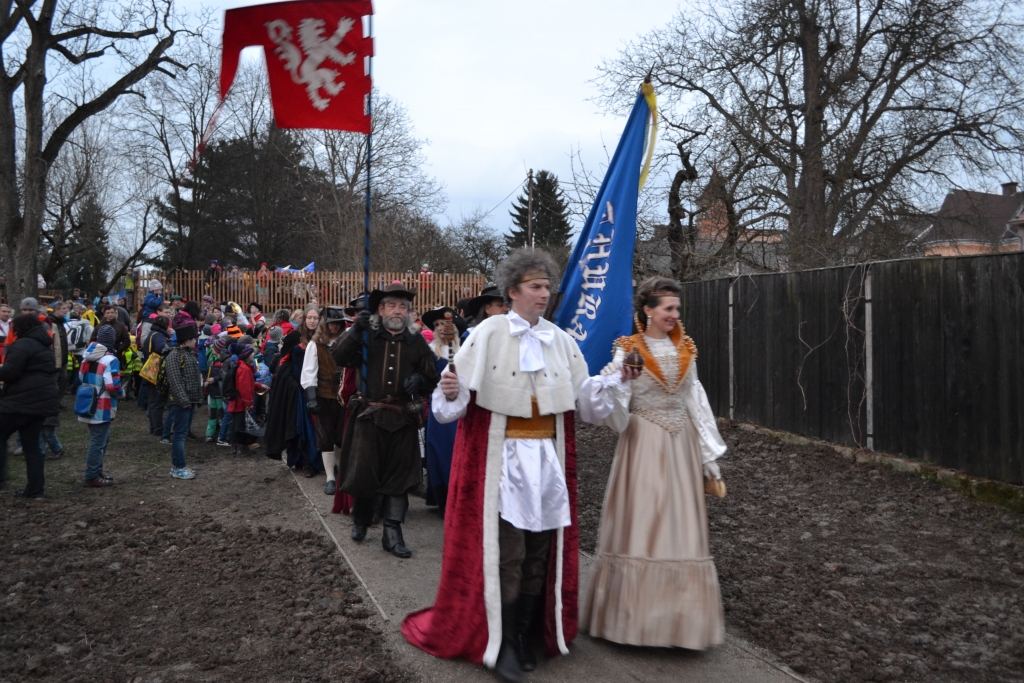 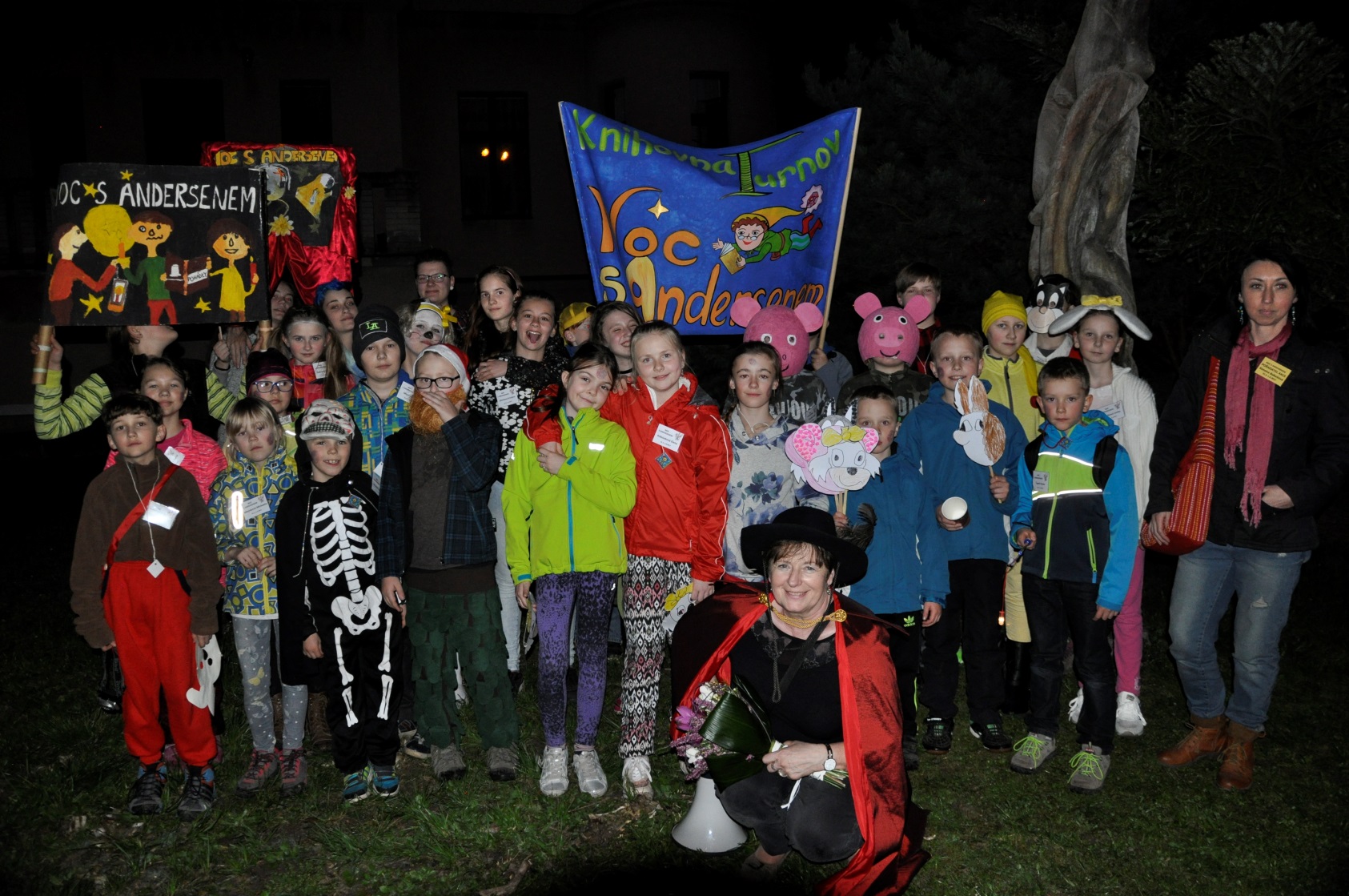 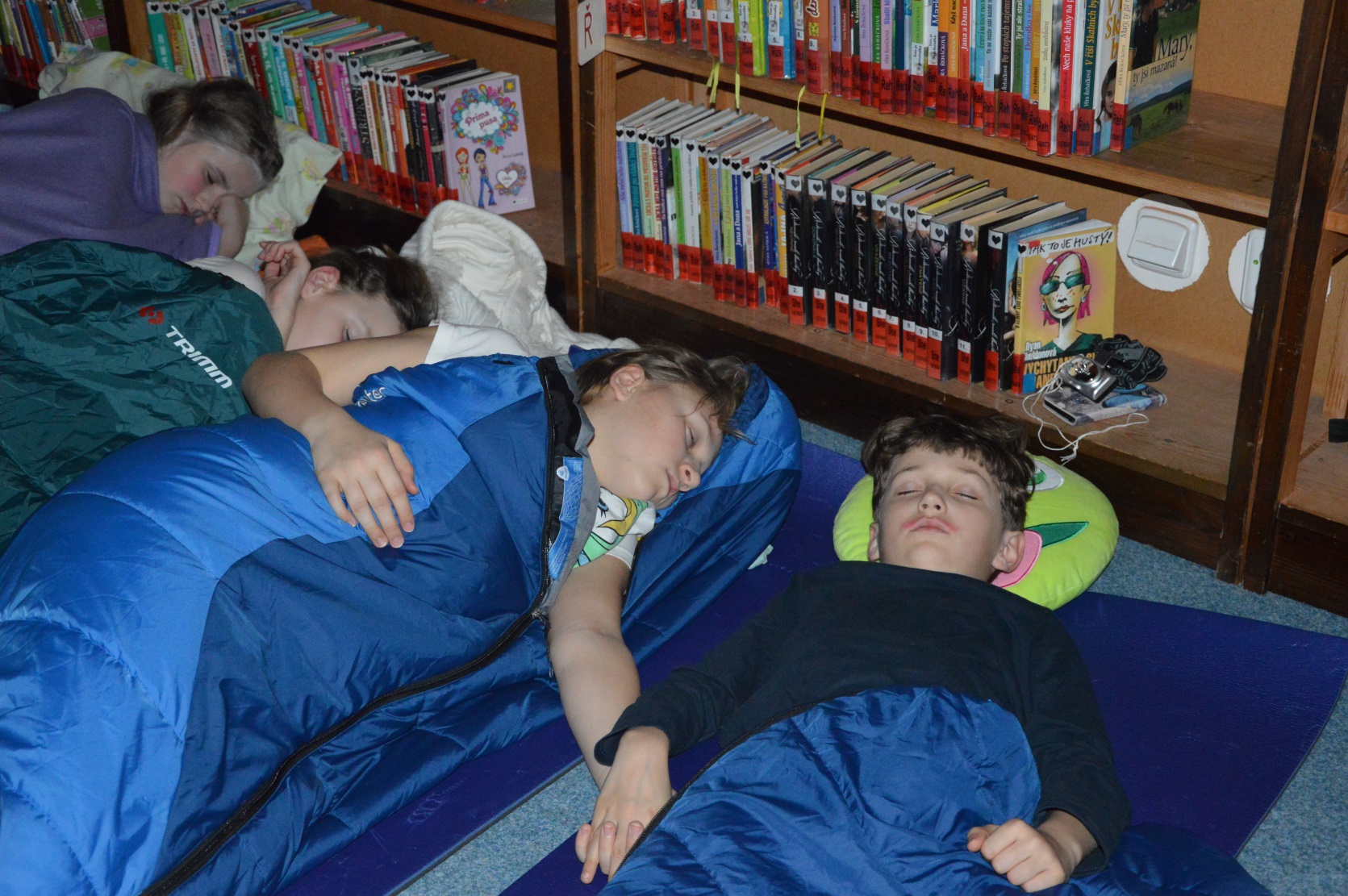